Министерство образования РМ
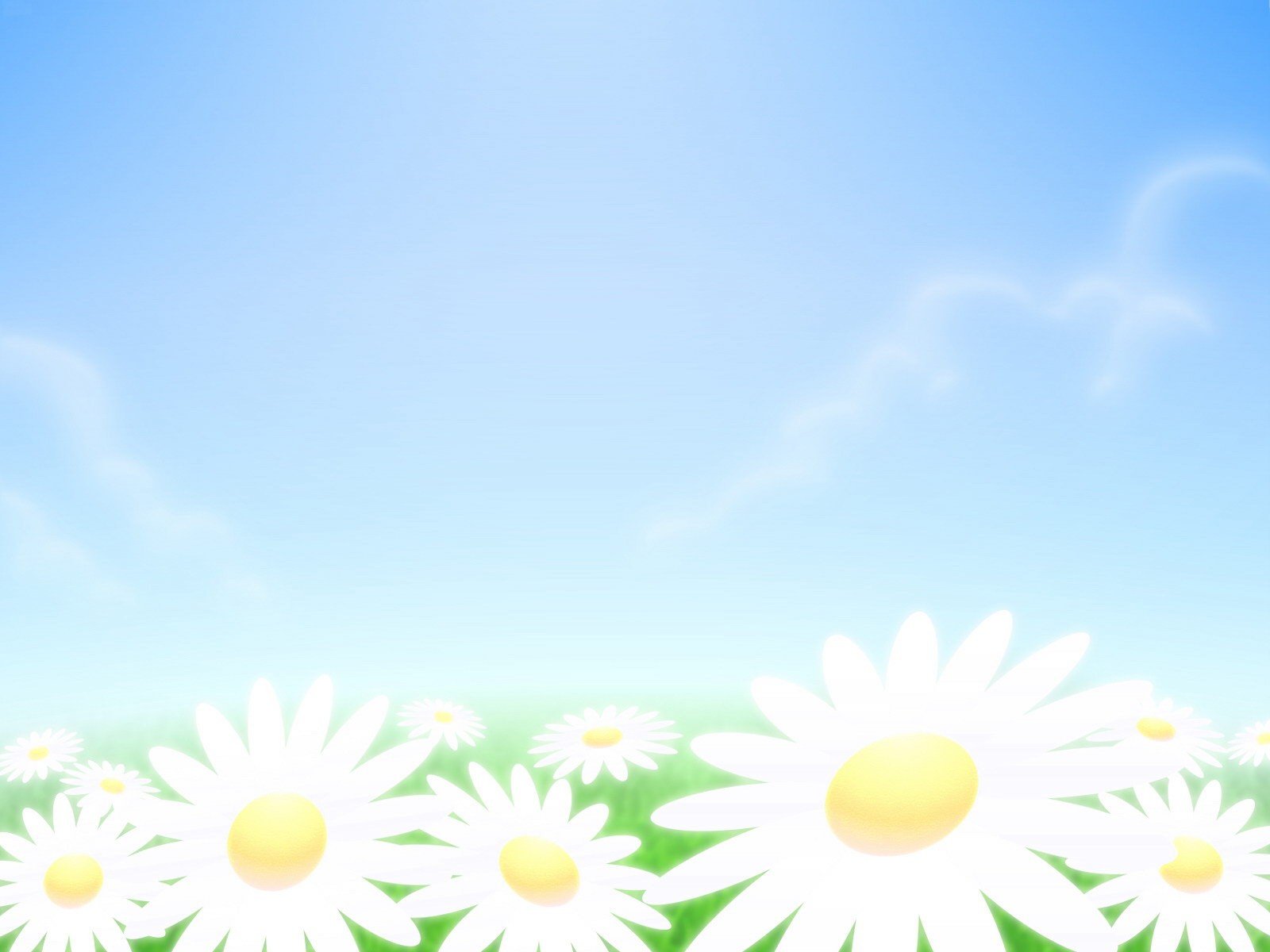 ПОРТФОЛИО
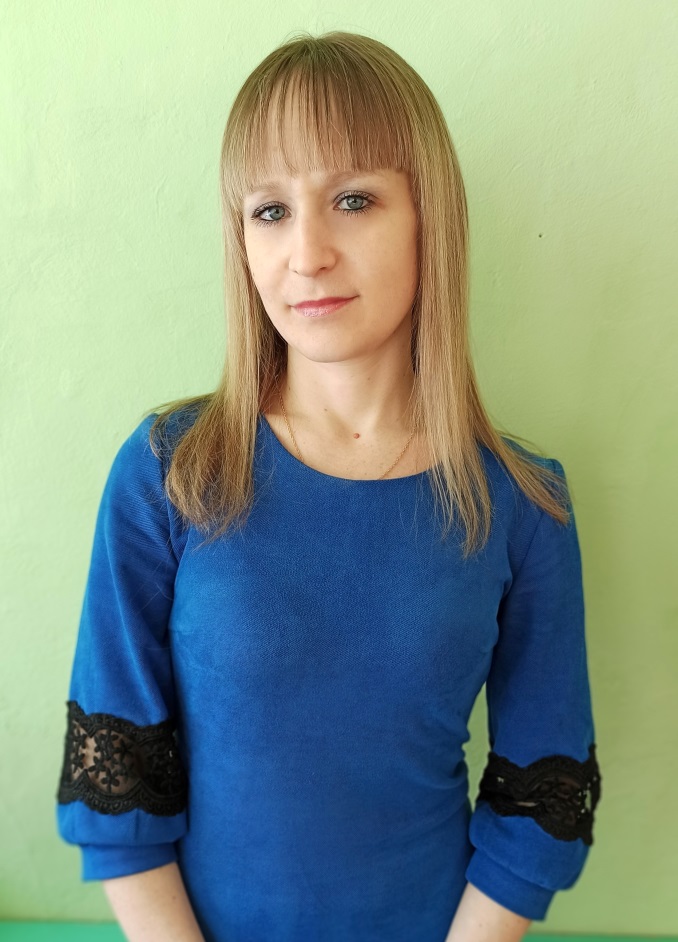 Дата рождения: 31.07.1988 год.
 Профессиональное образование: Высшее. 
«Олигофренопедагогика. с дополнительной специальностью «Логопедия» 
МГПИ  им. М. Е. Евсевьева., 2011г., КБ № 50787
Профессиональная переподготовка по программе «Практическая психология». , 2011 г., ПП – 1 № 194740
Стаж педагогической работы (по специальности): 10 лет
Общий трудовой стаж: 10 лет
Дата последней аттестации: 24.05.2018 г., протокол № 27
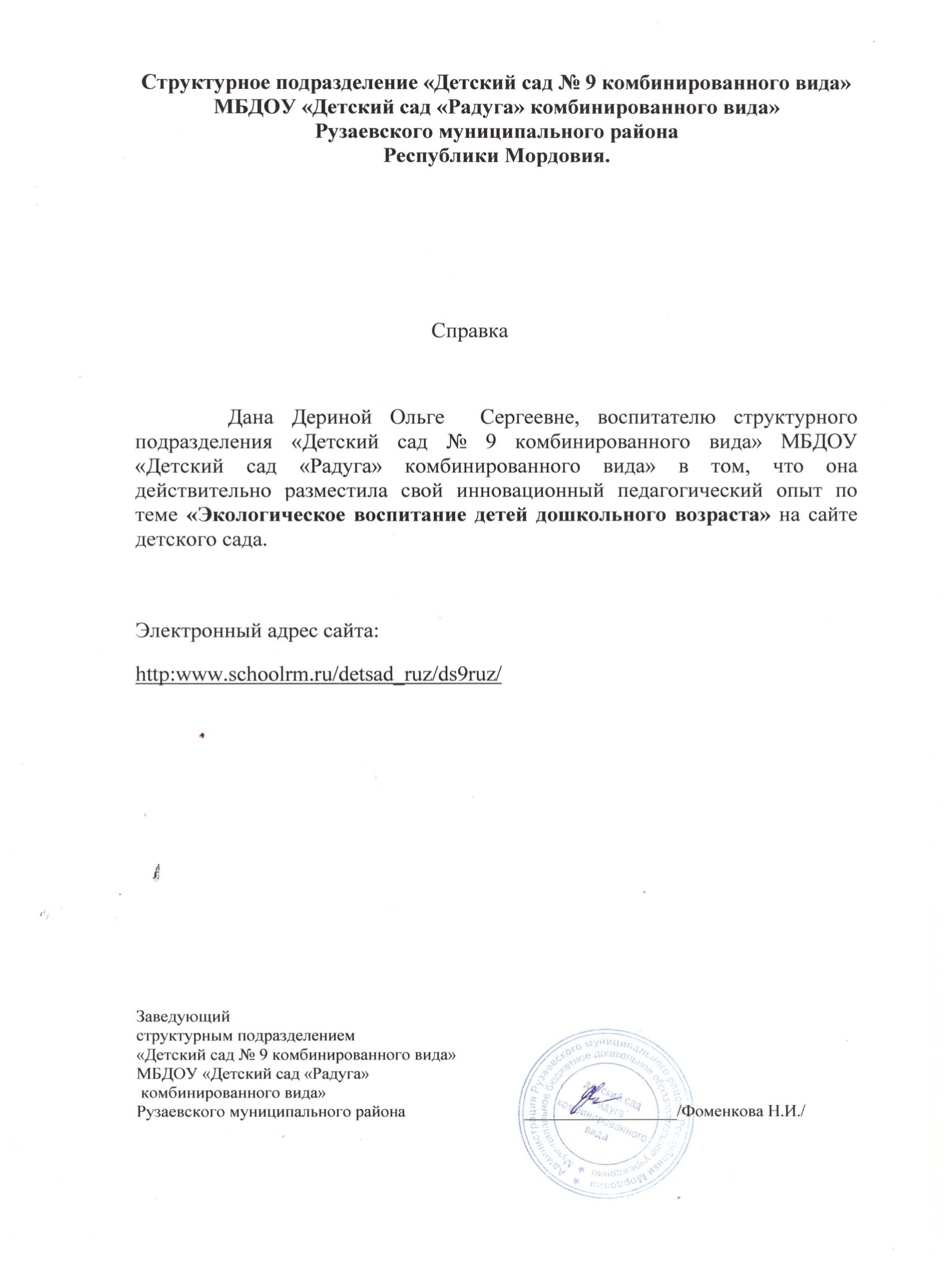 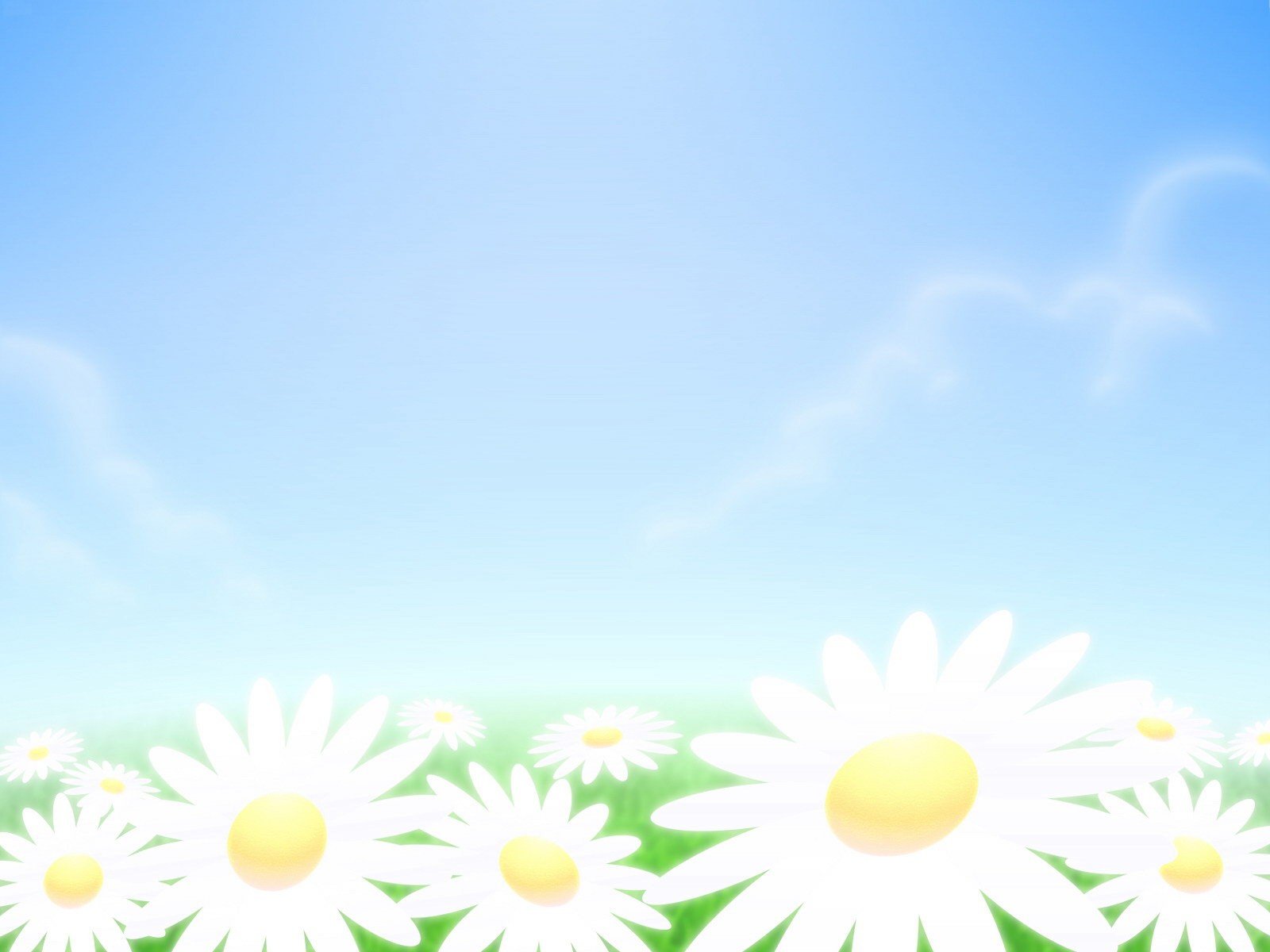 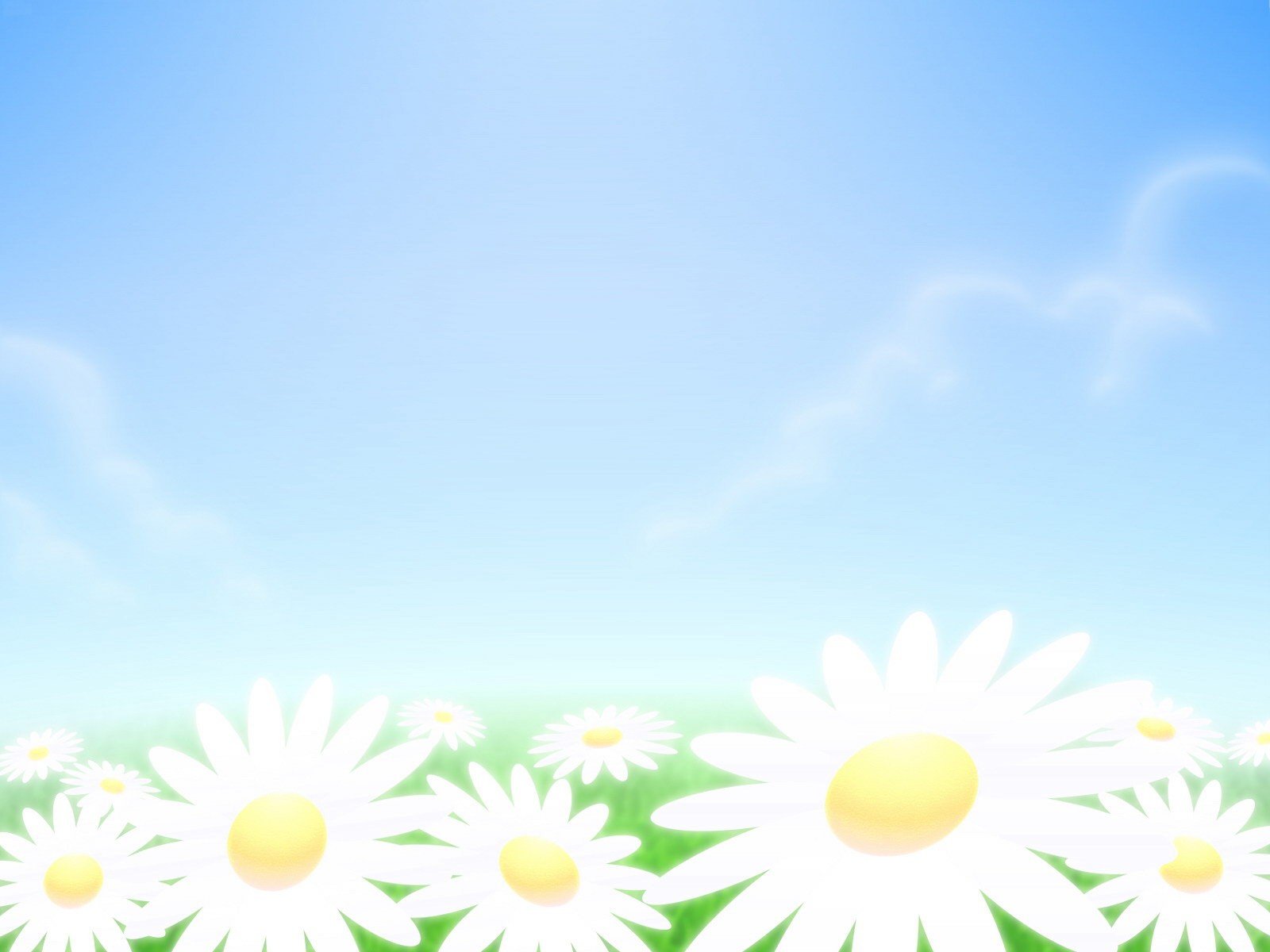 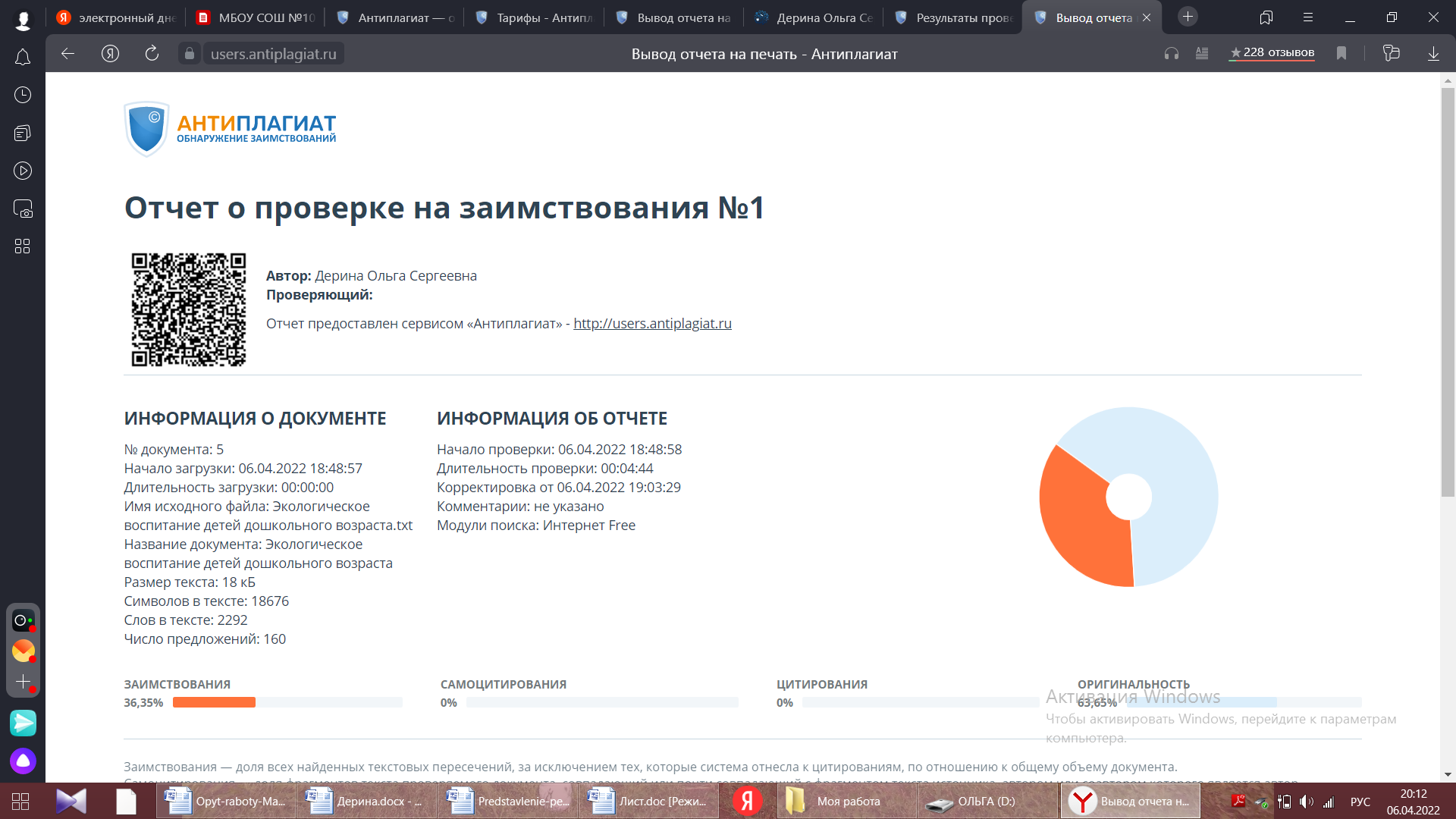 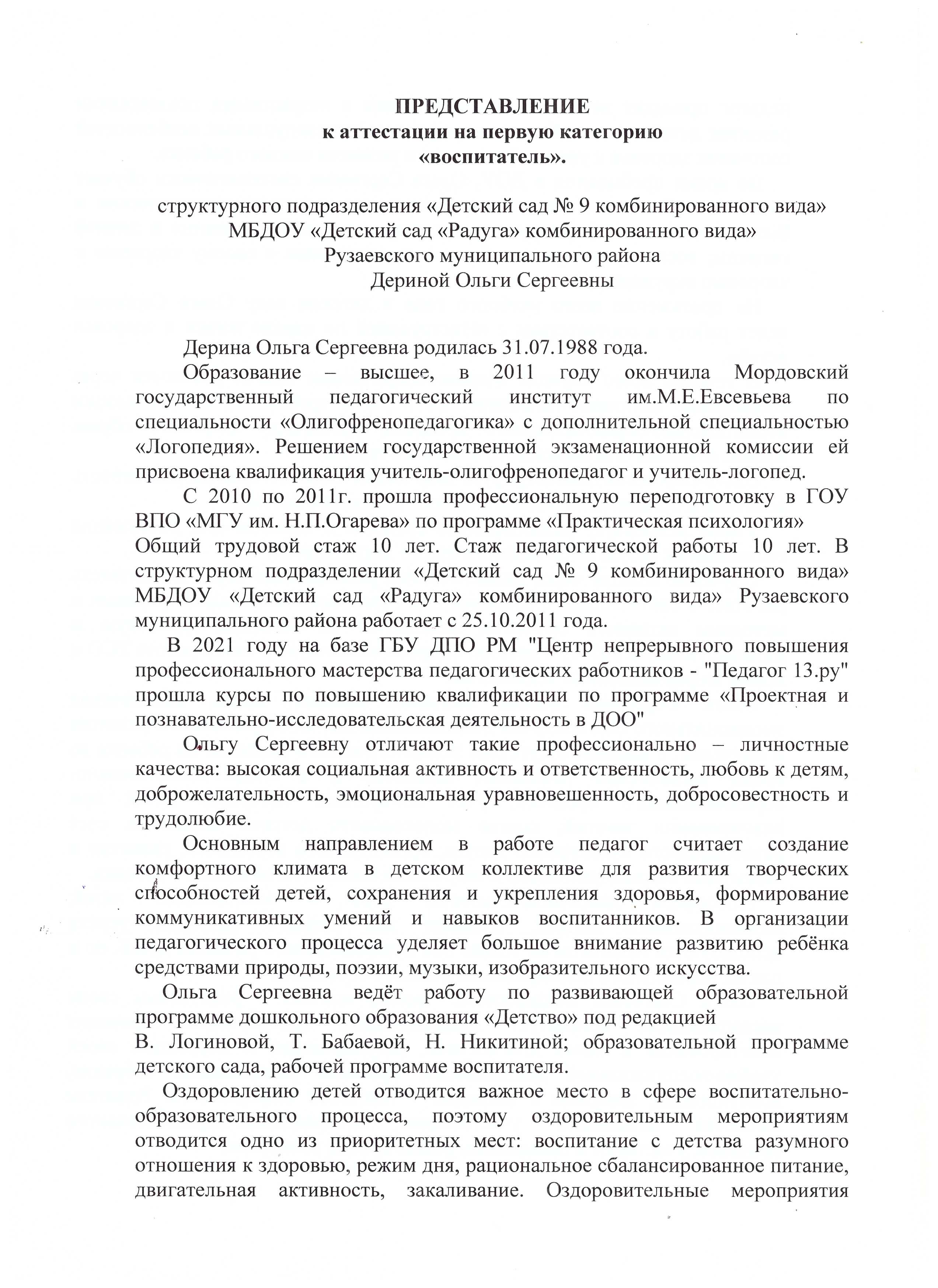 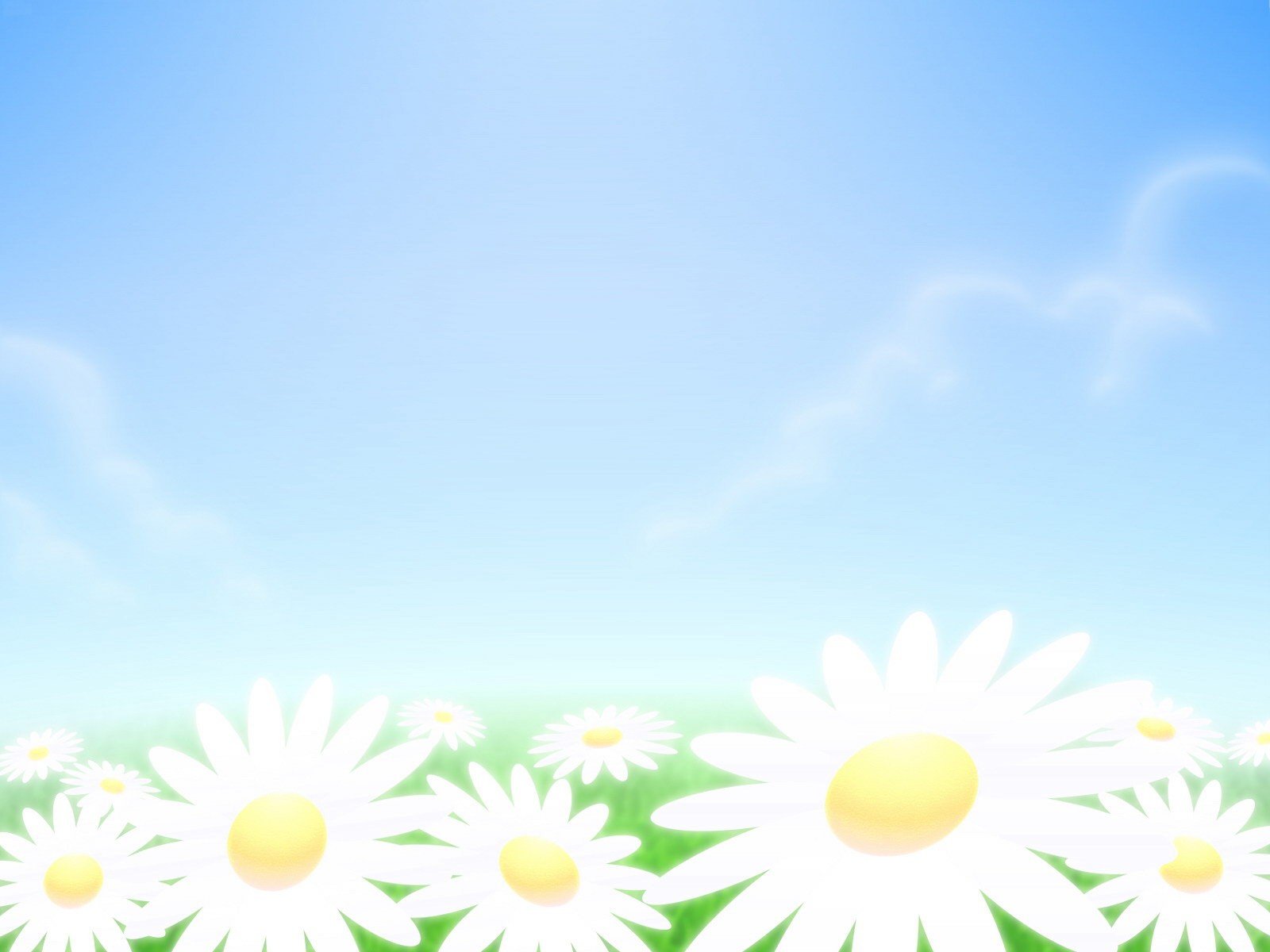 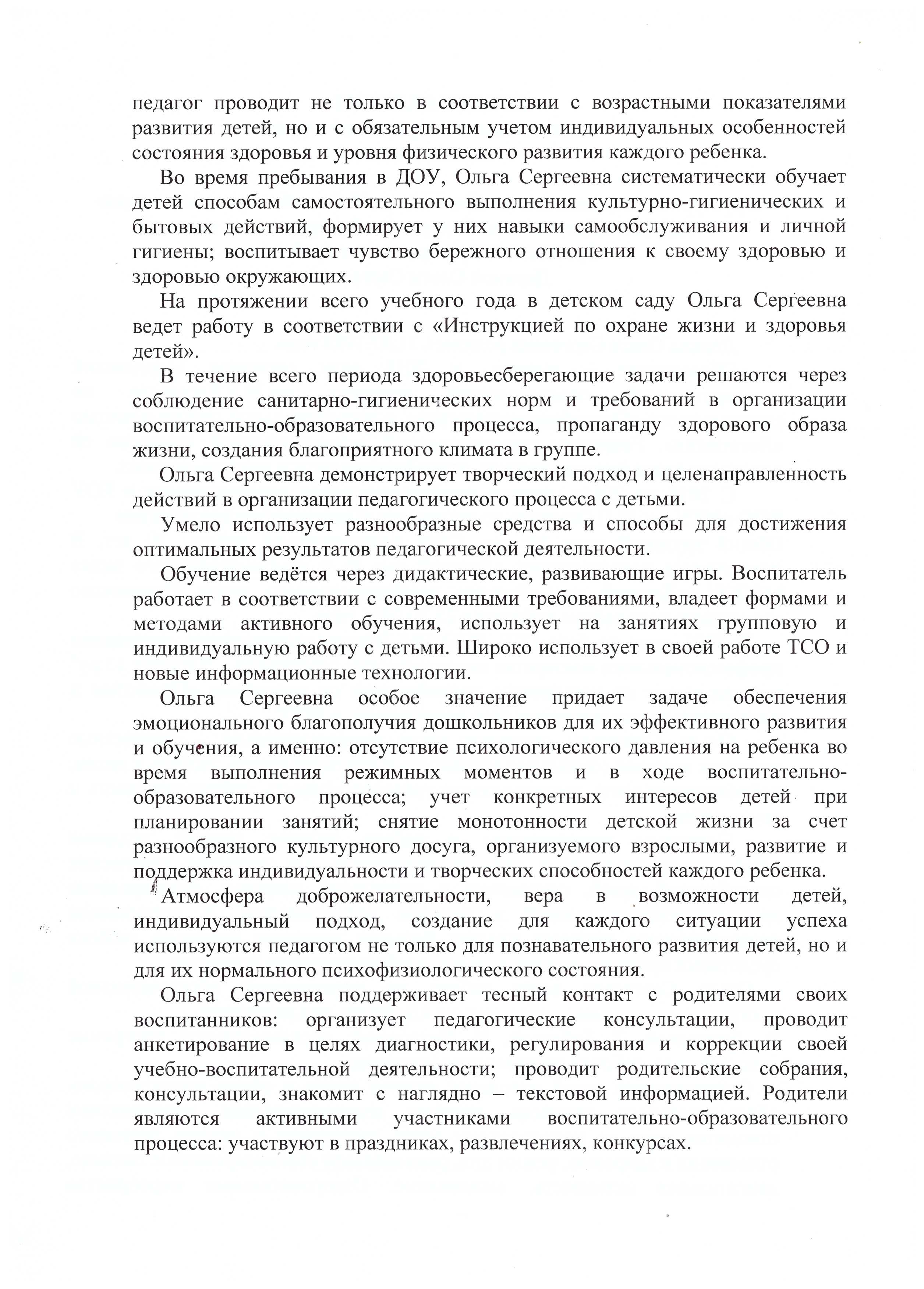 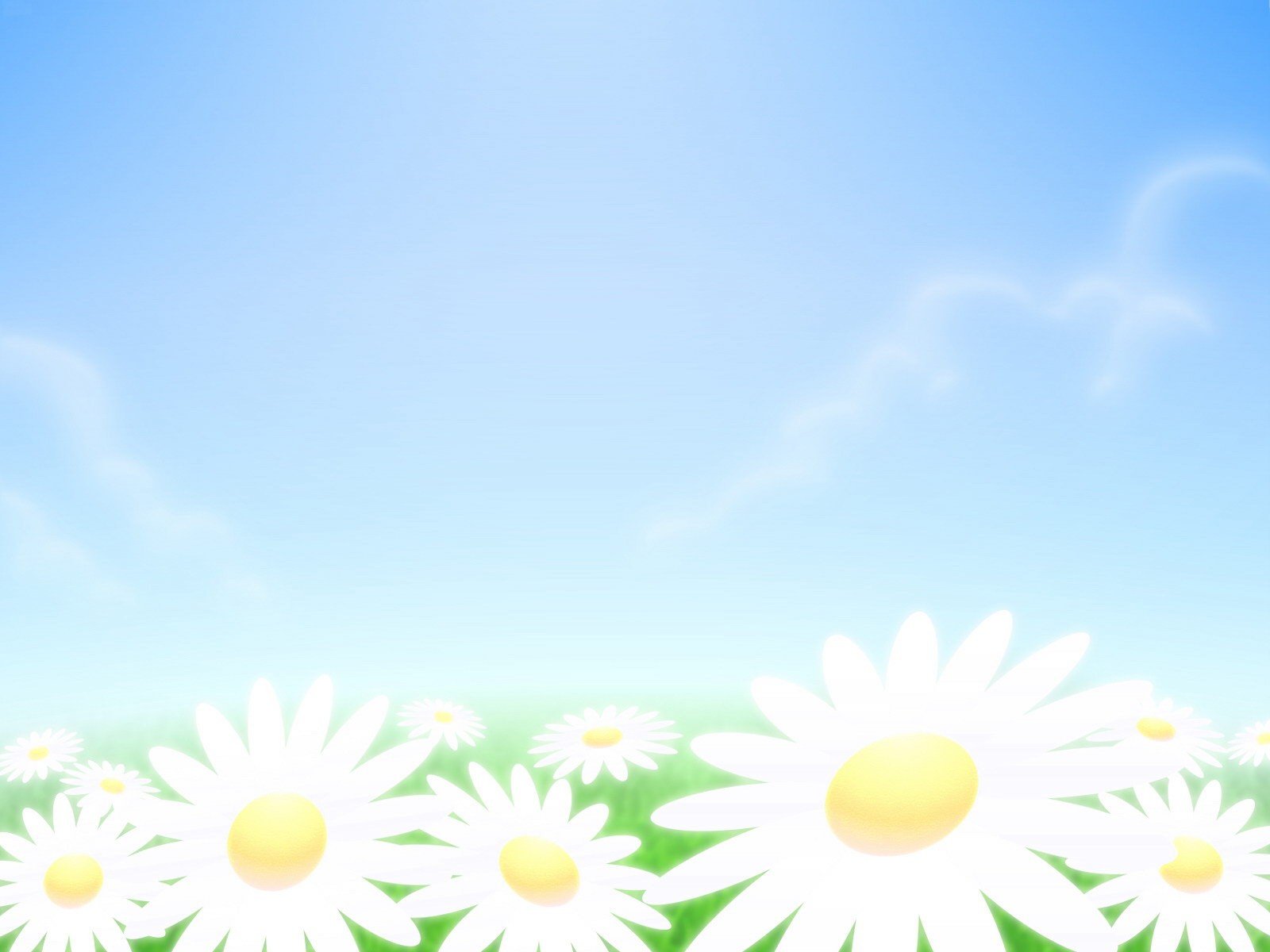 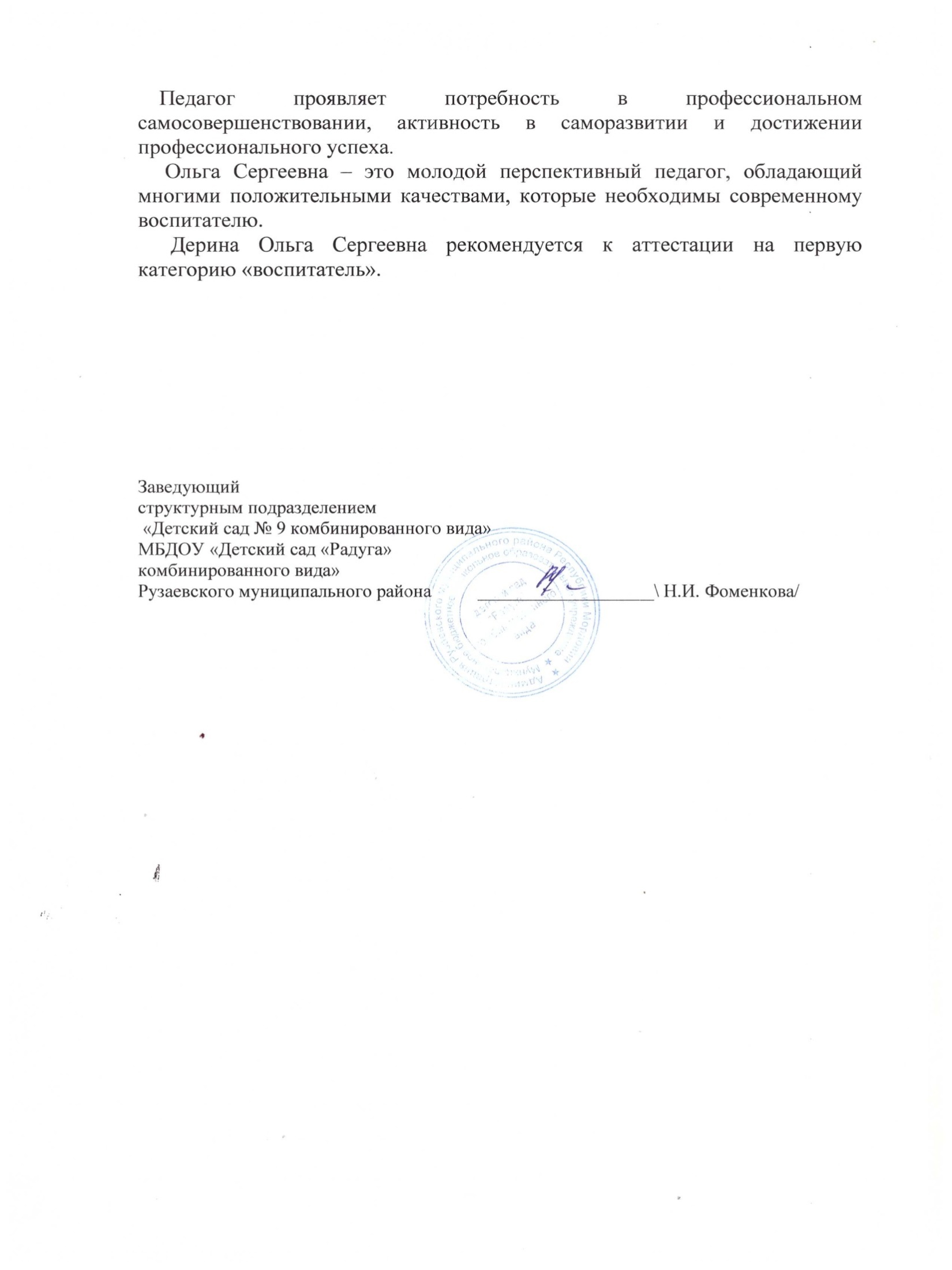 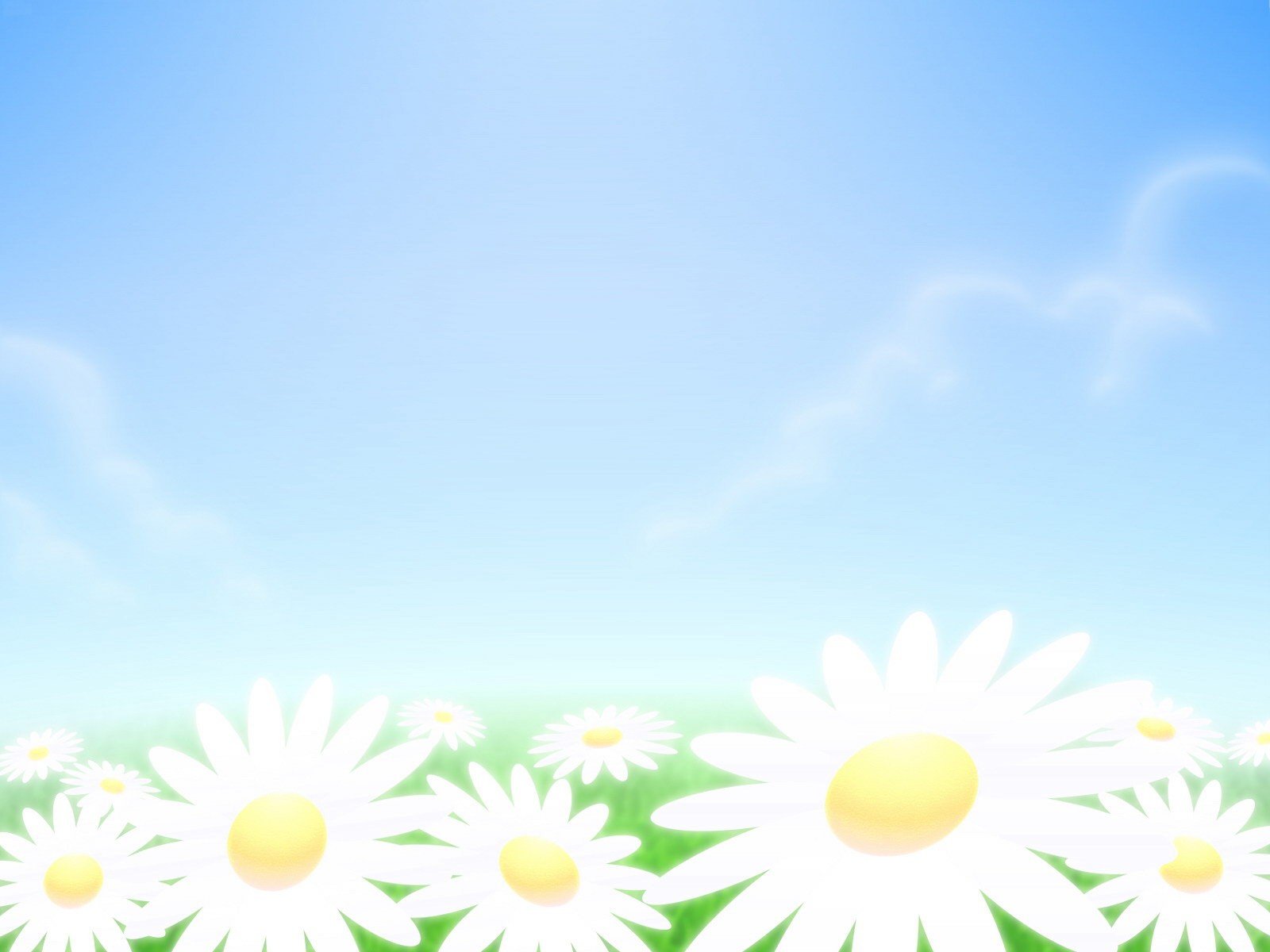 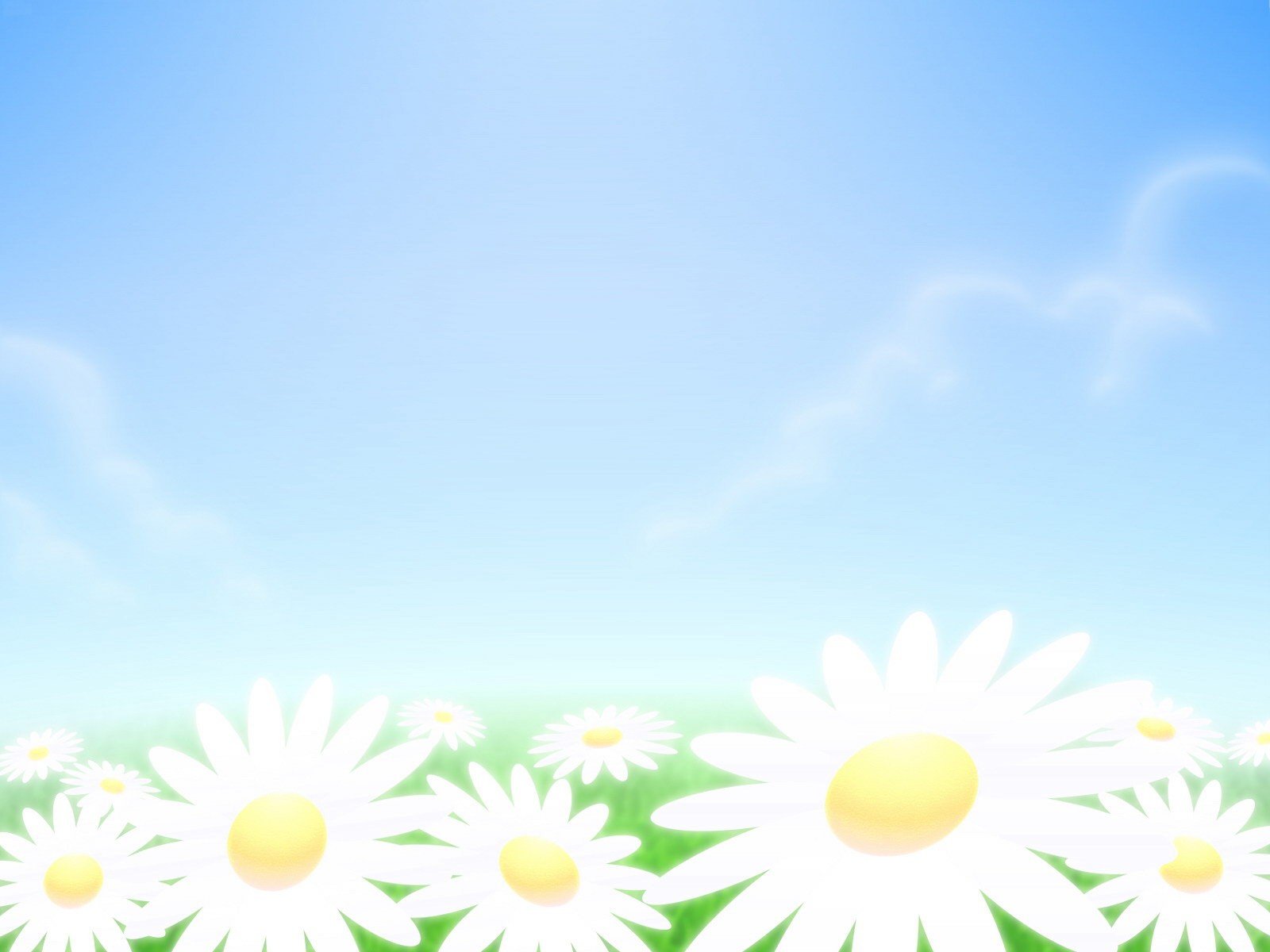 1. Участие в инновационной (экспериментальной деятельности)
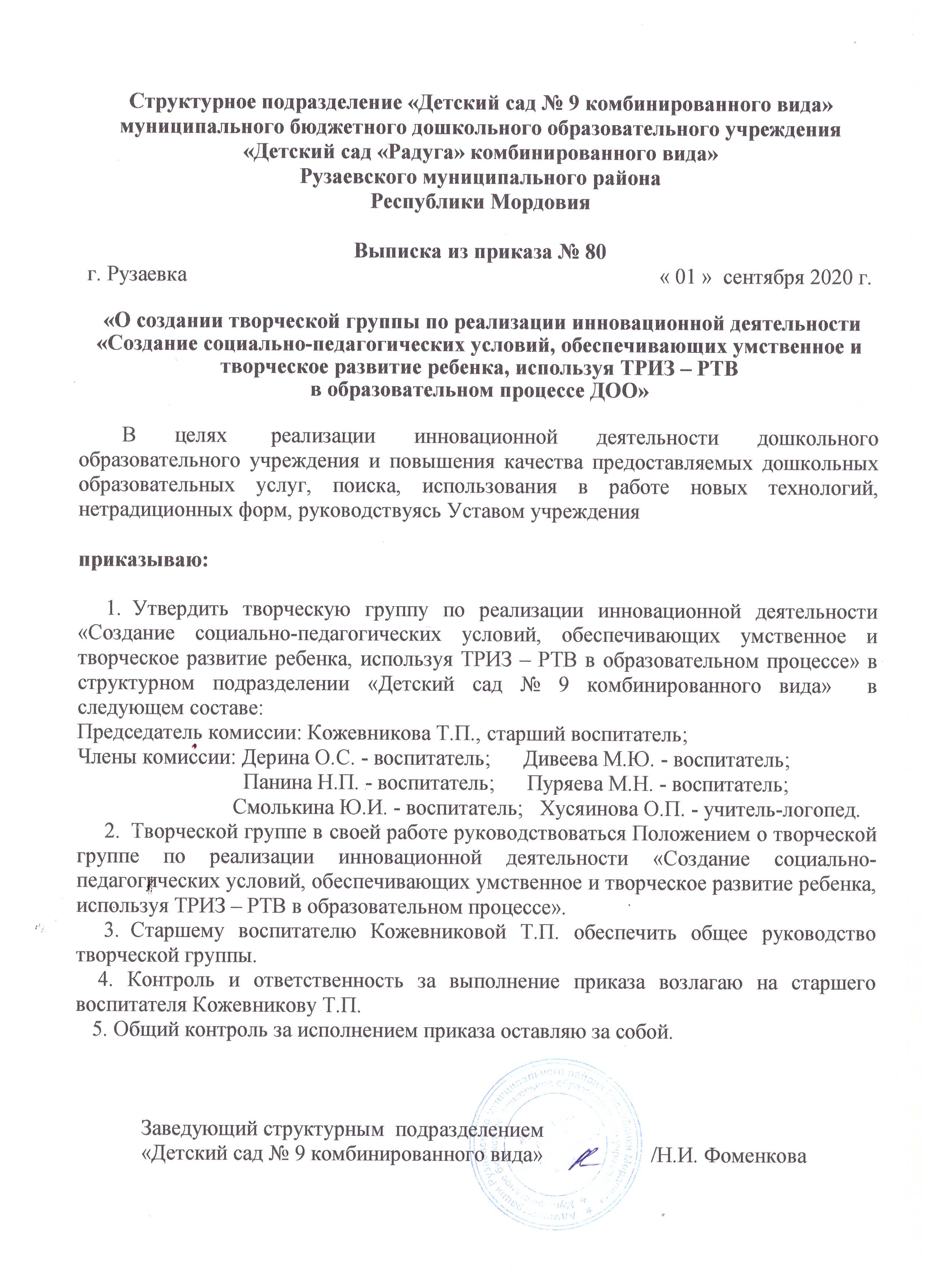 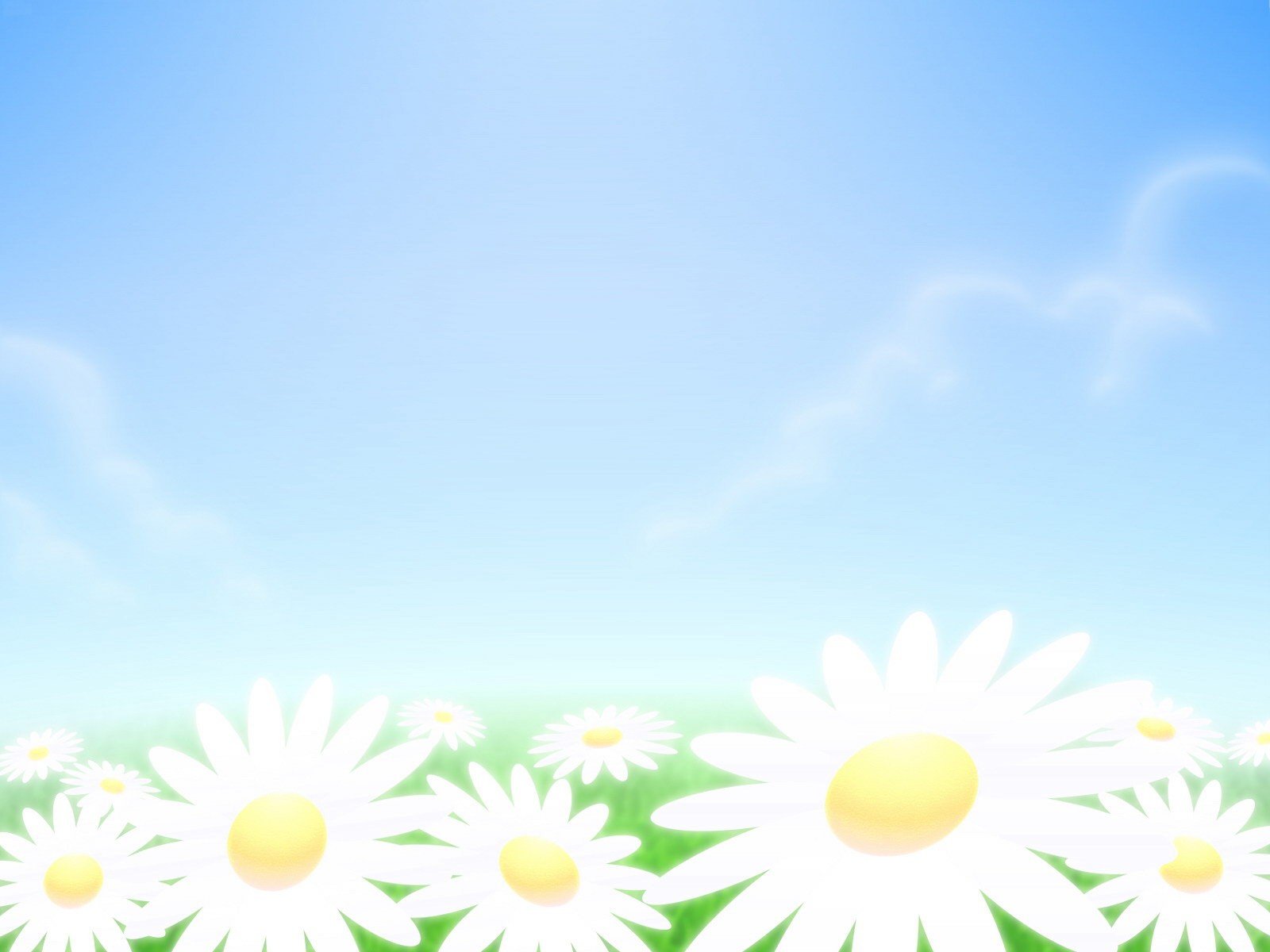 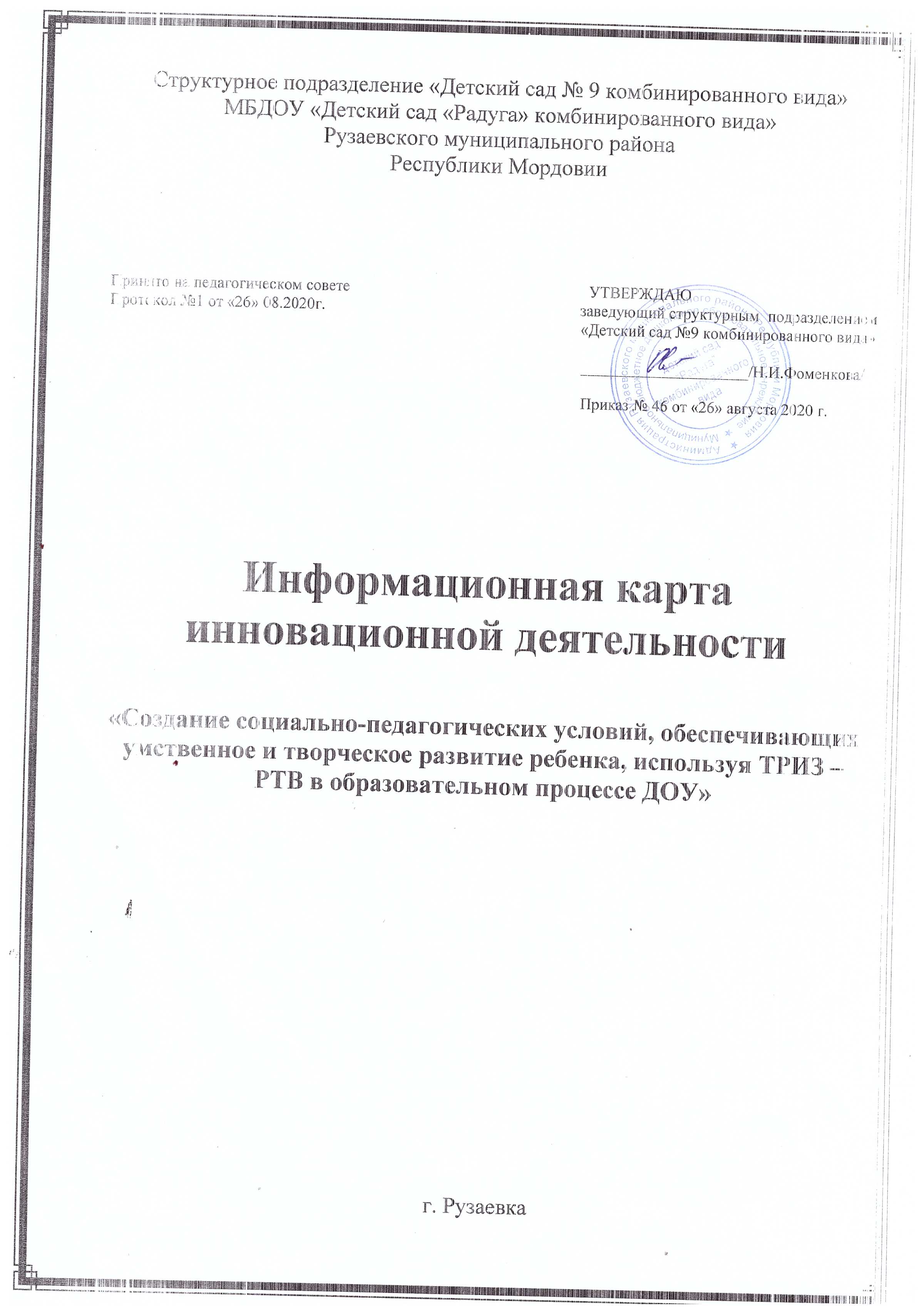 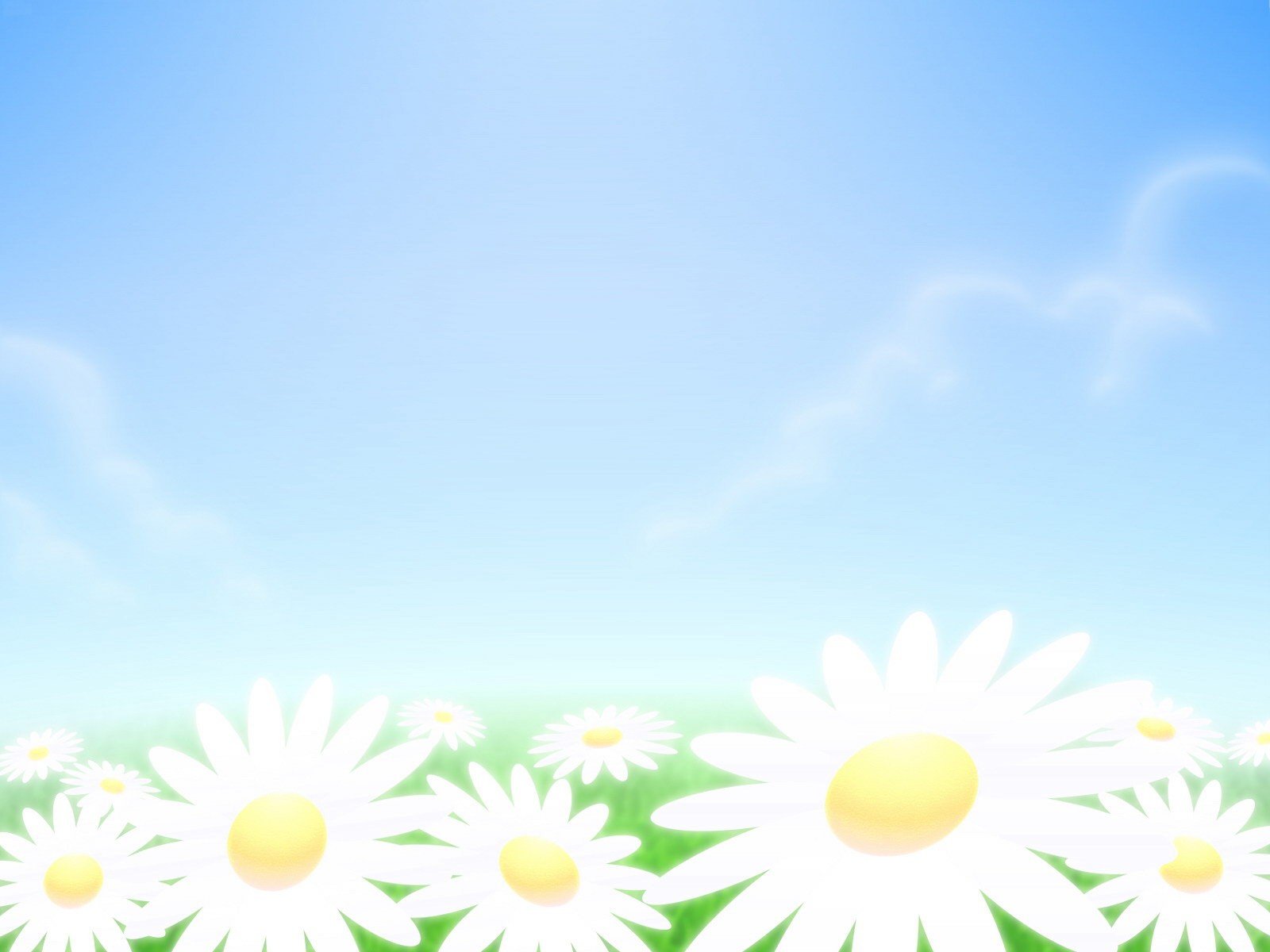 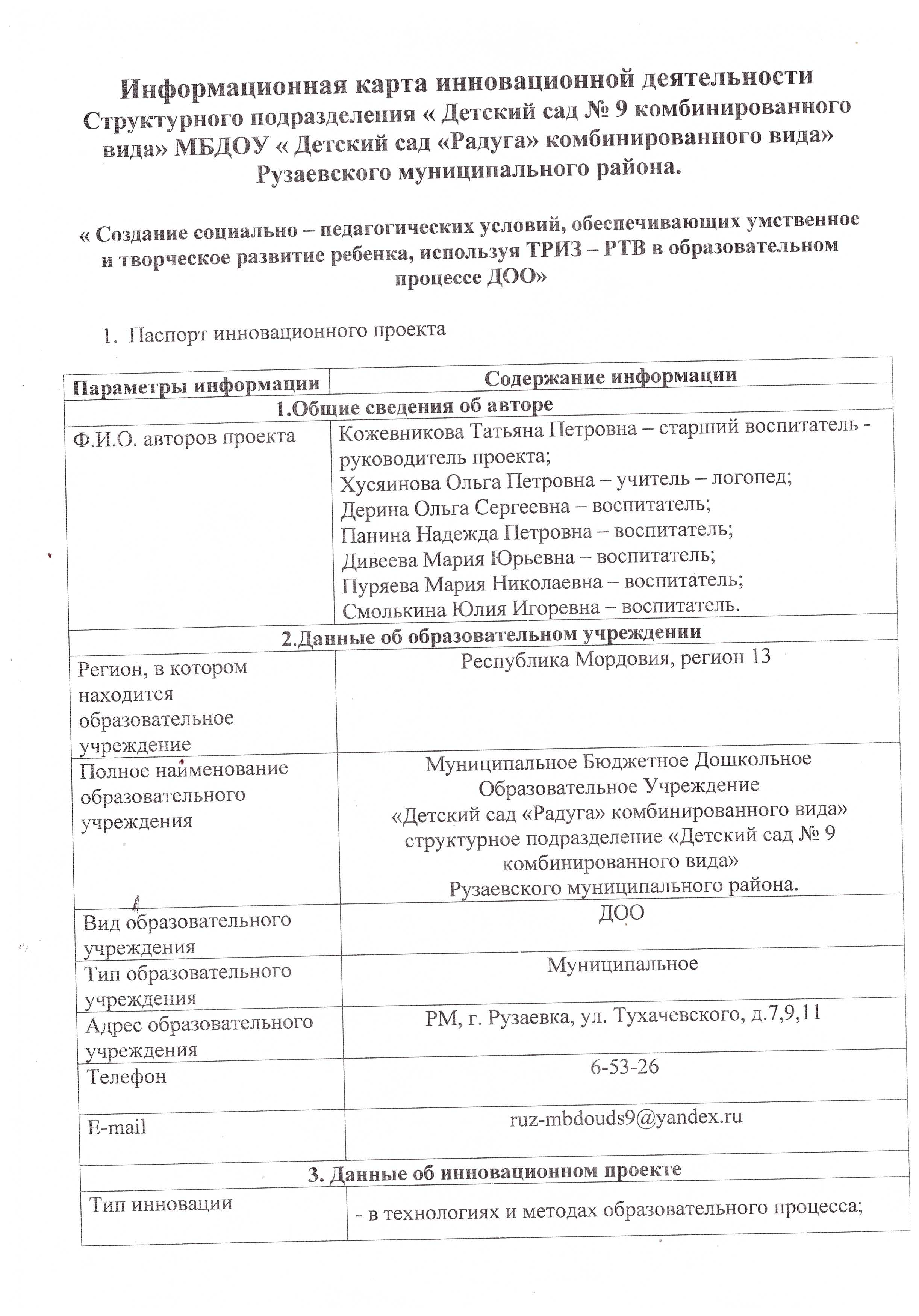 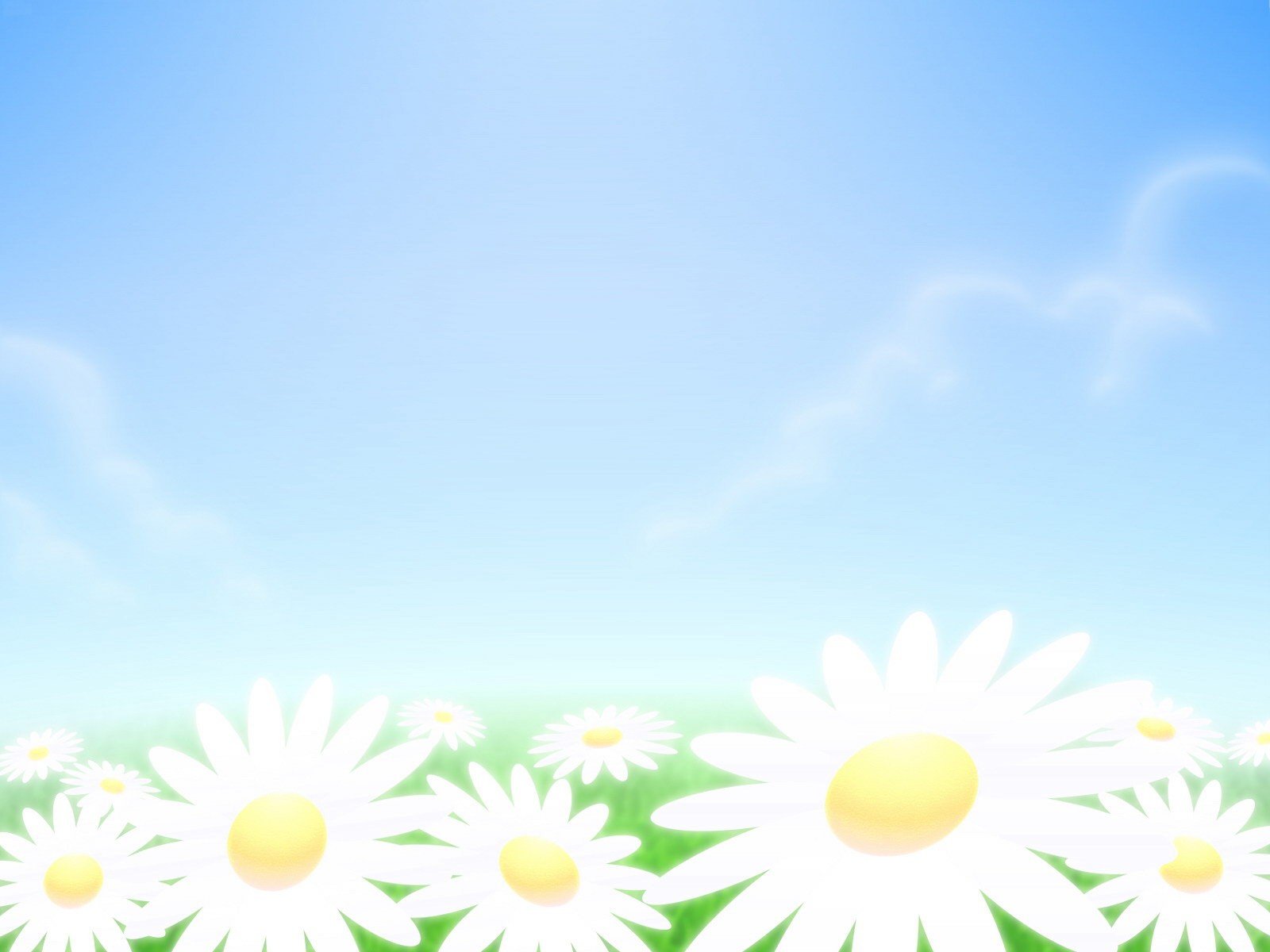 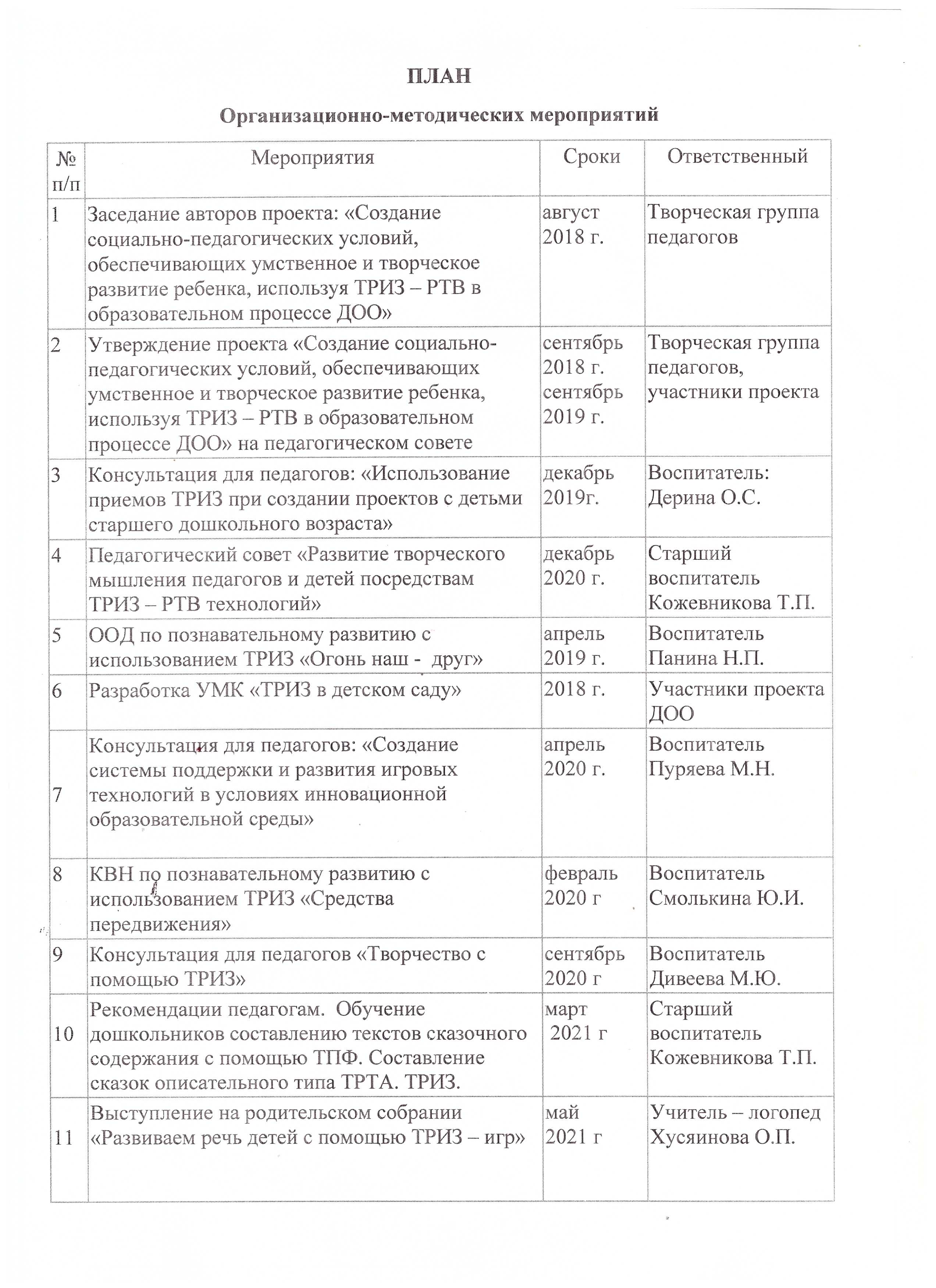 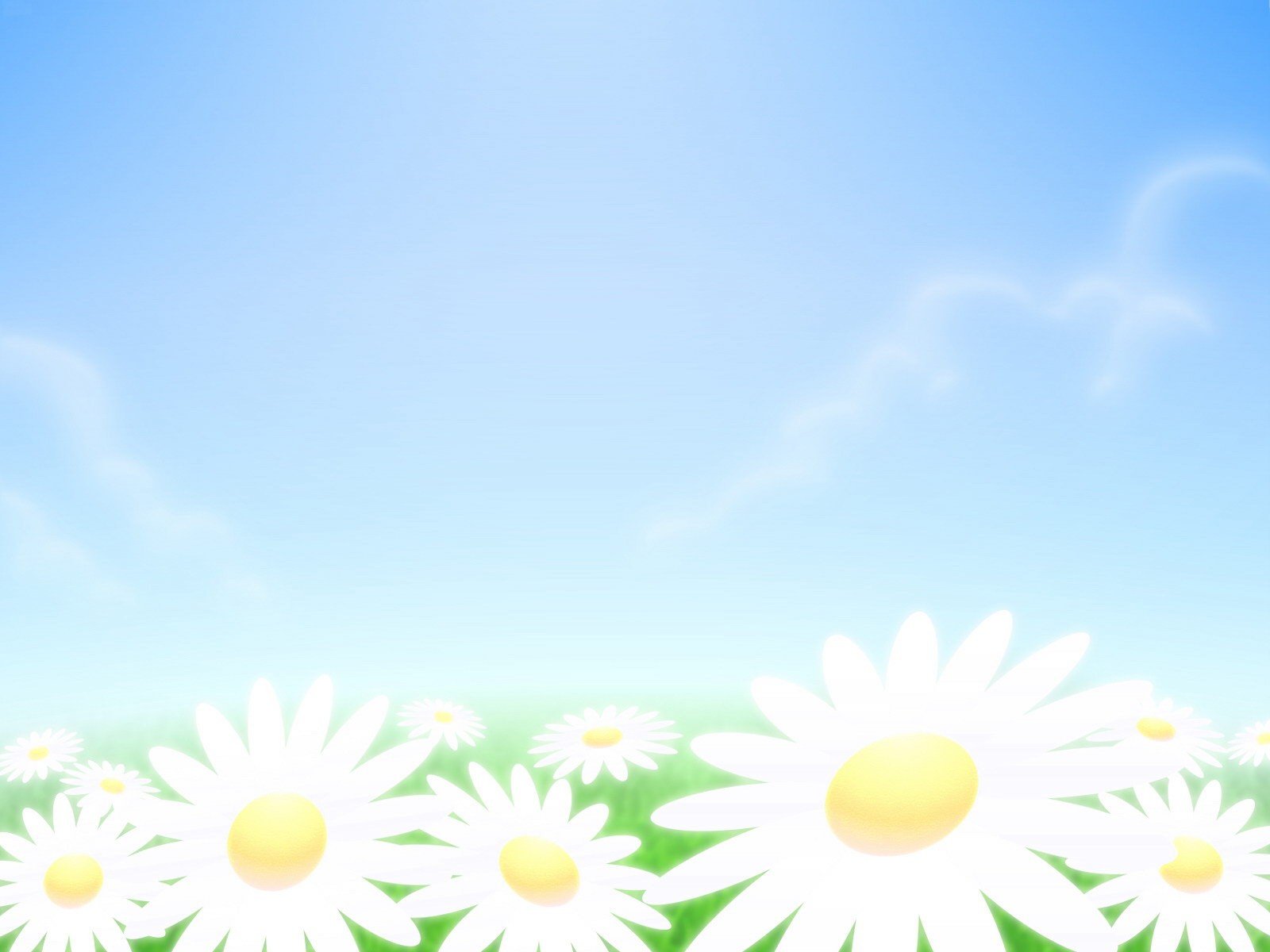 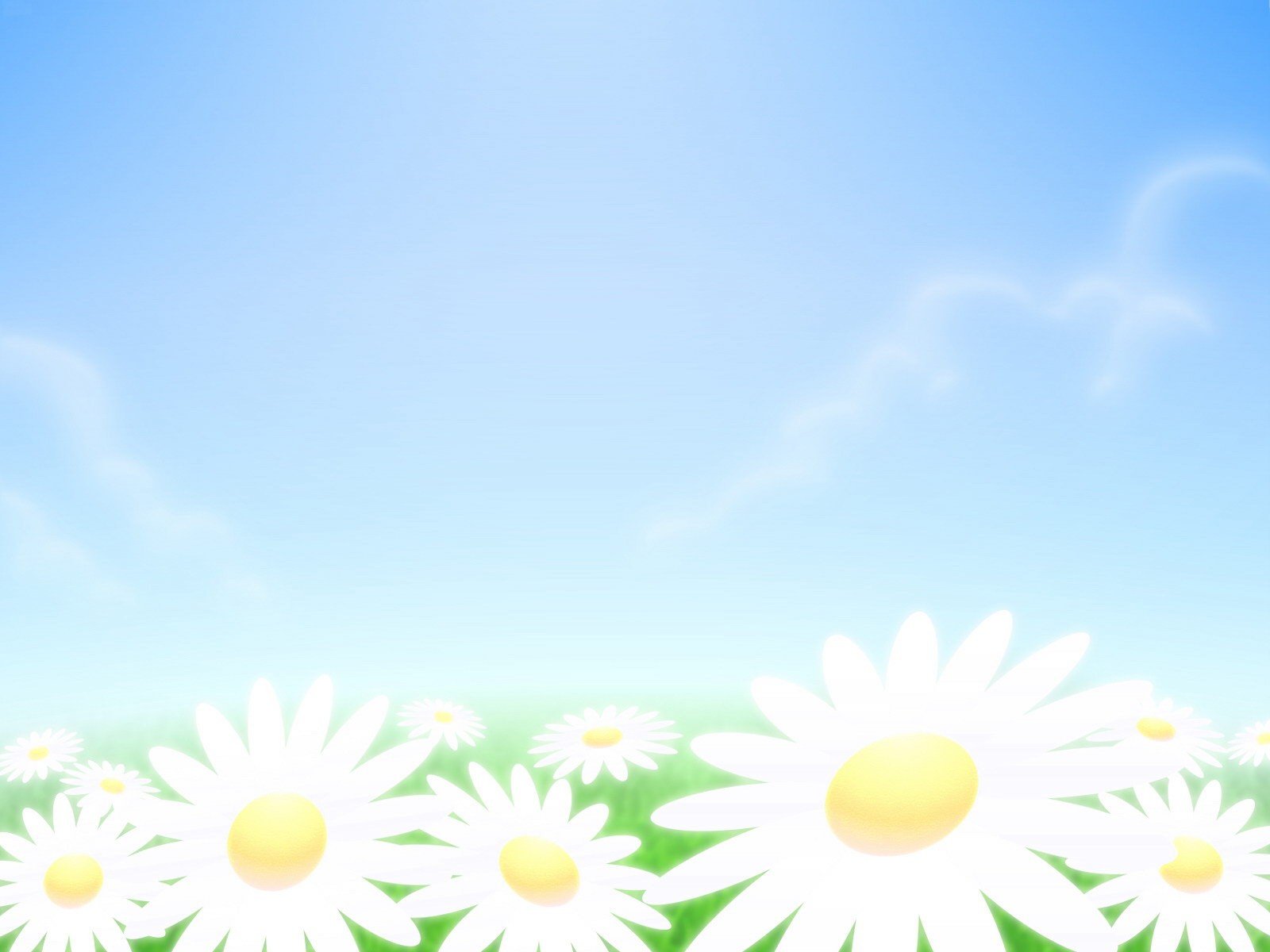 2. Наставничество
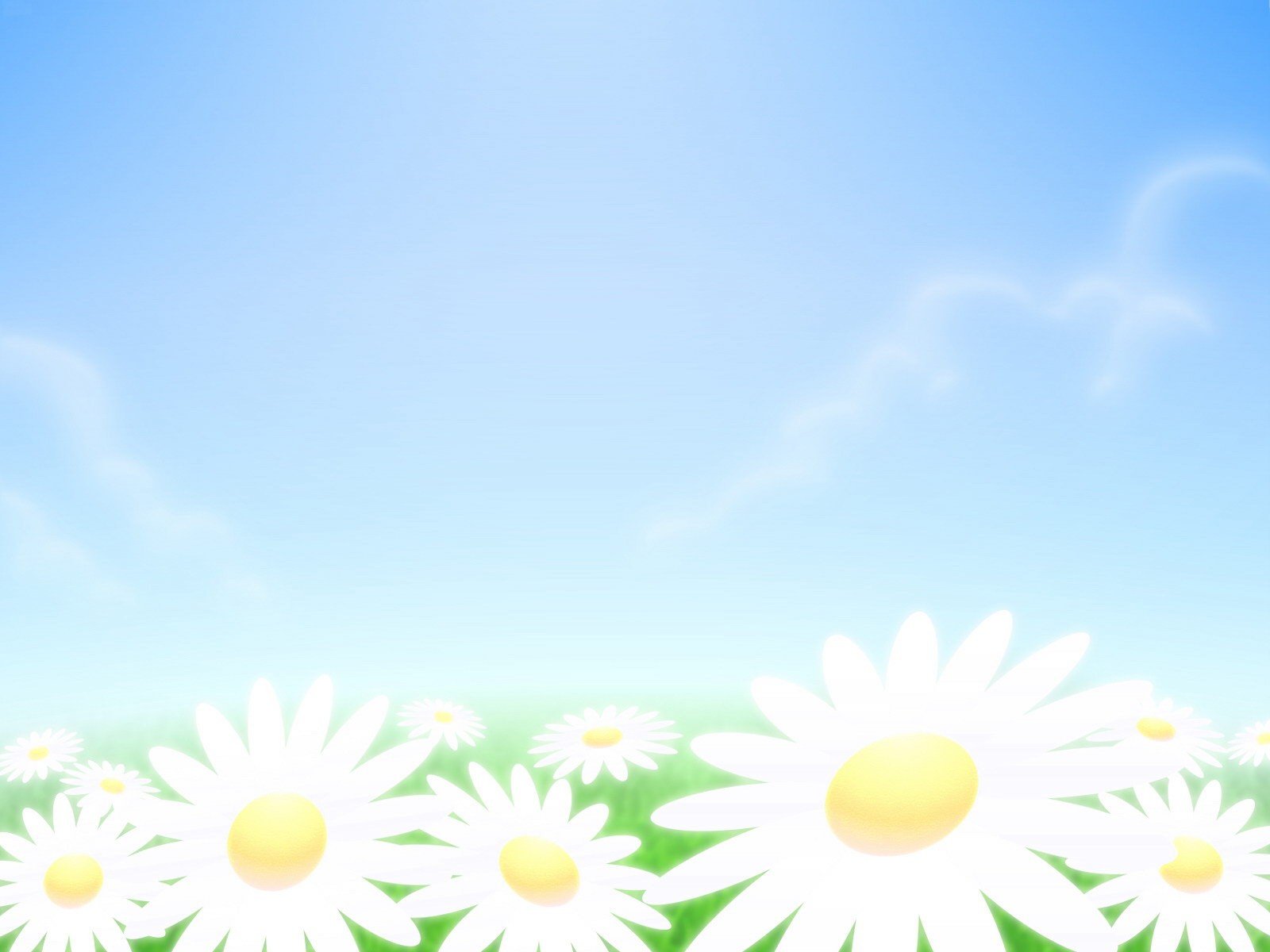 3. Наличие публикаций
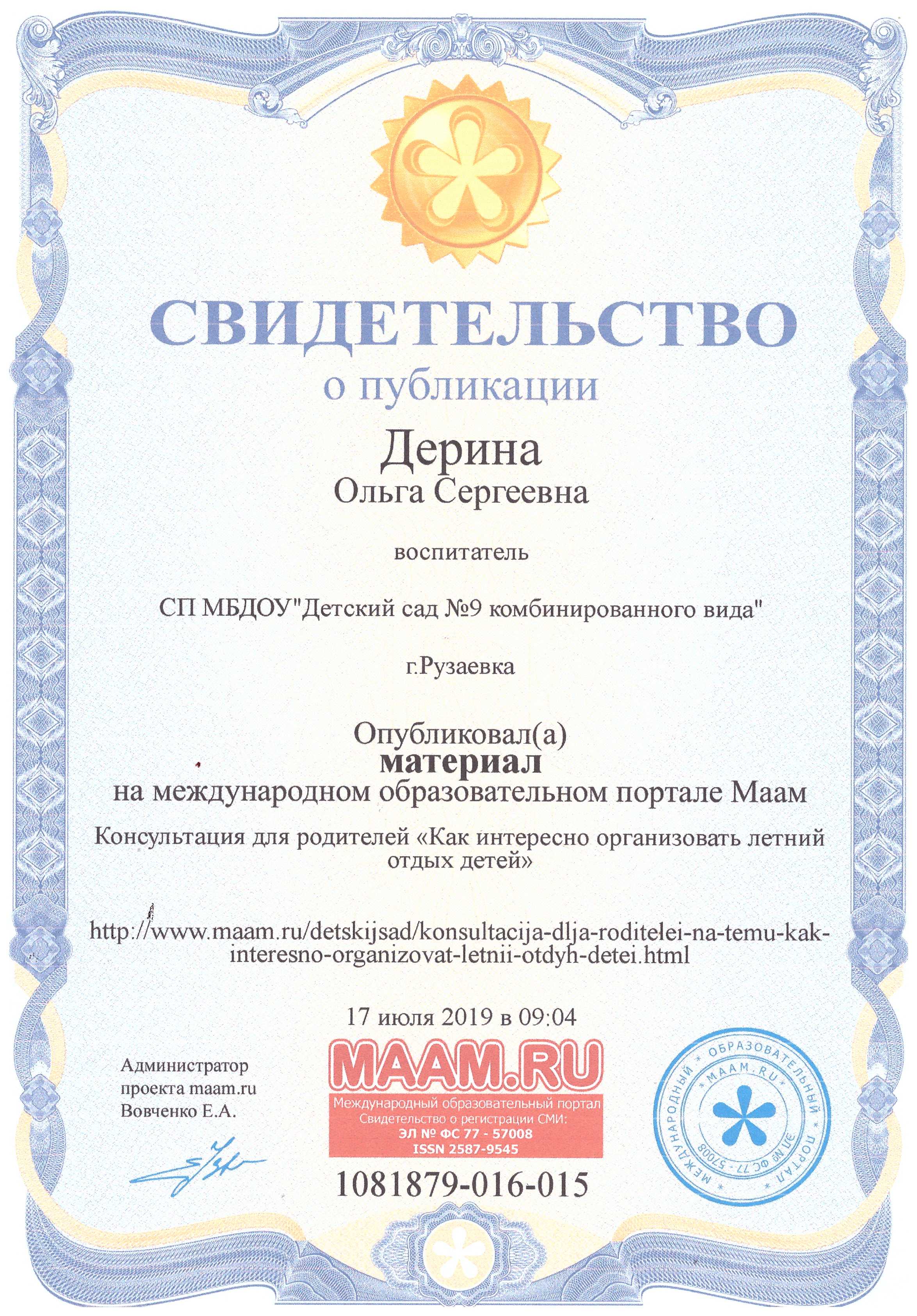 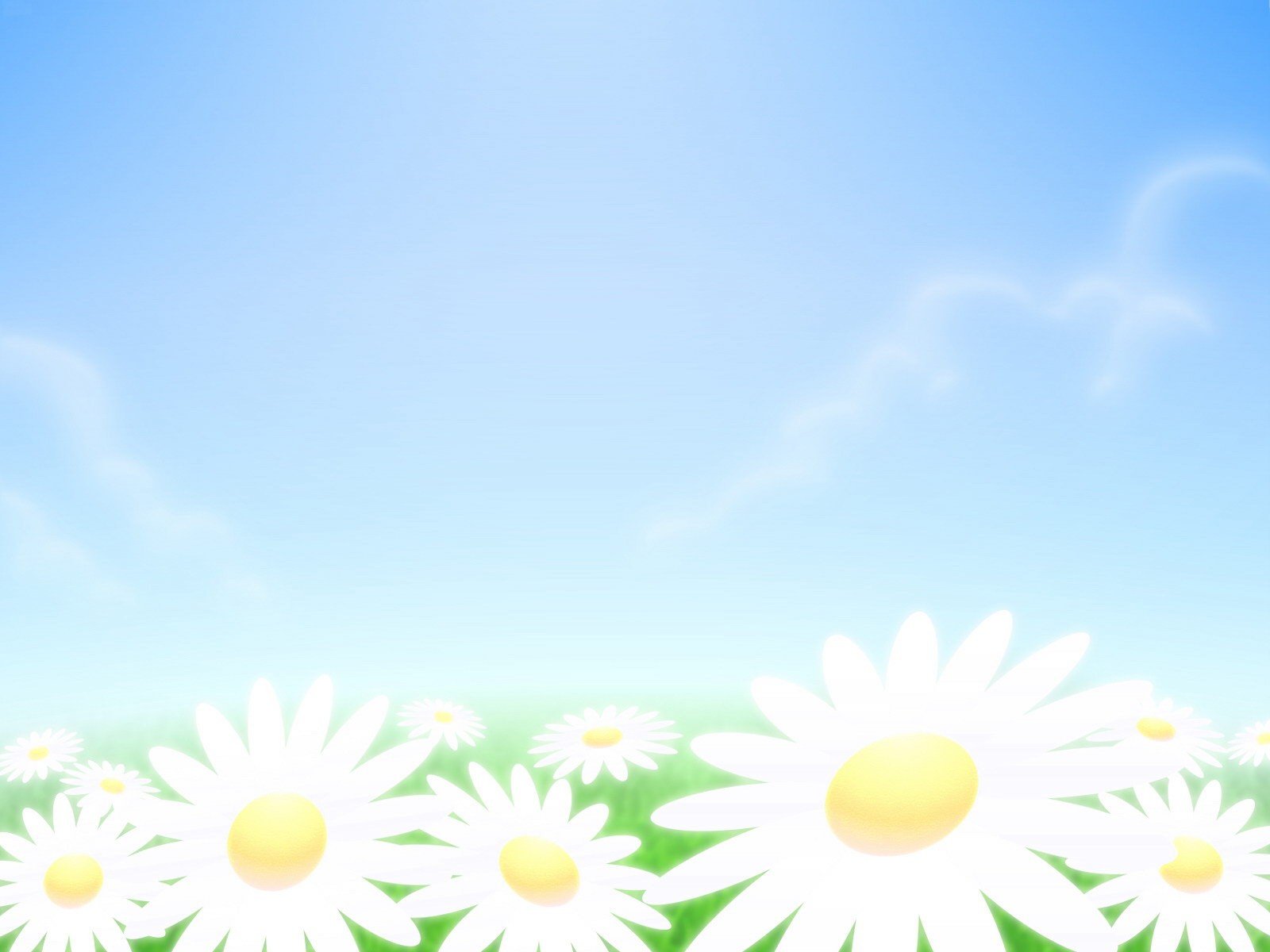 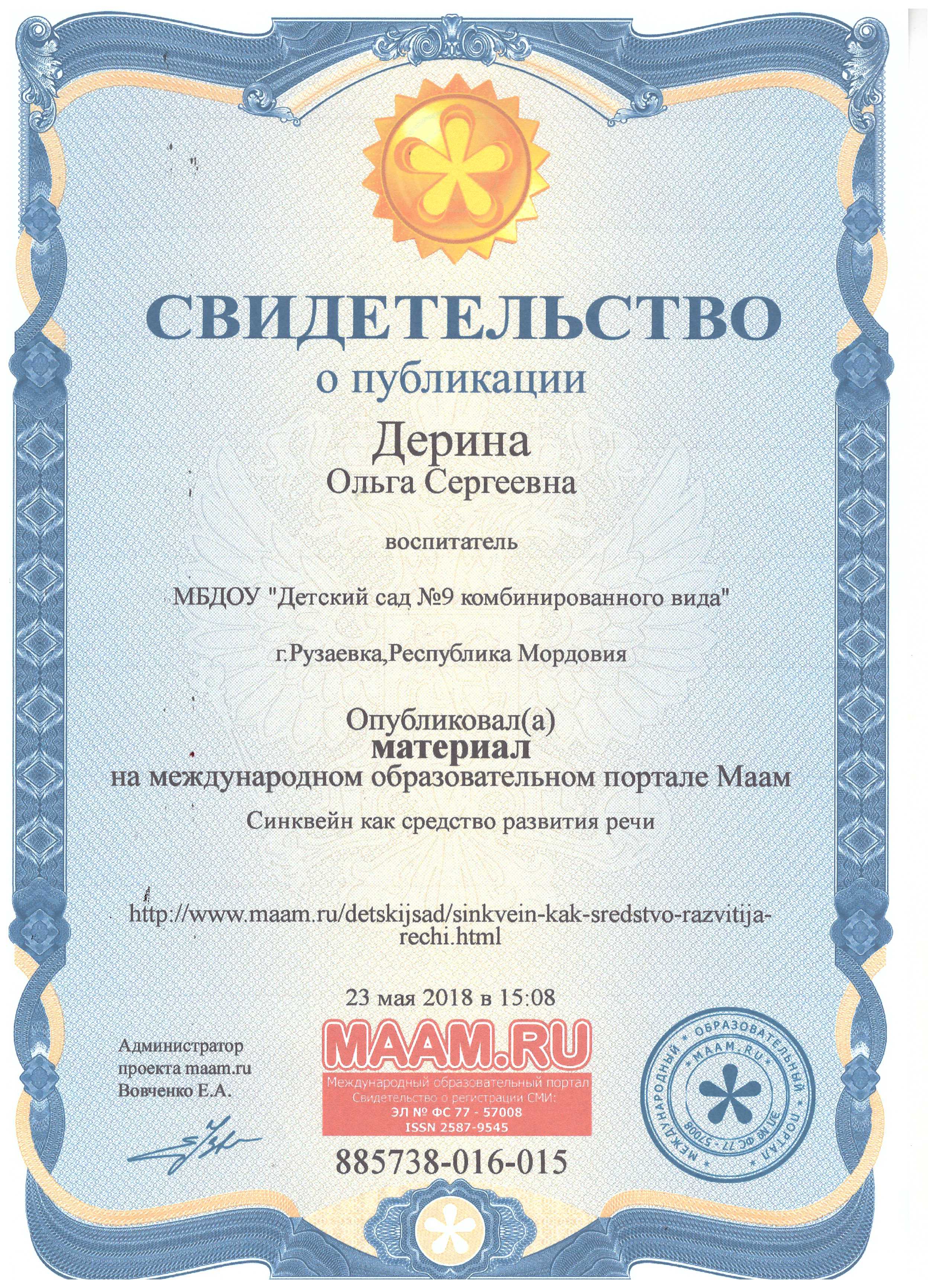 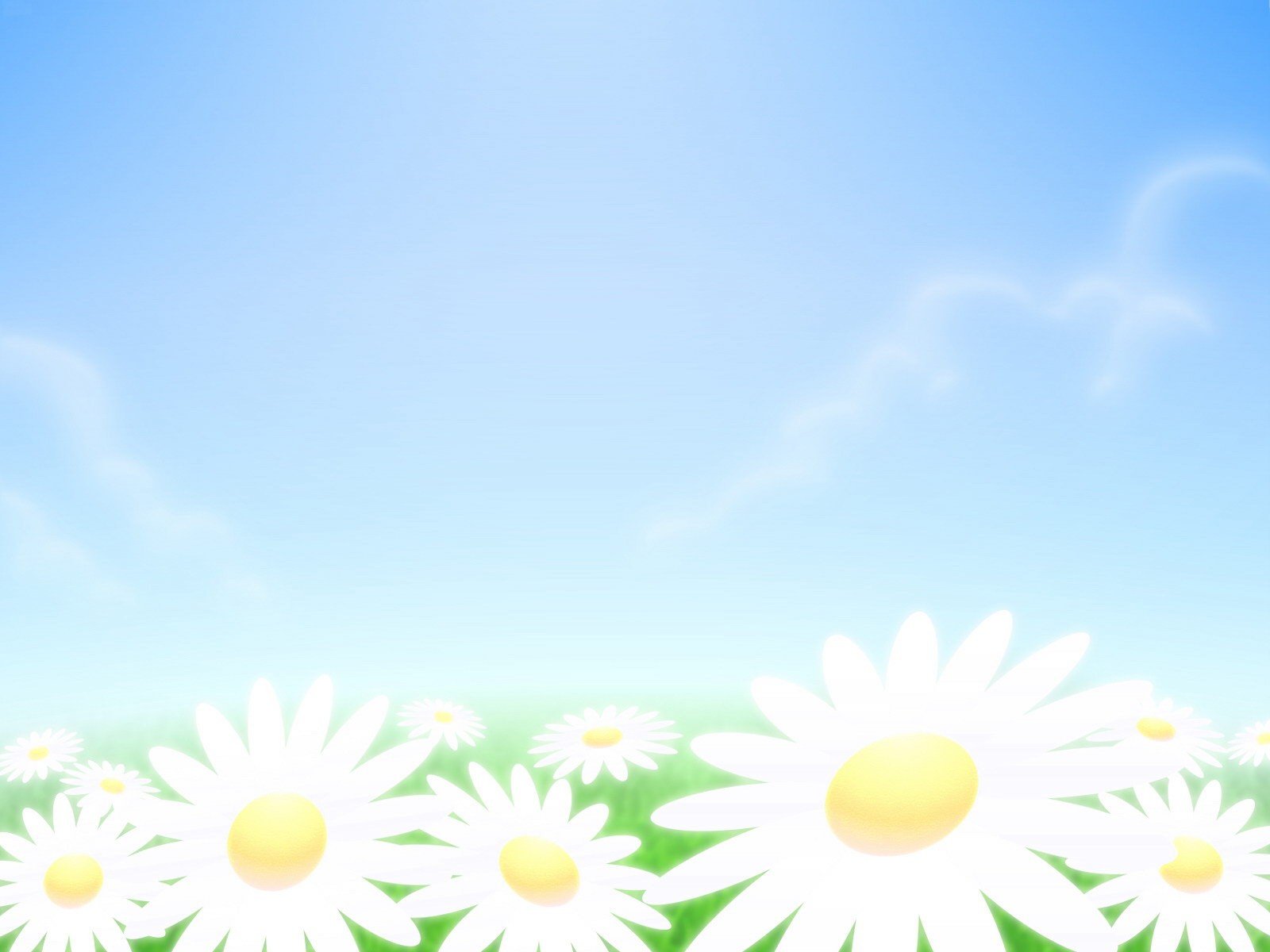 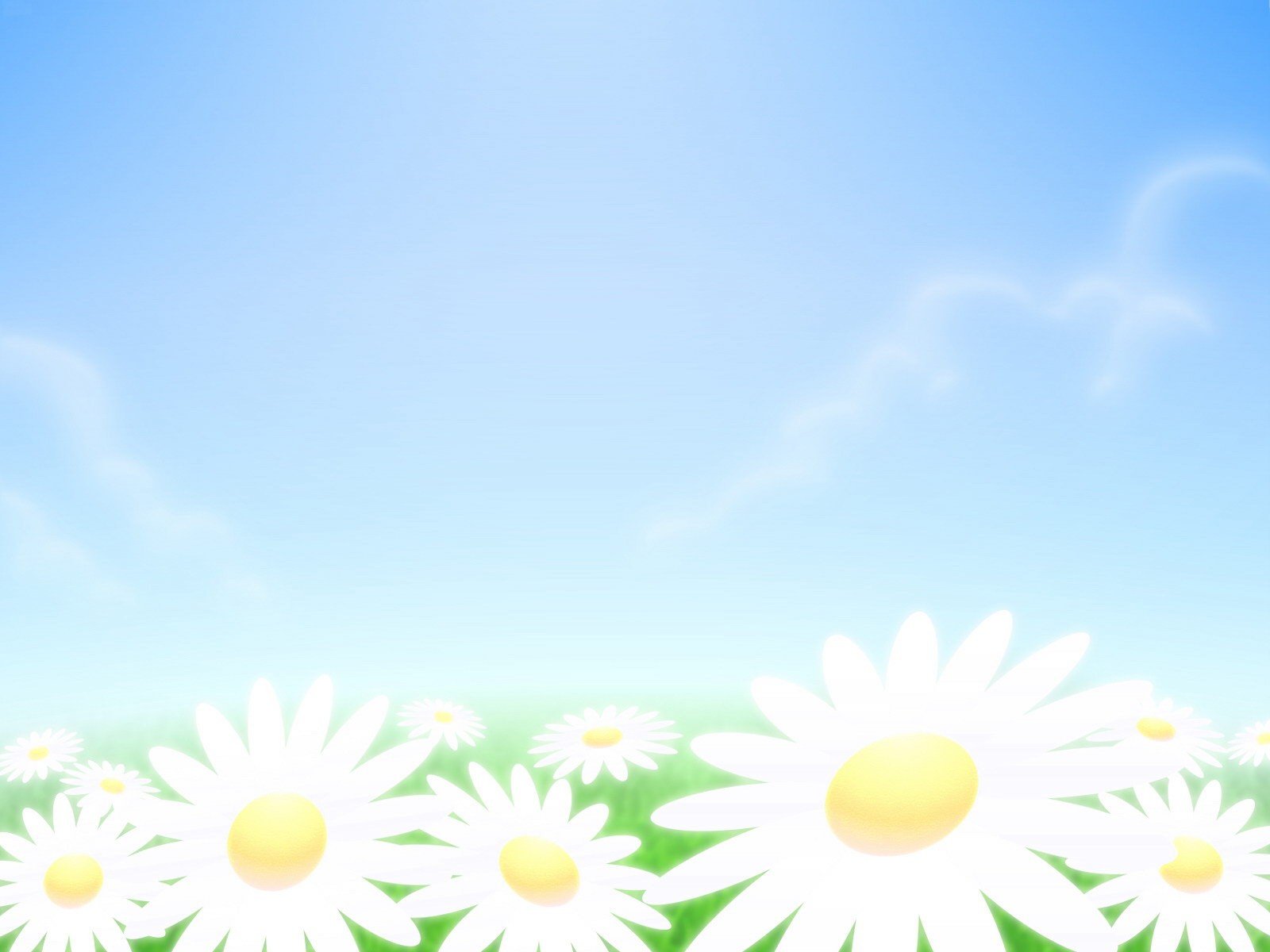 4. Позитивные результаты воспитанников в :
-конкурсах;
-фестивалях;
-выставках;
-турнирах;
-соревнованиях;
- акциях.
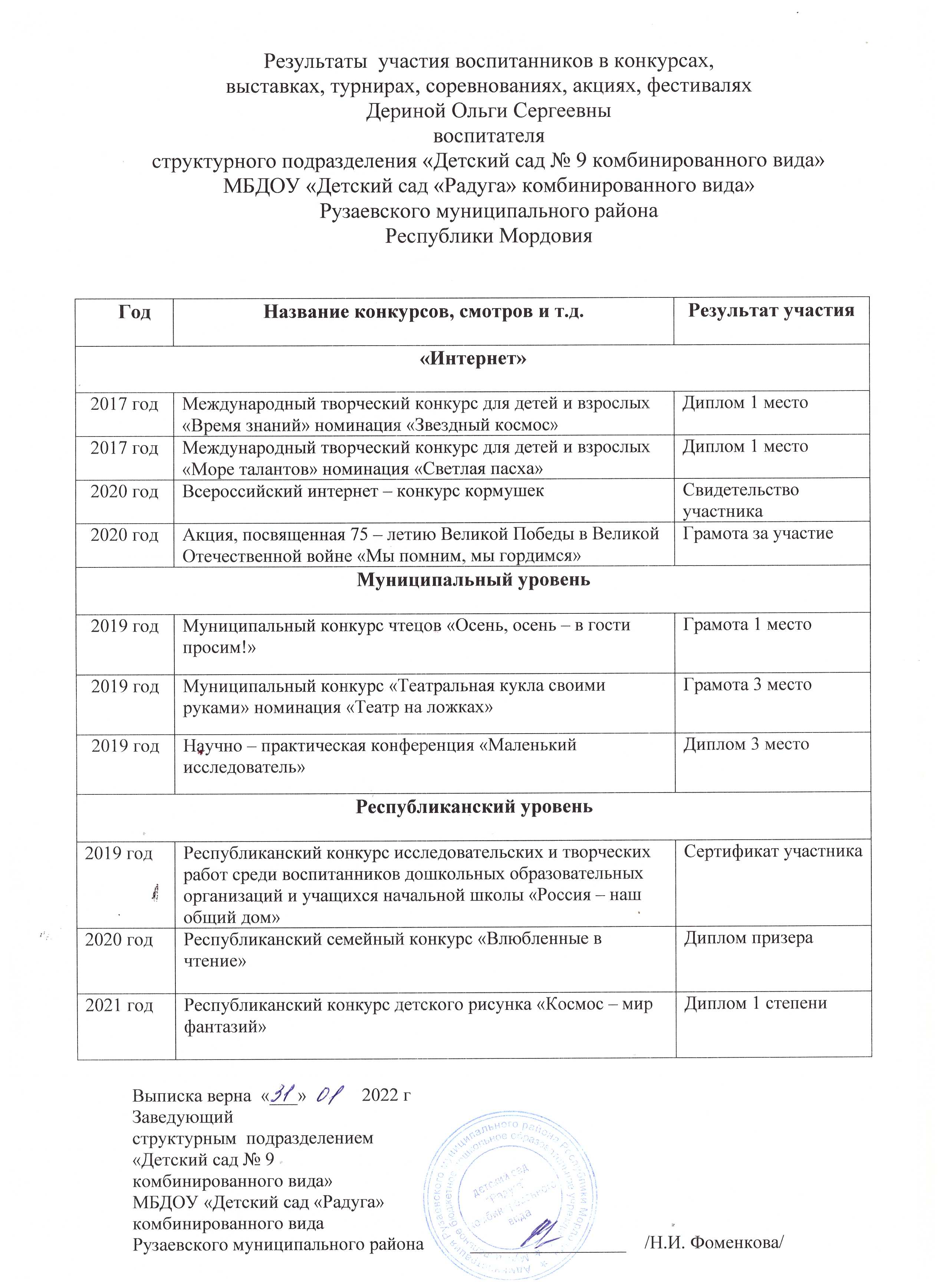 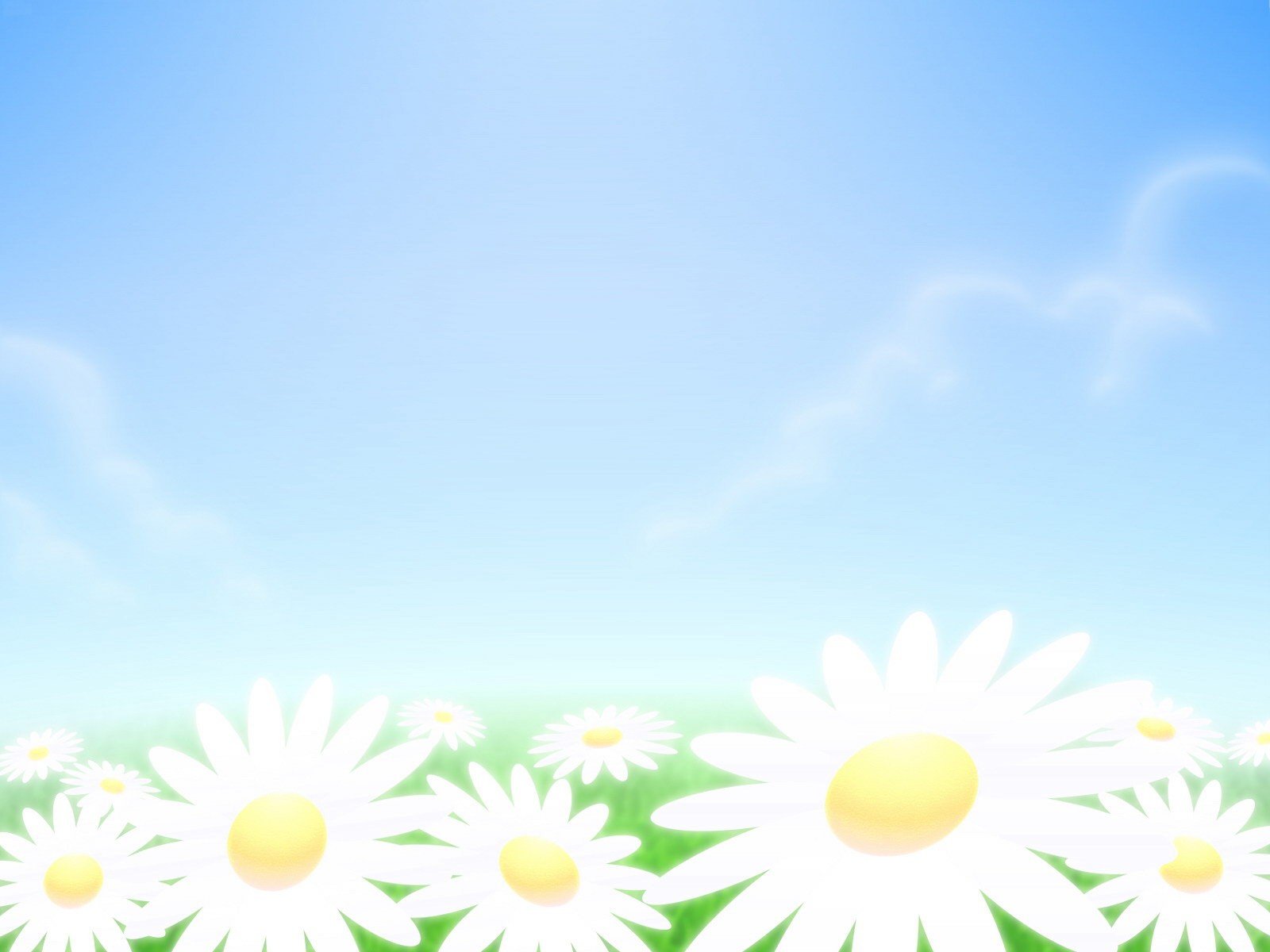 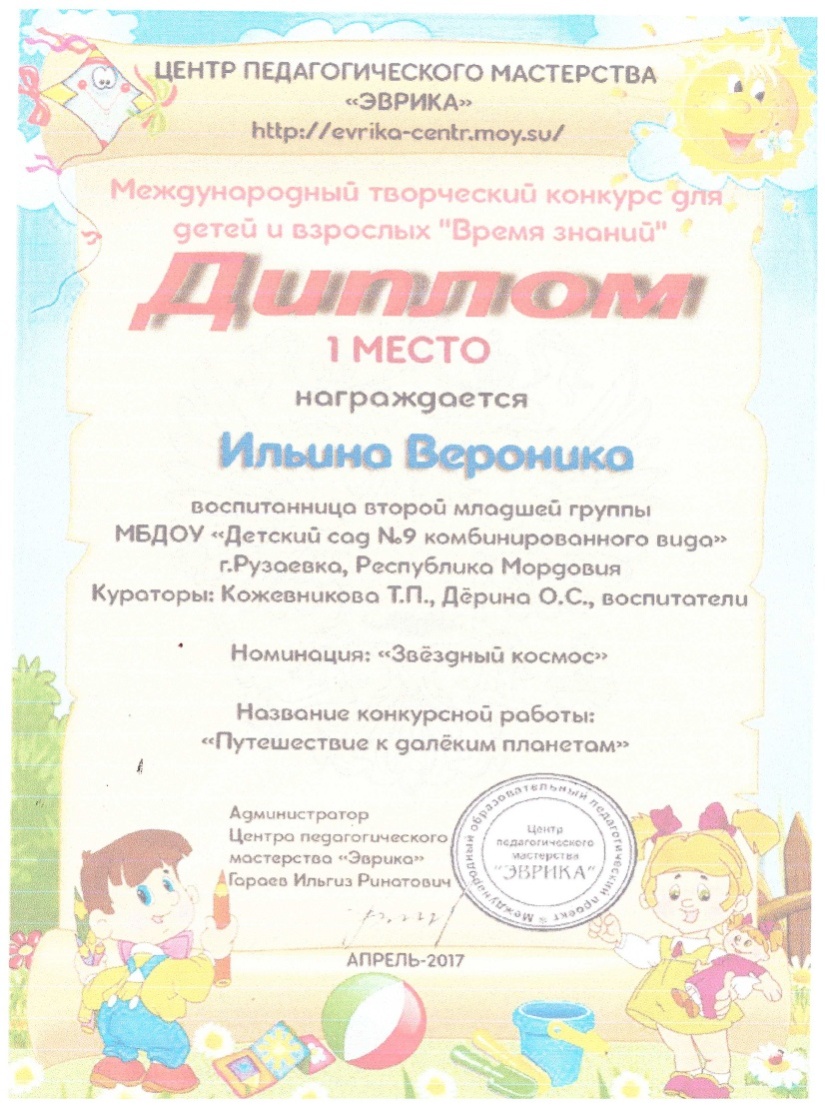 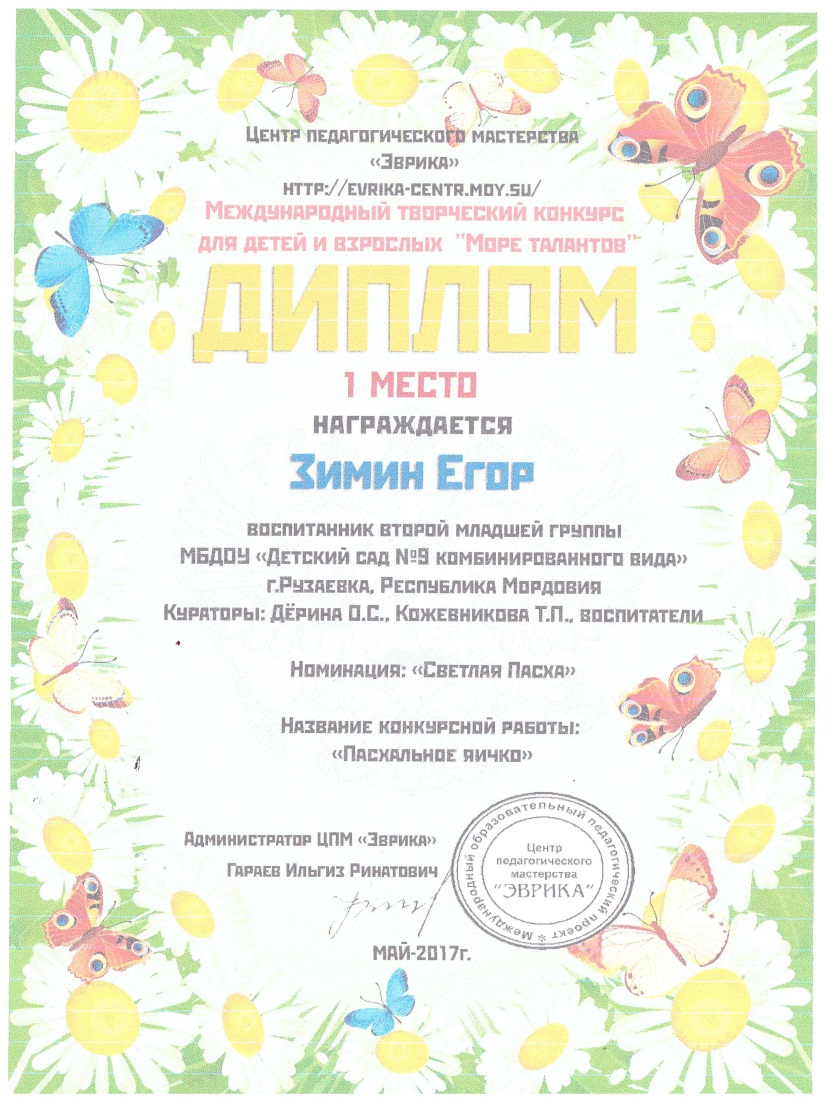 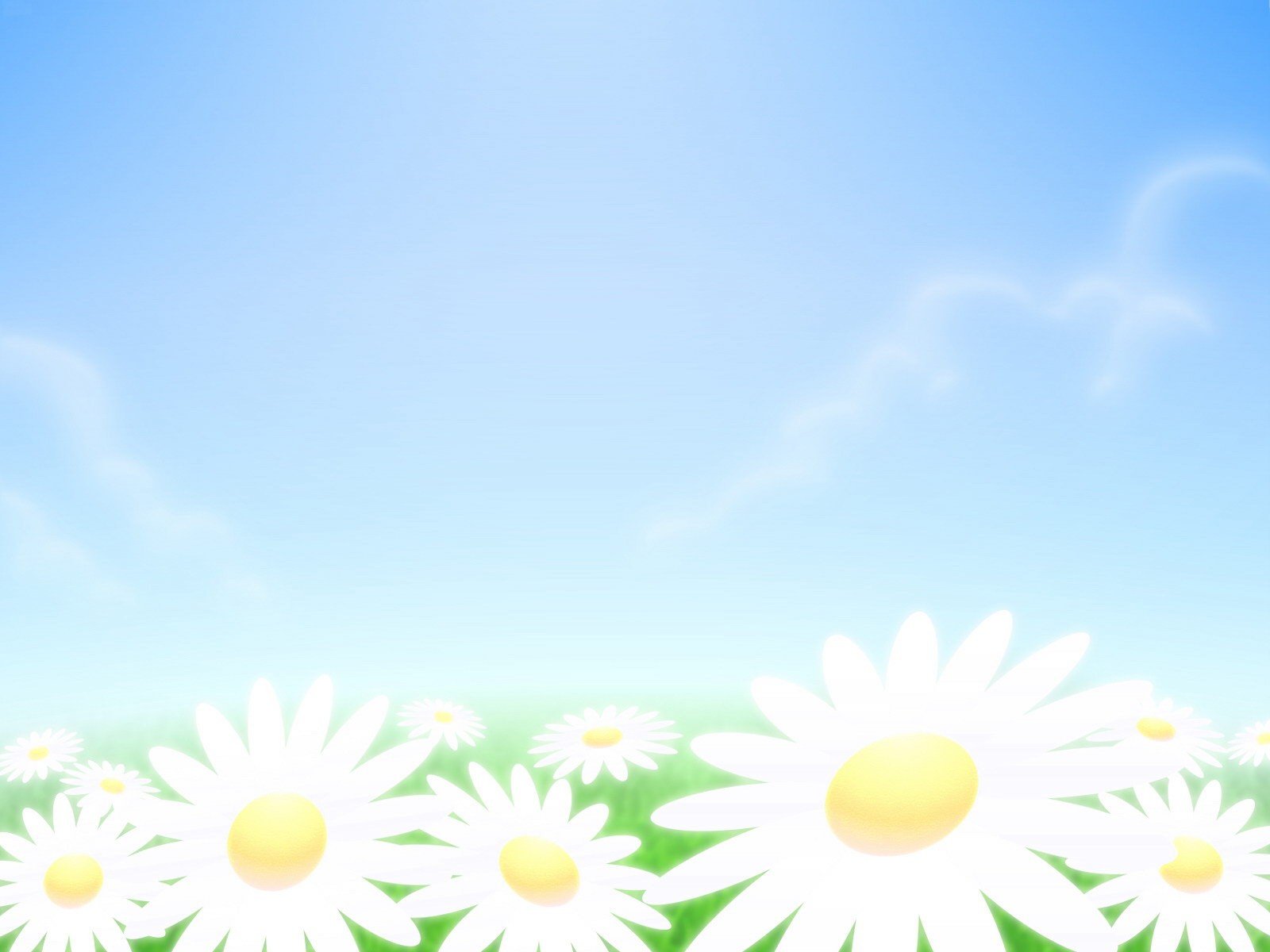 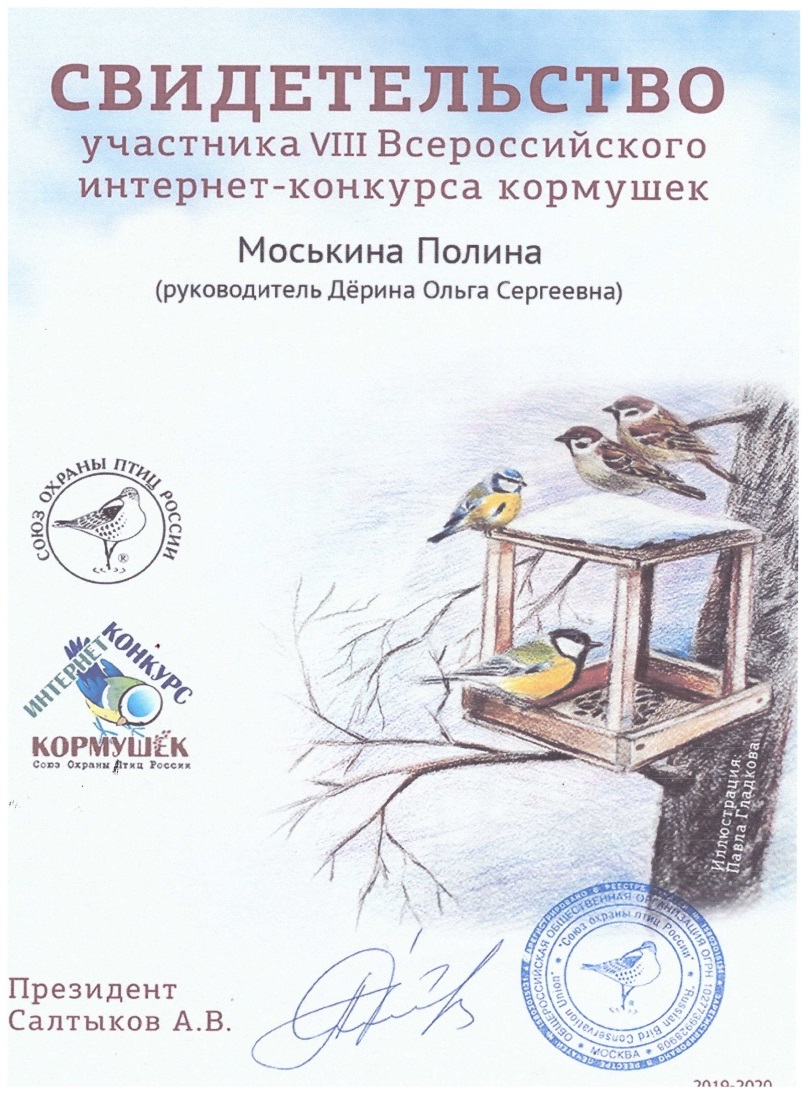 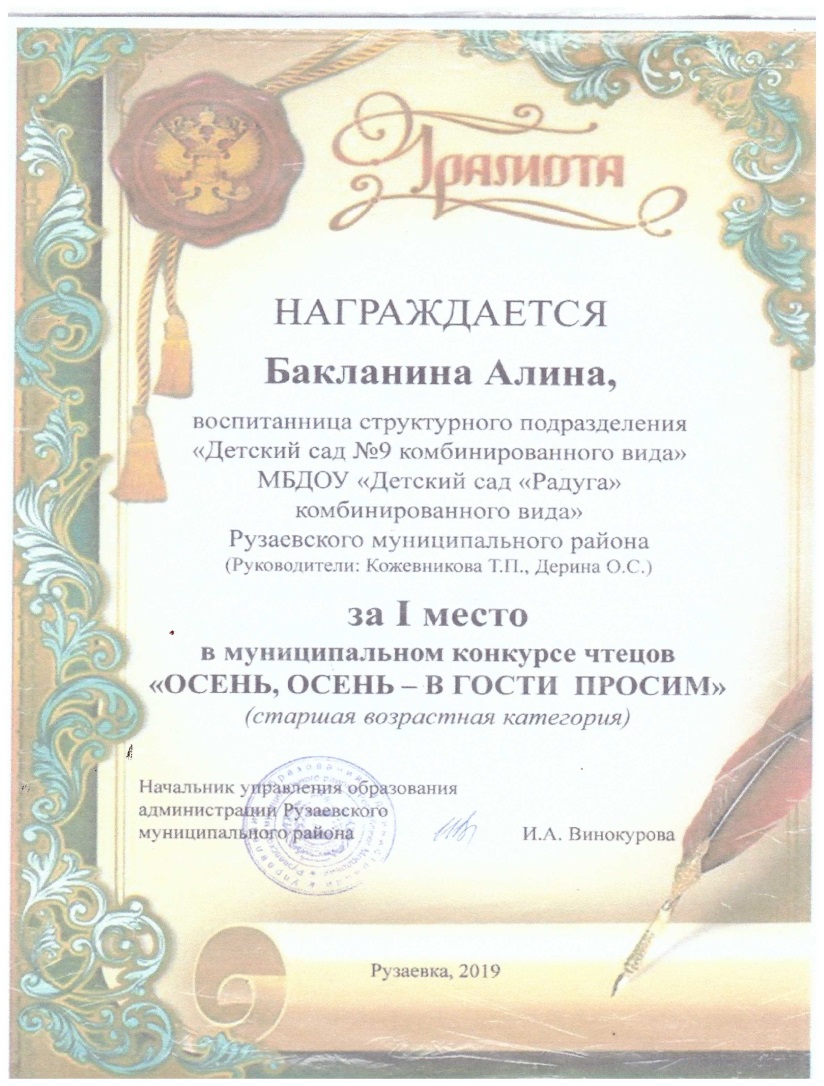 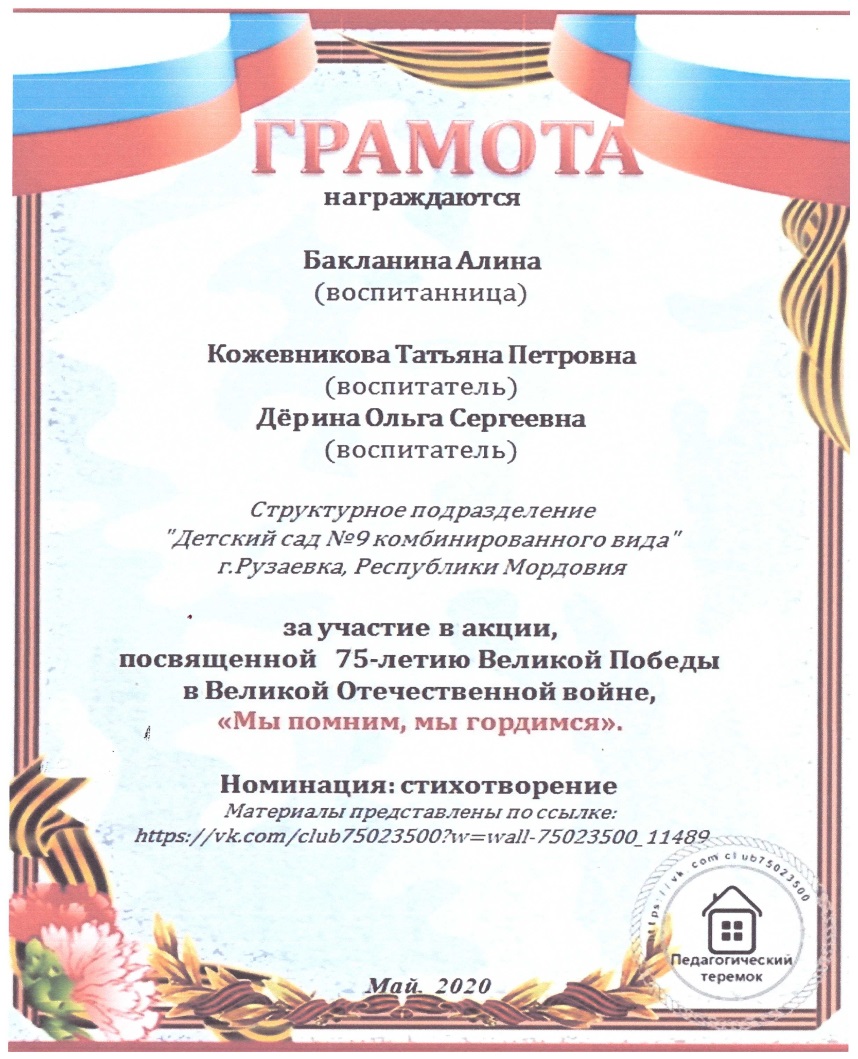 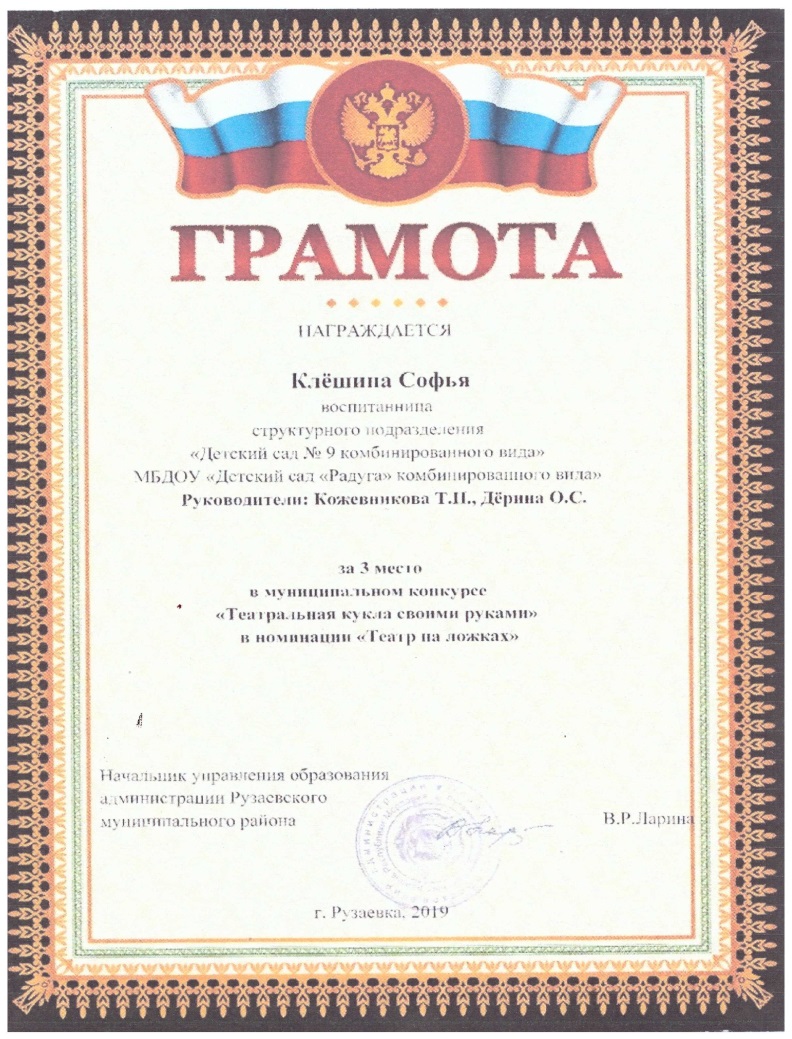 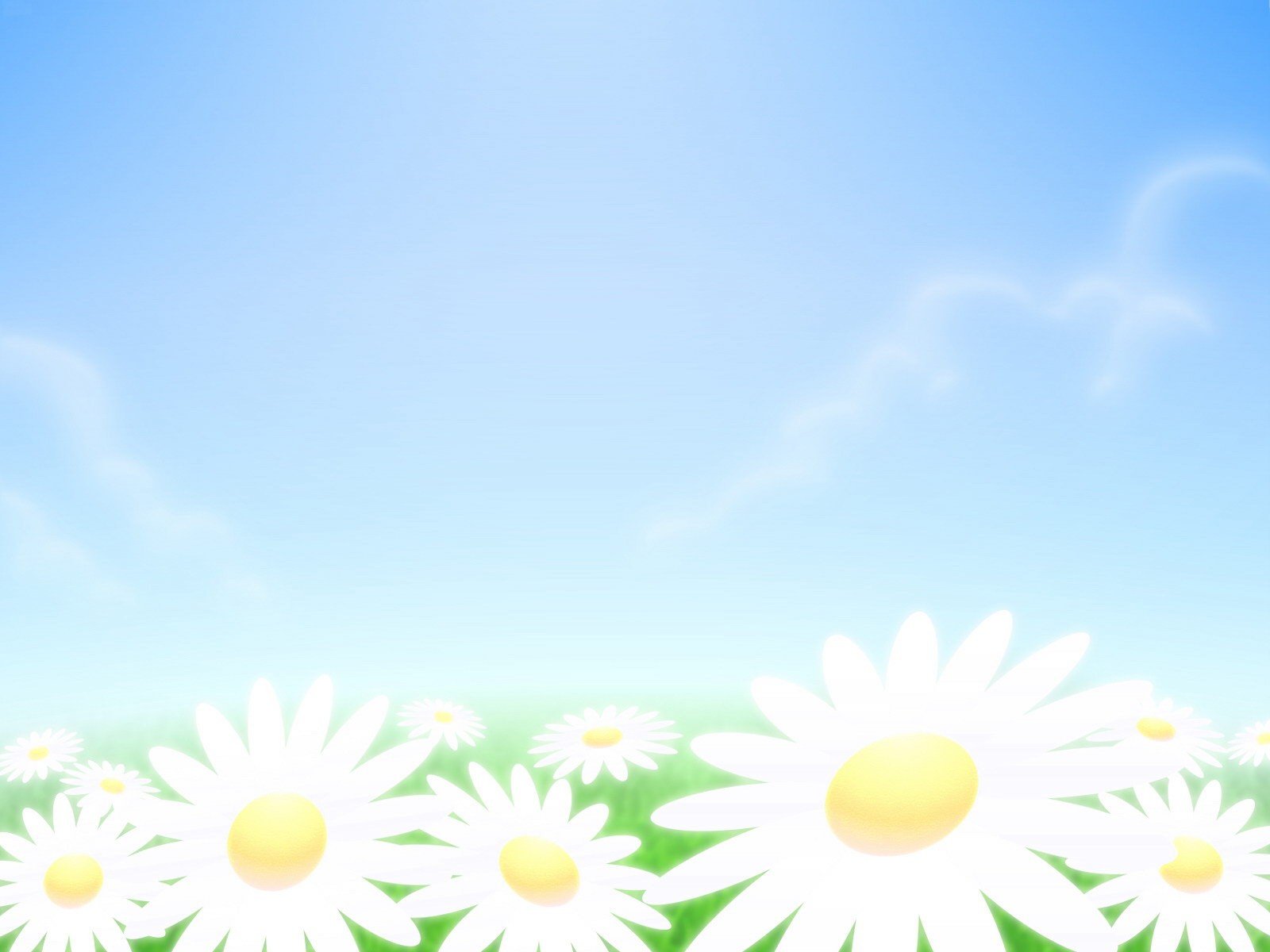 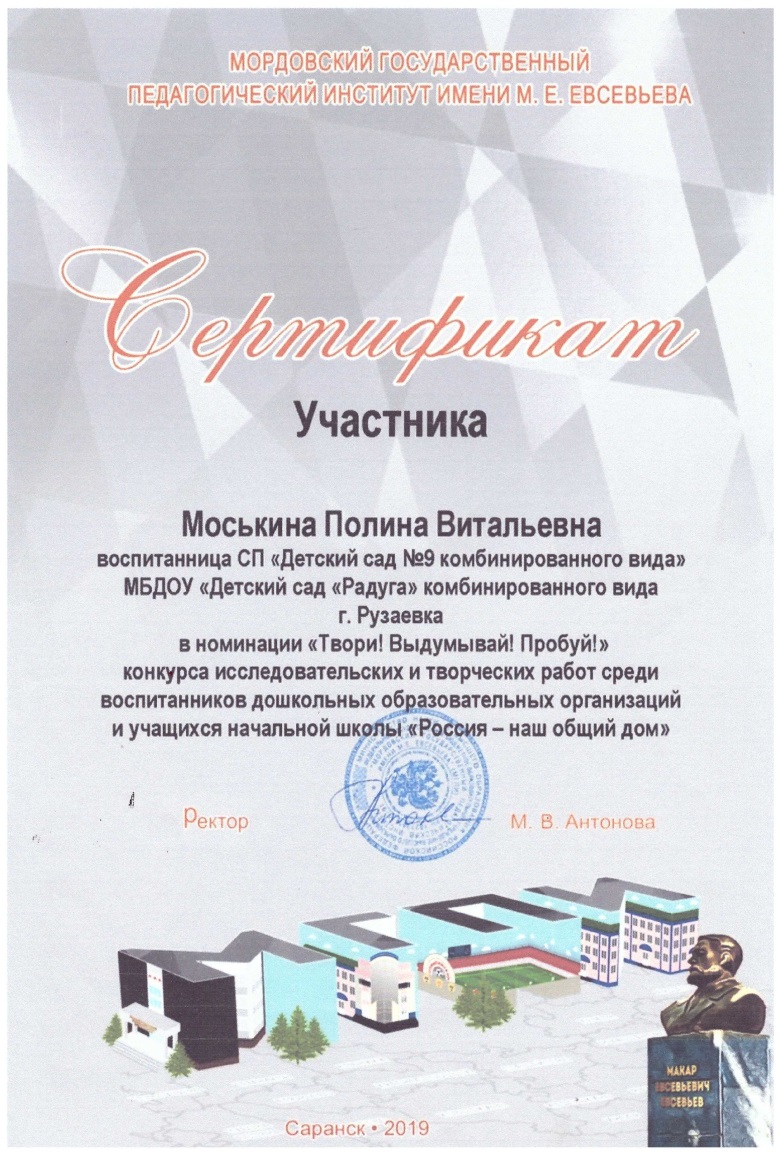 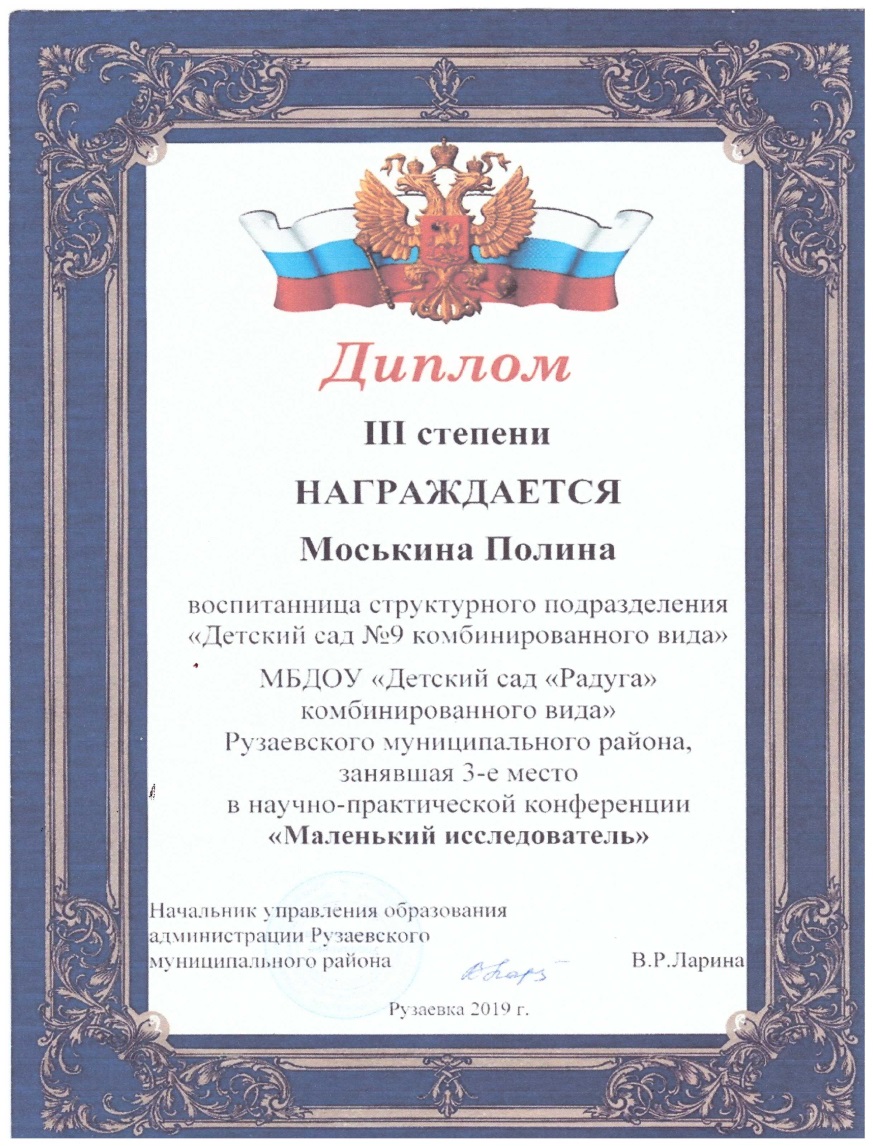 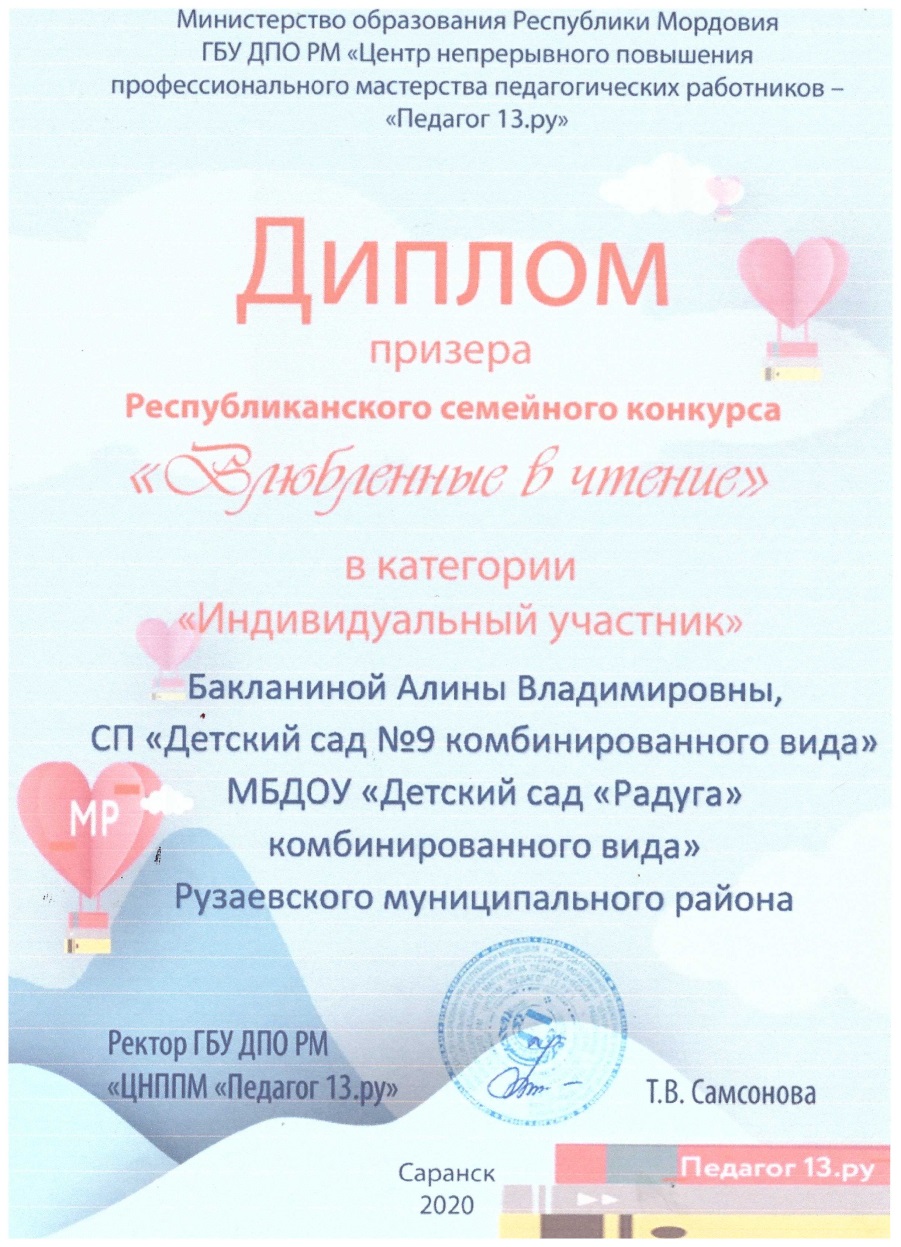 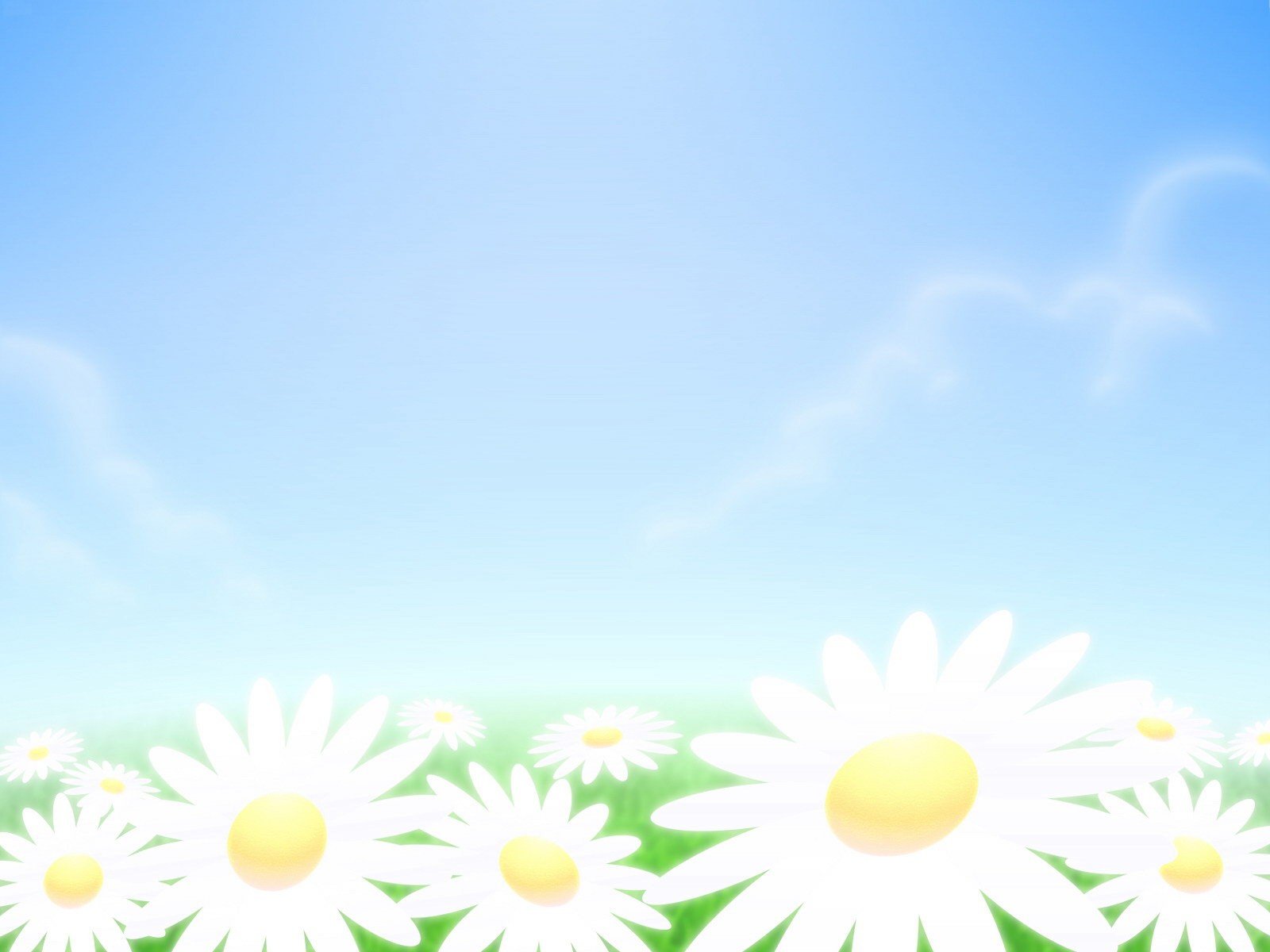 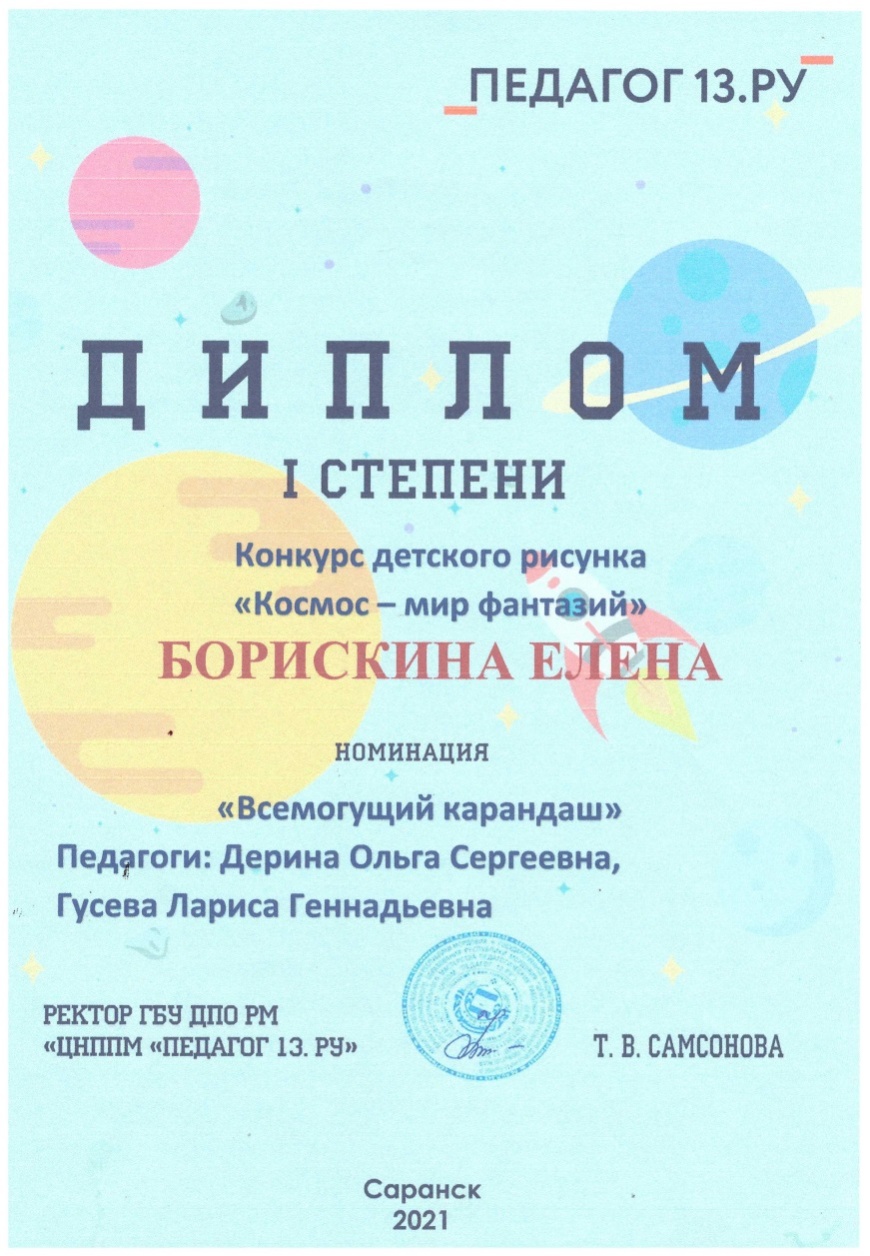 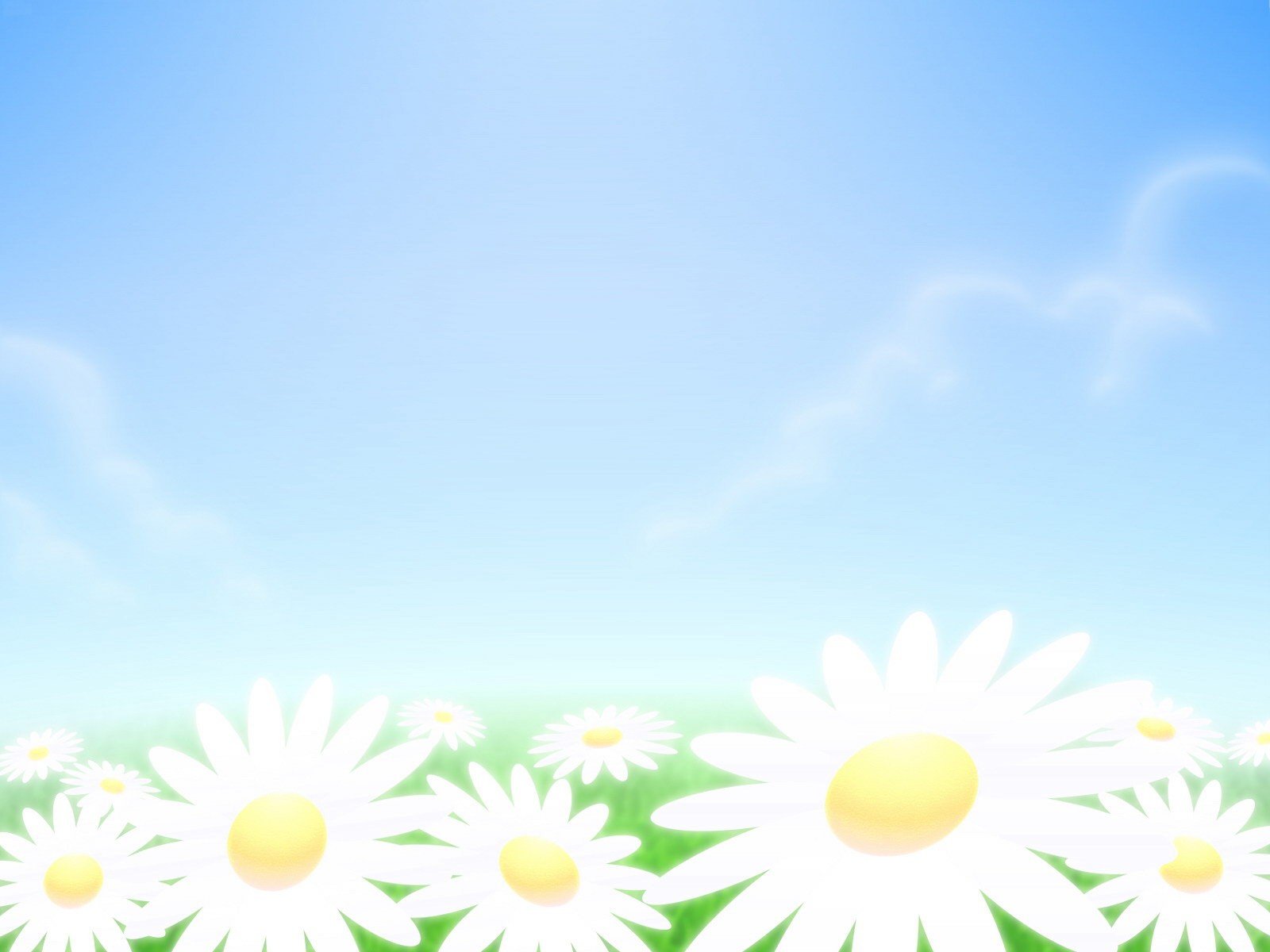 5.Наличие авторских программ, методических пособий, методических рекомендаций
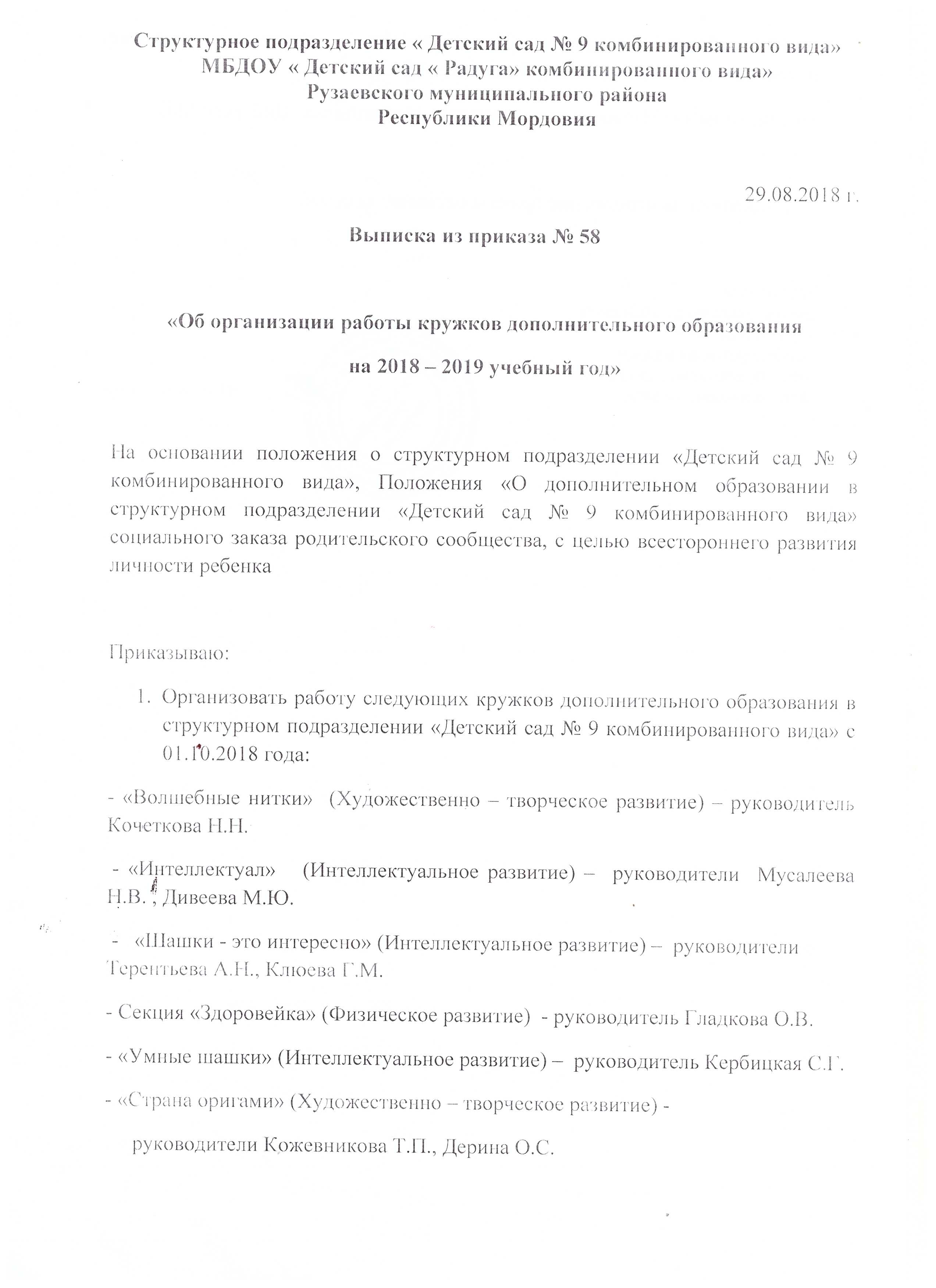 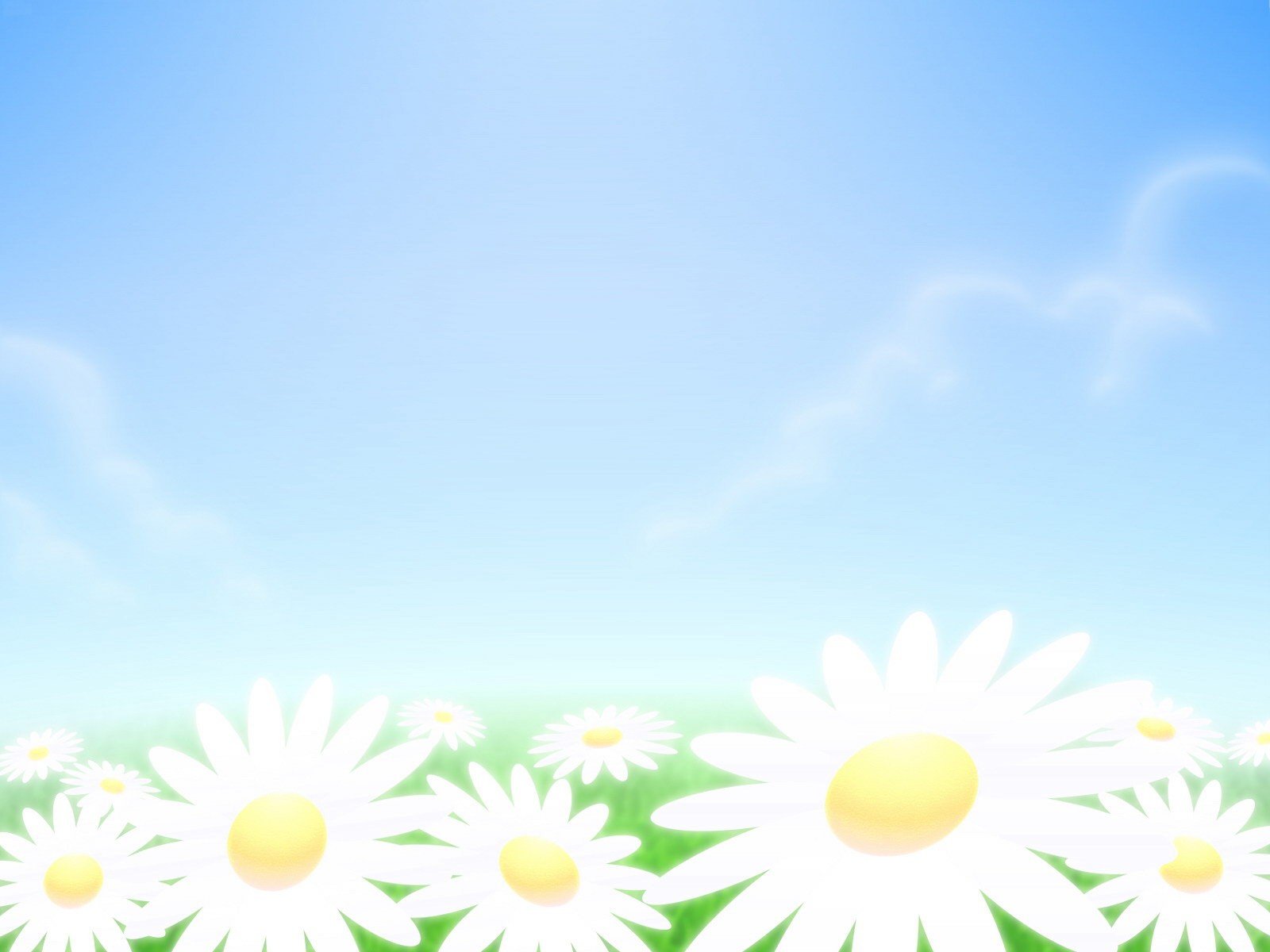 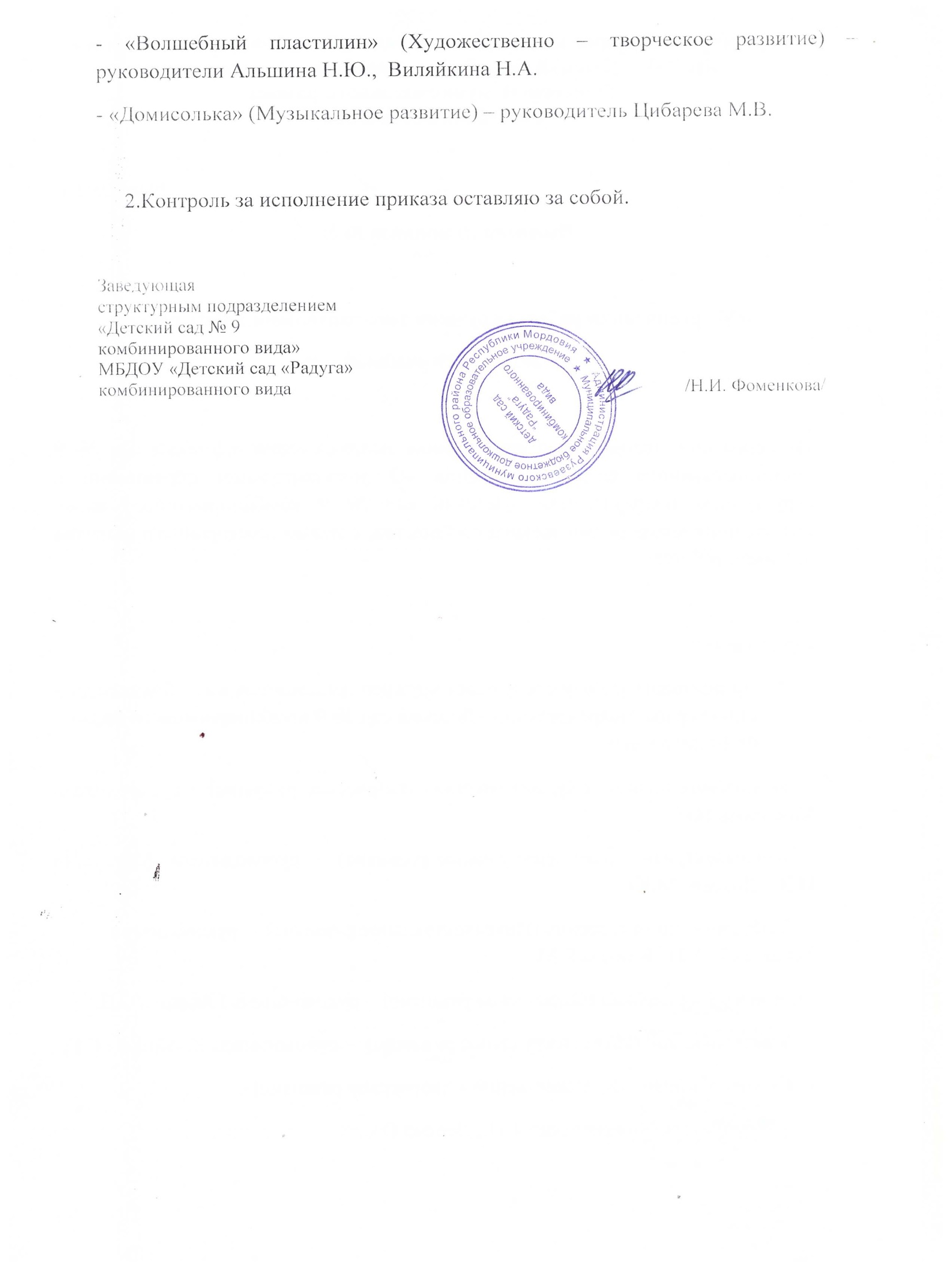 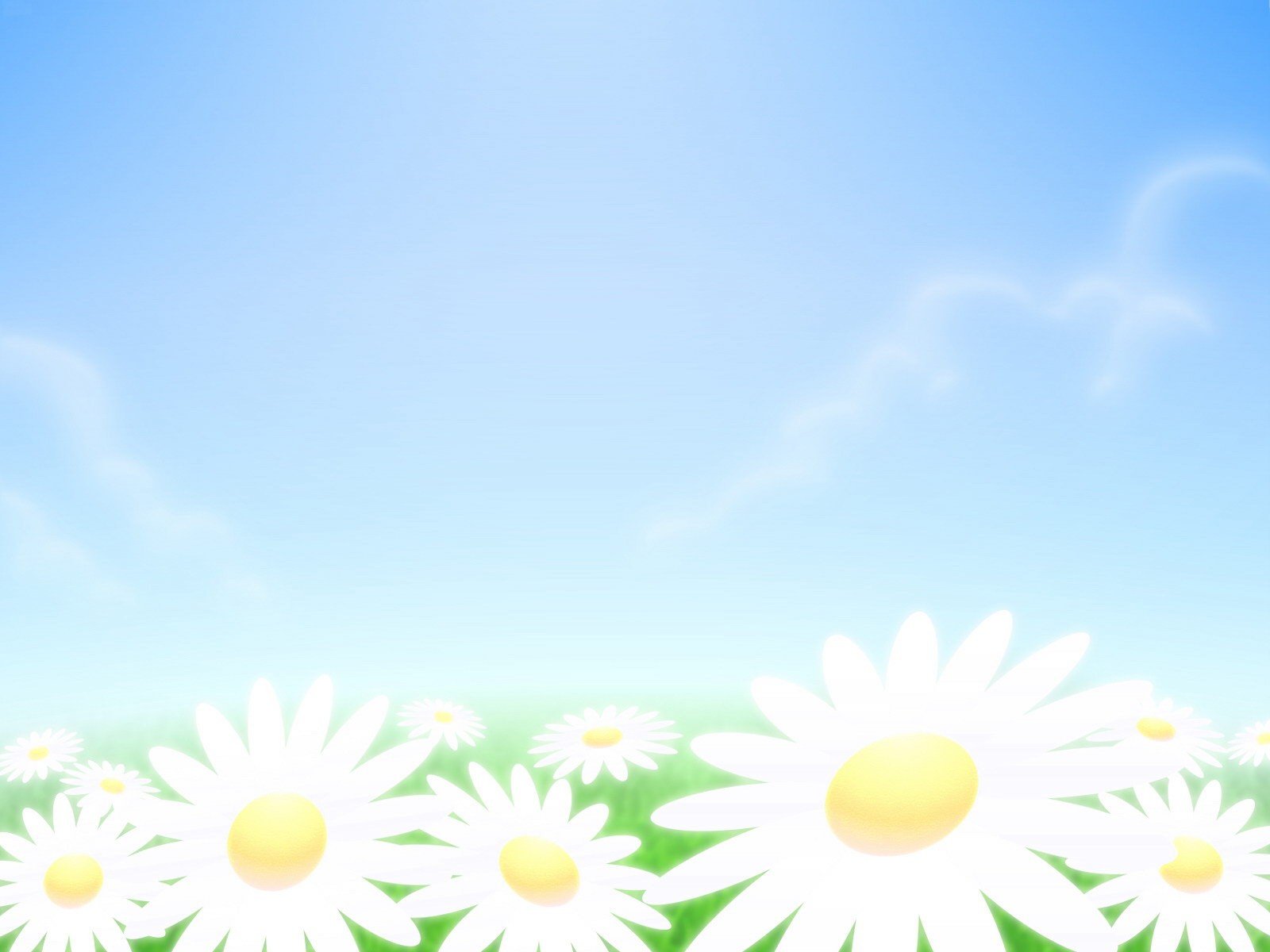 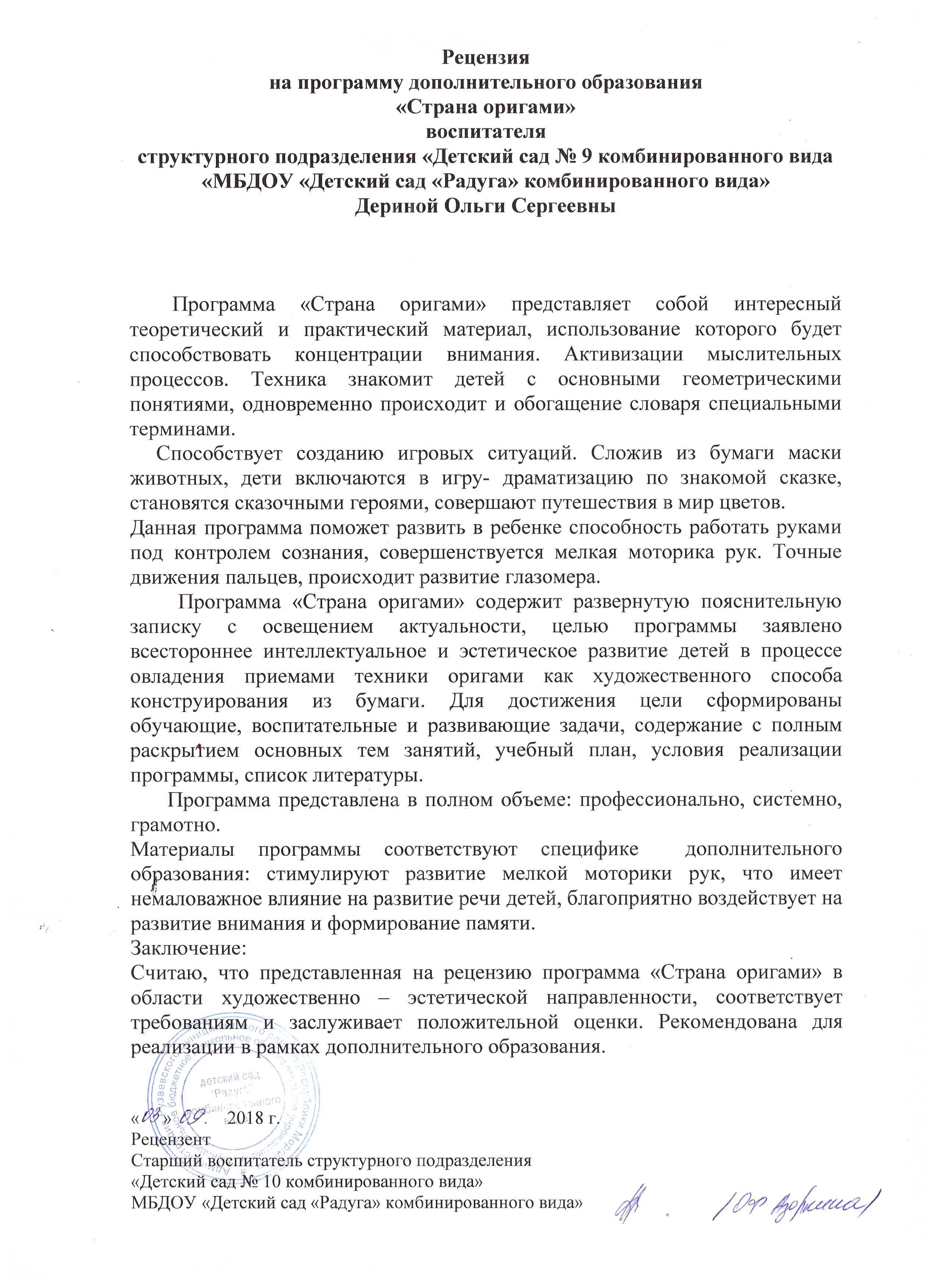 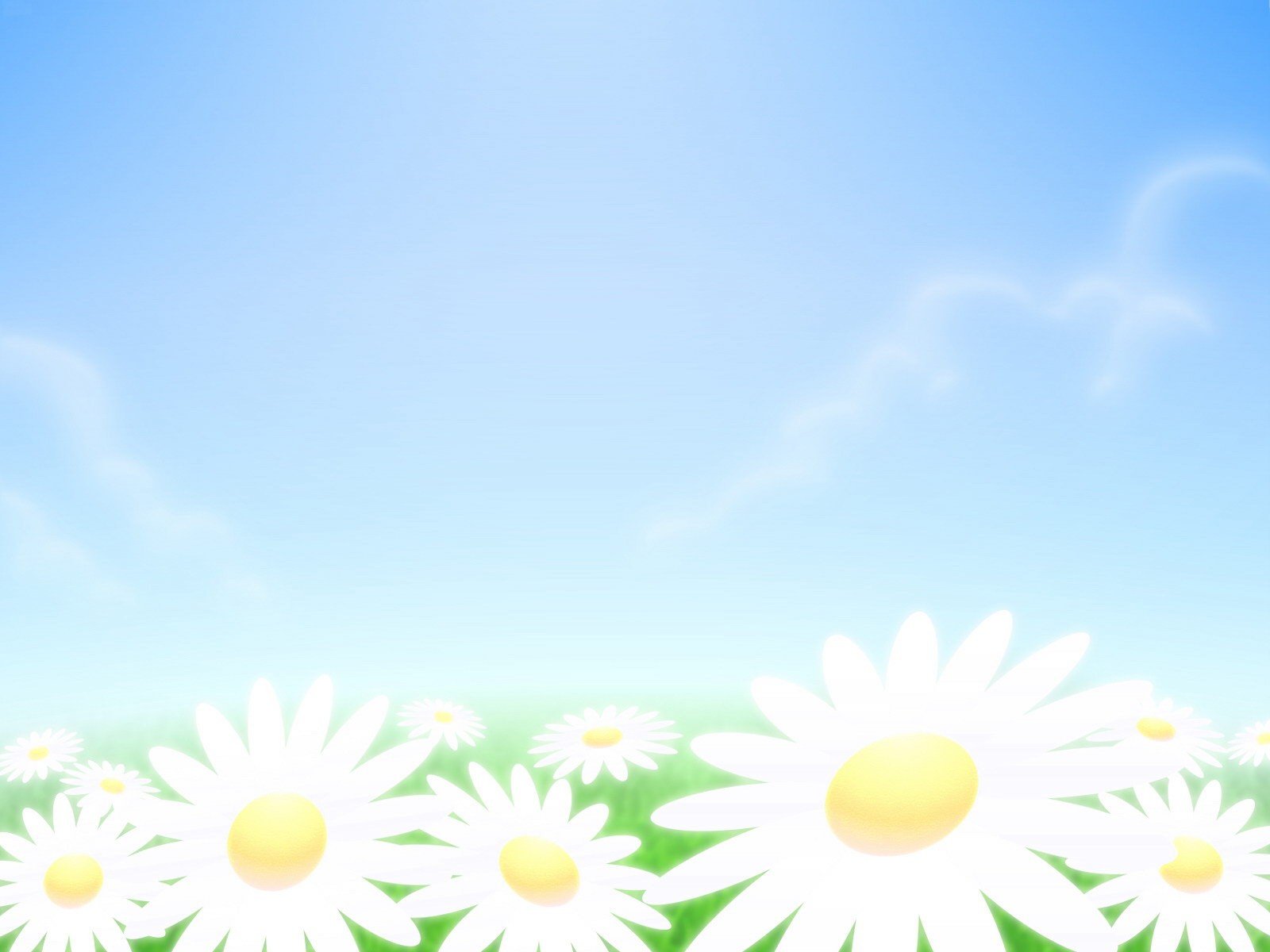 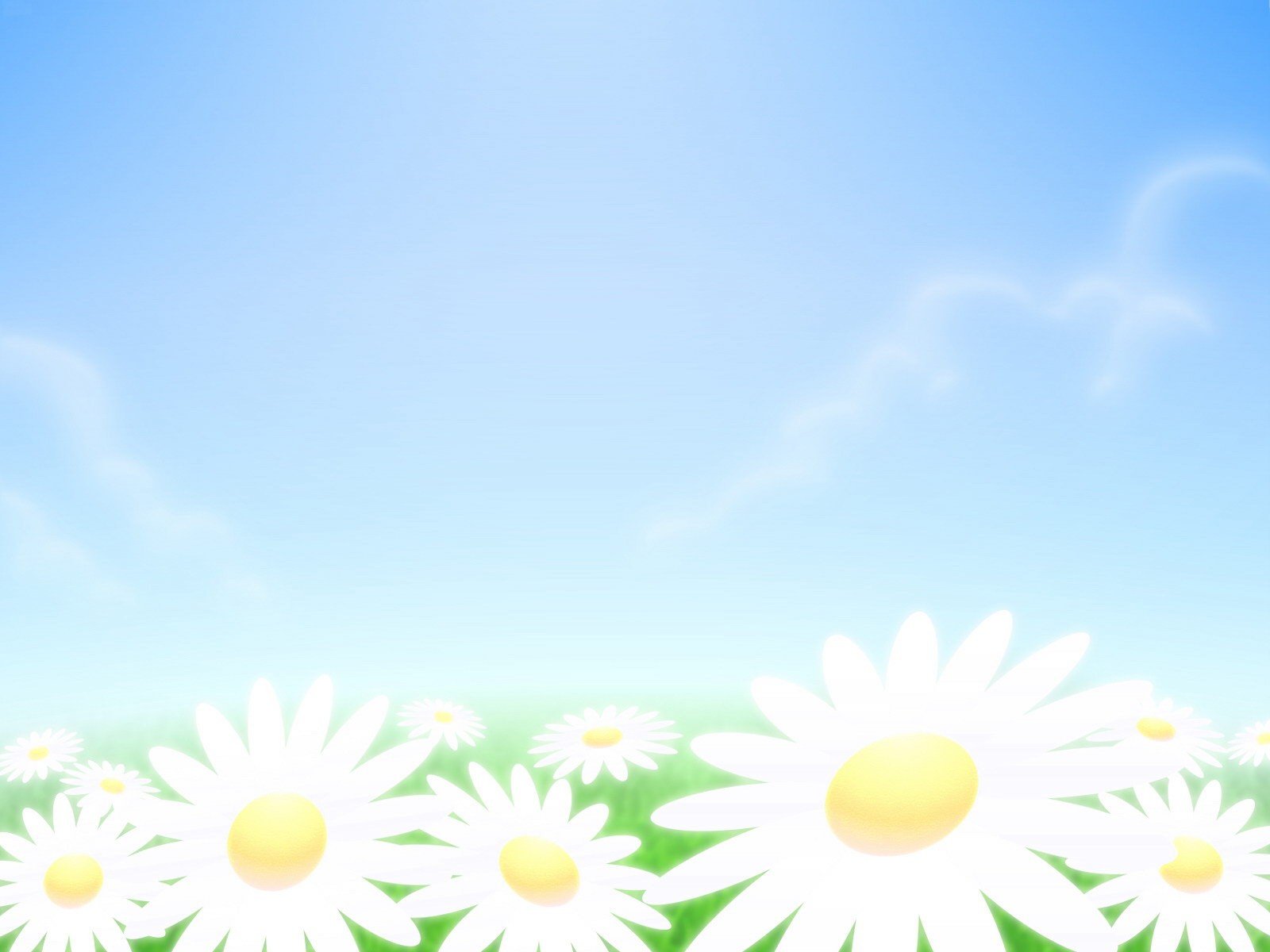 6. Выступления на заседаниях методических советов, научно – практических конференциях, педагогических чтениях, семинарах, секциях, форумах, радиопередачах
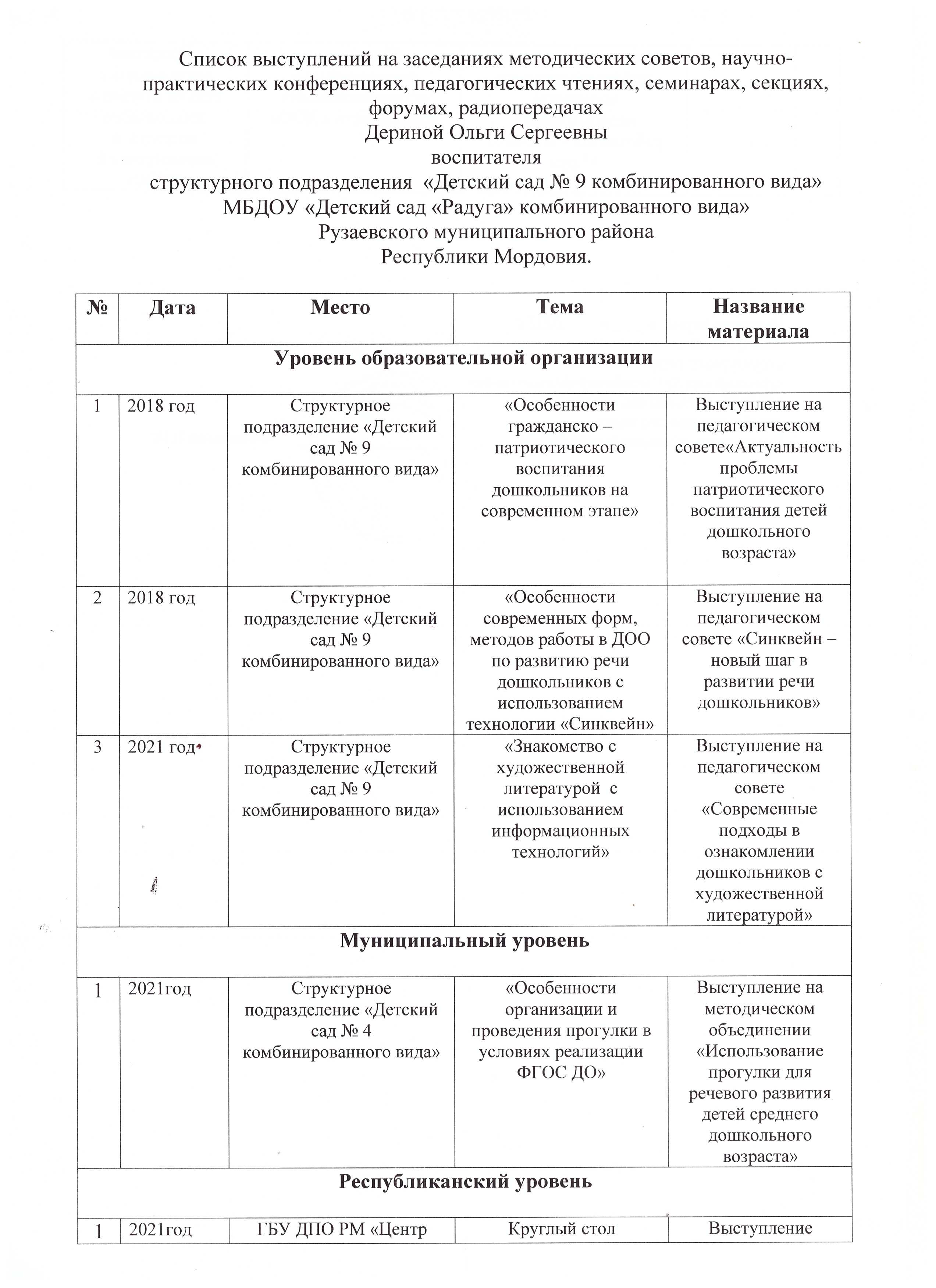 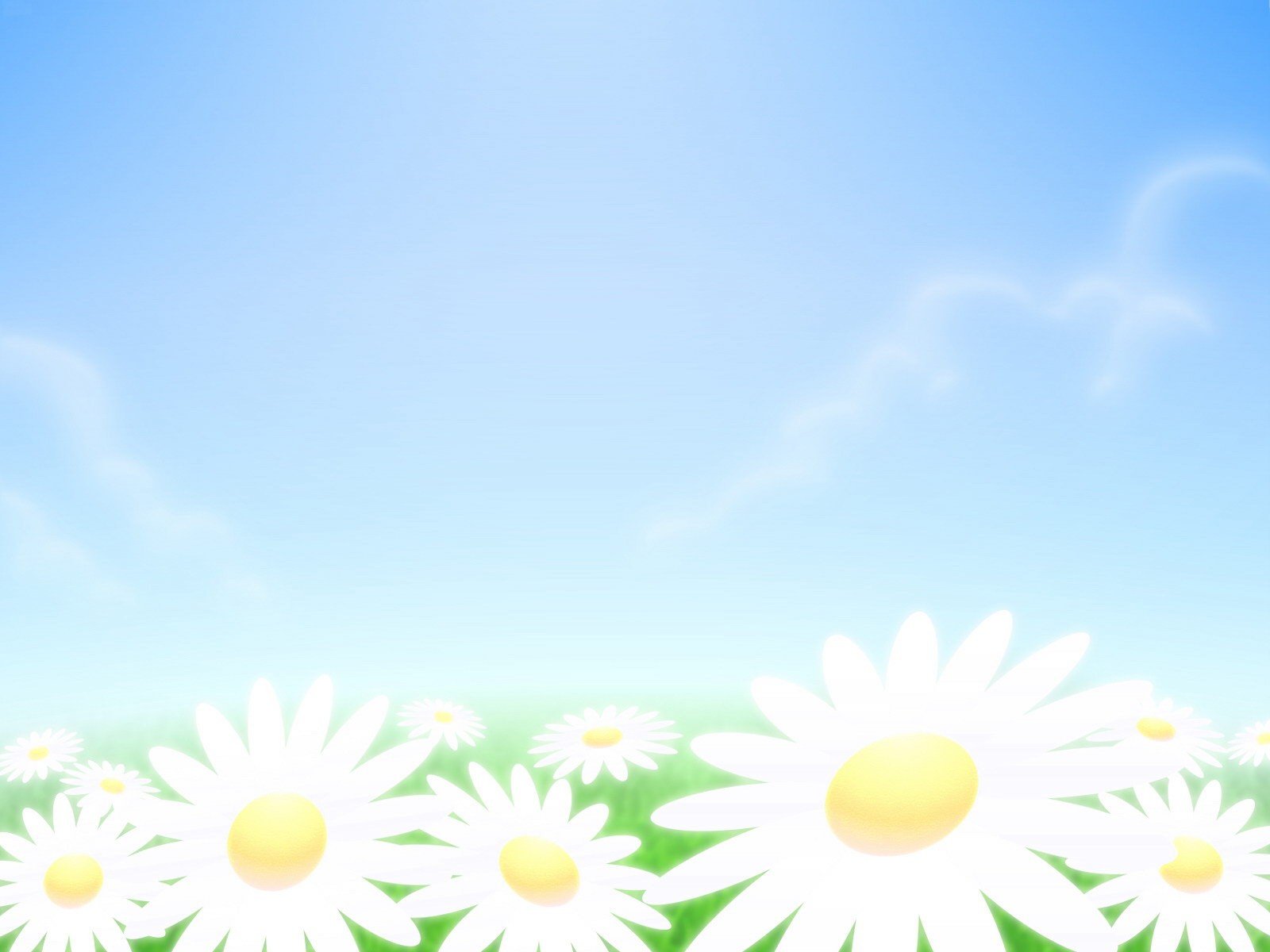 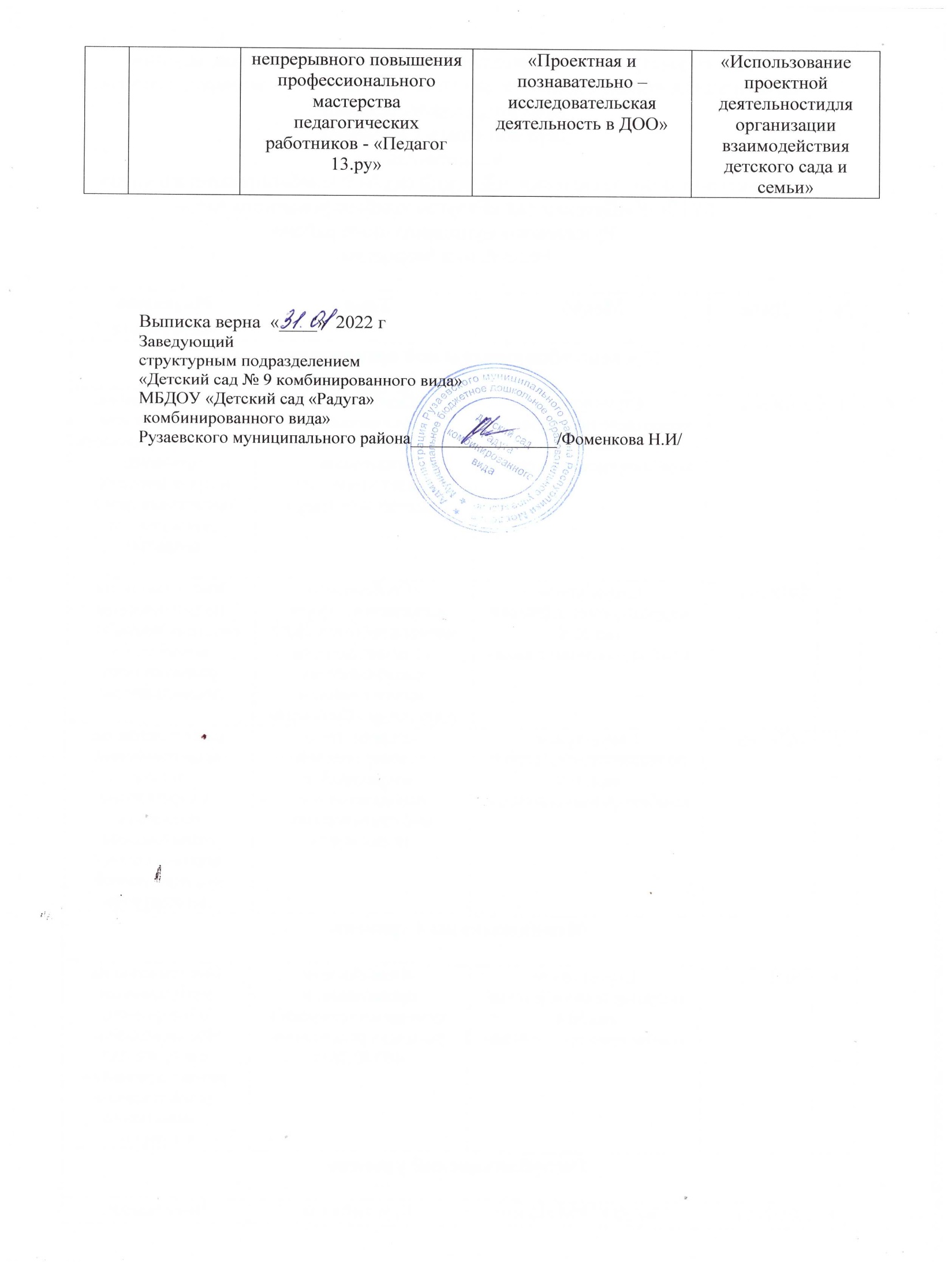 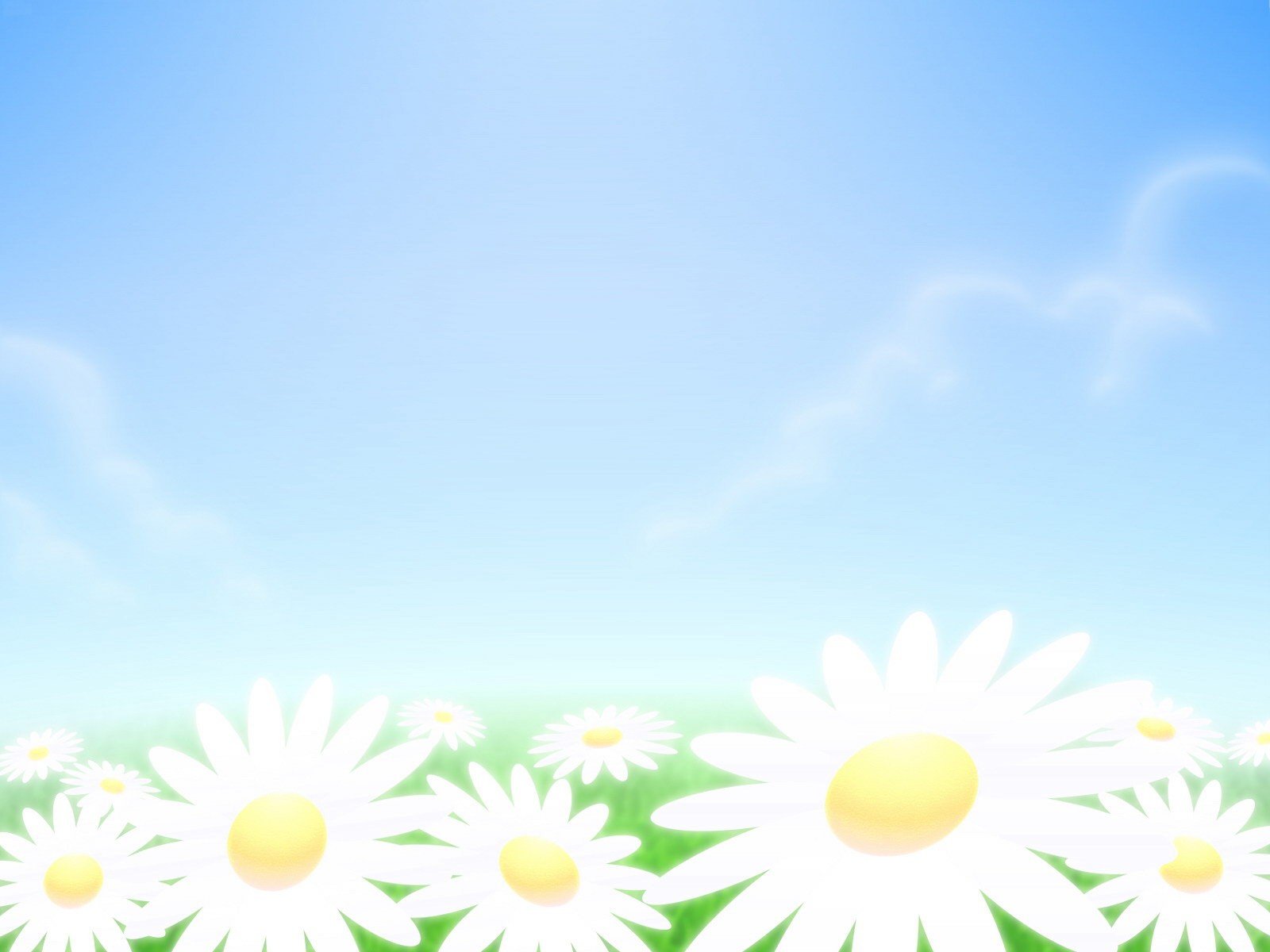 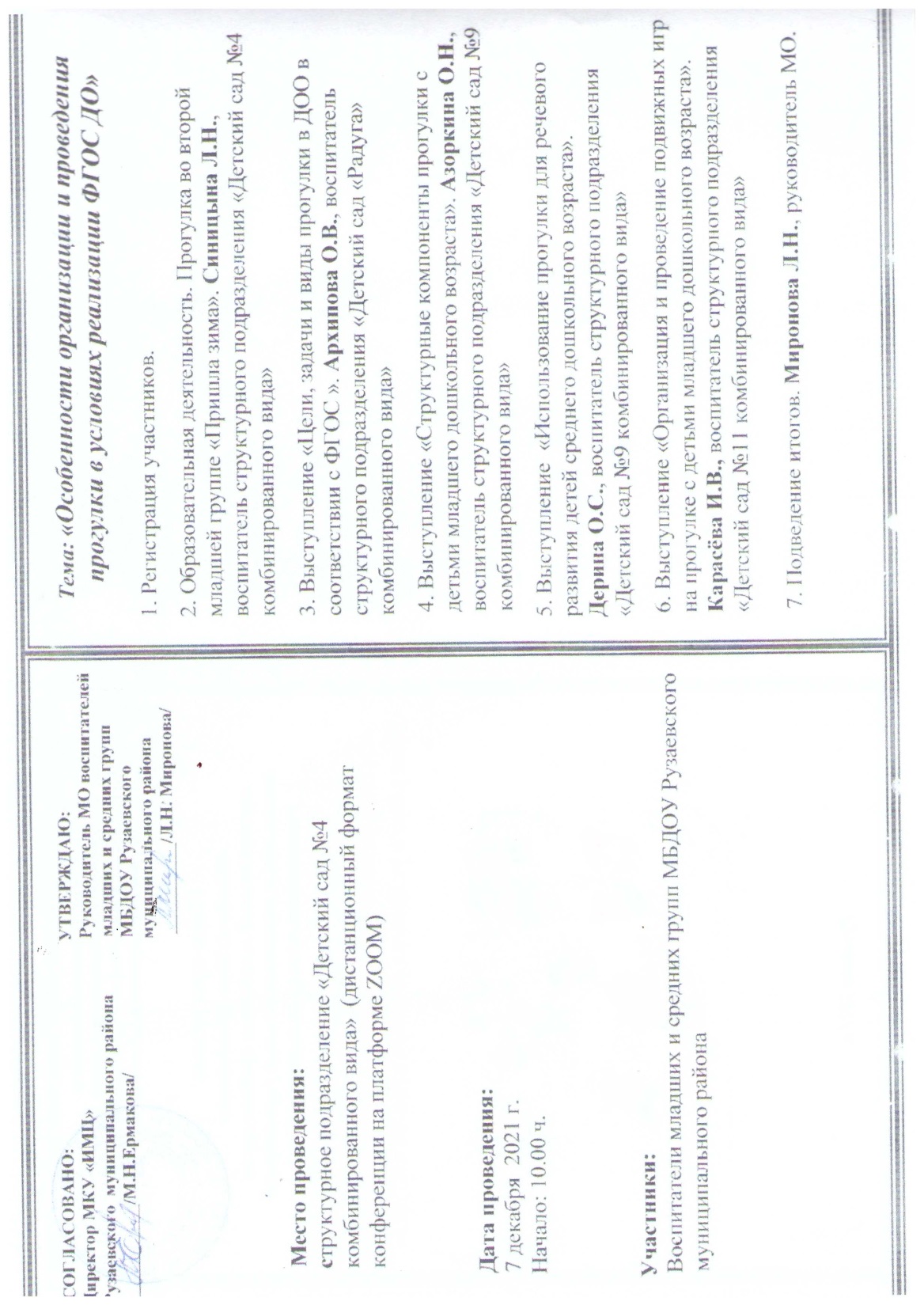 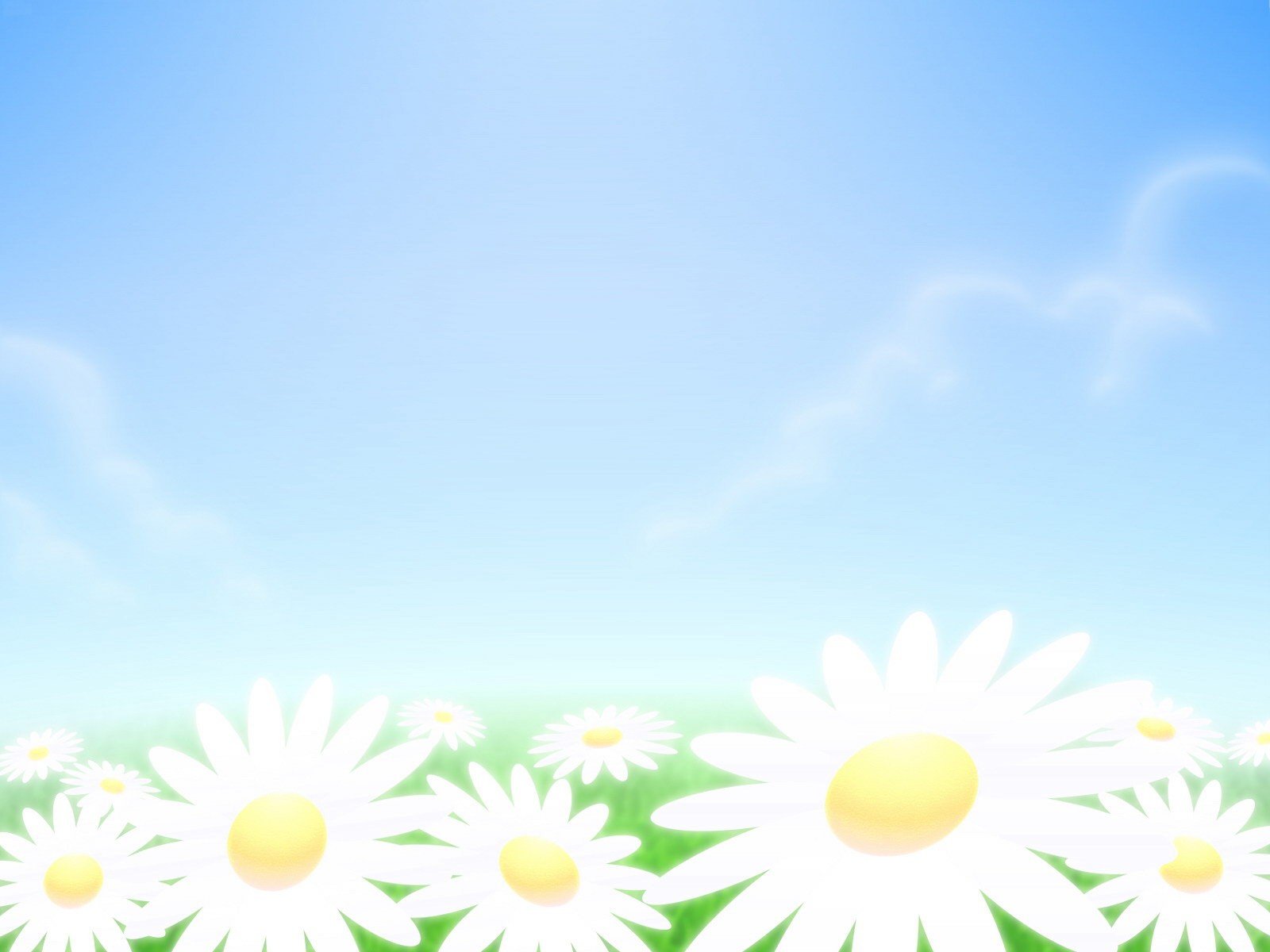 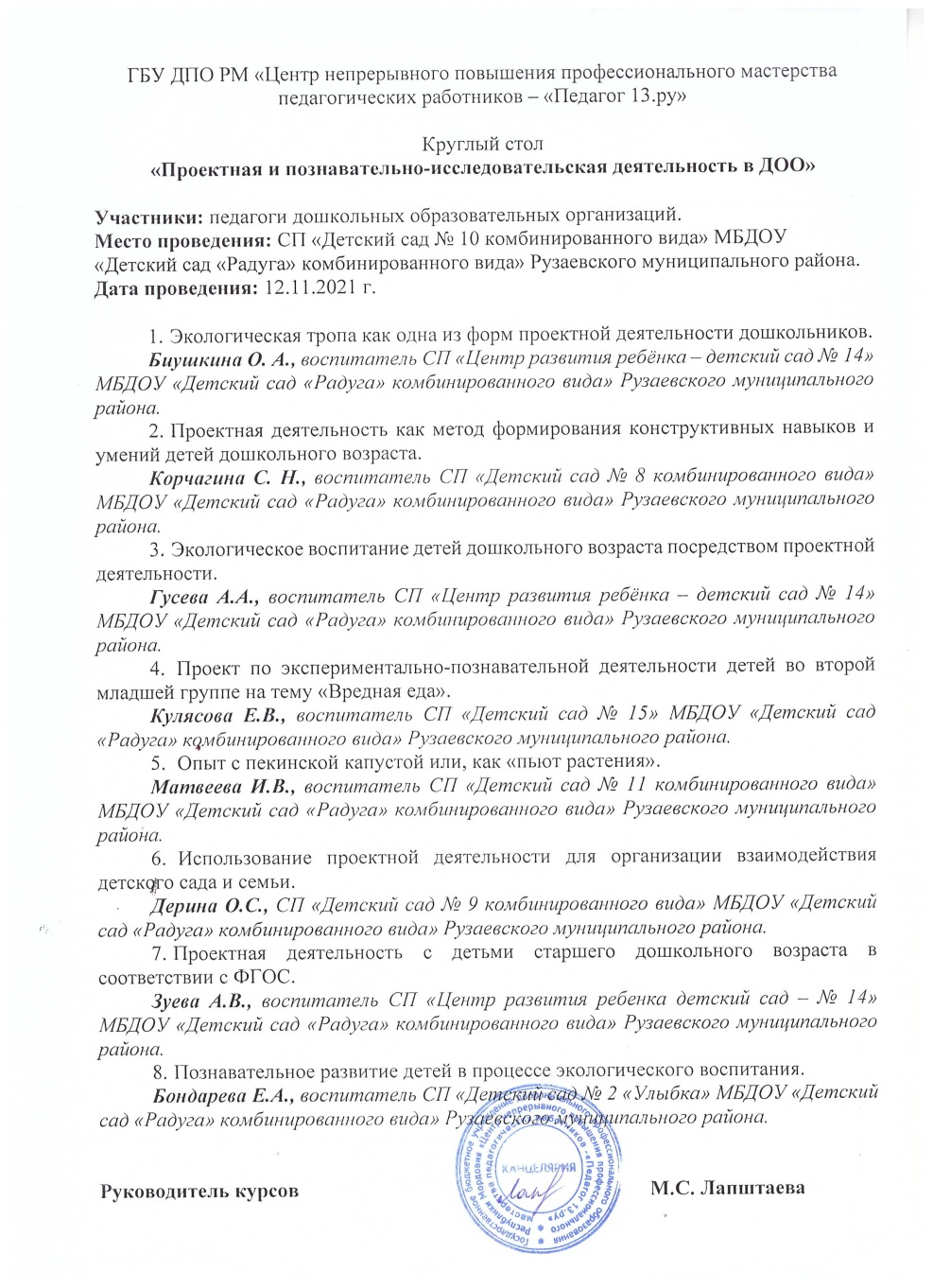 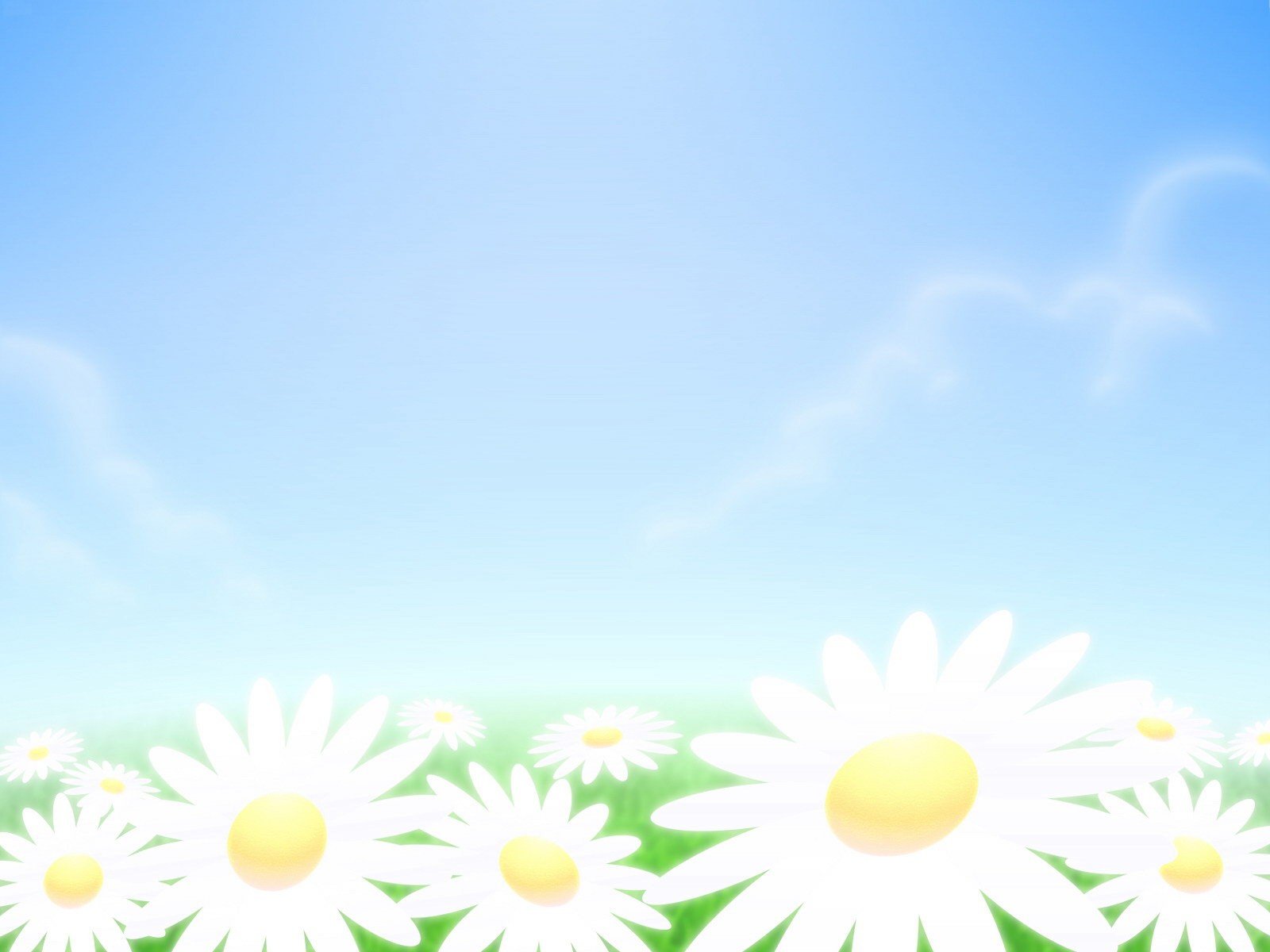 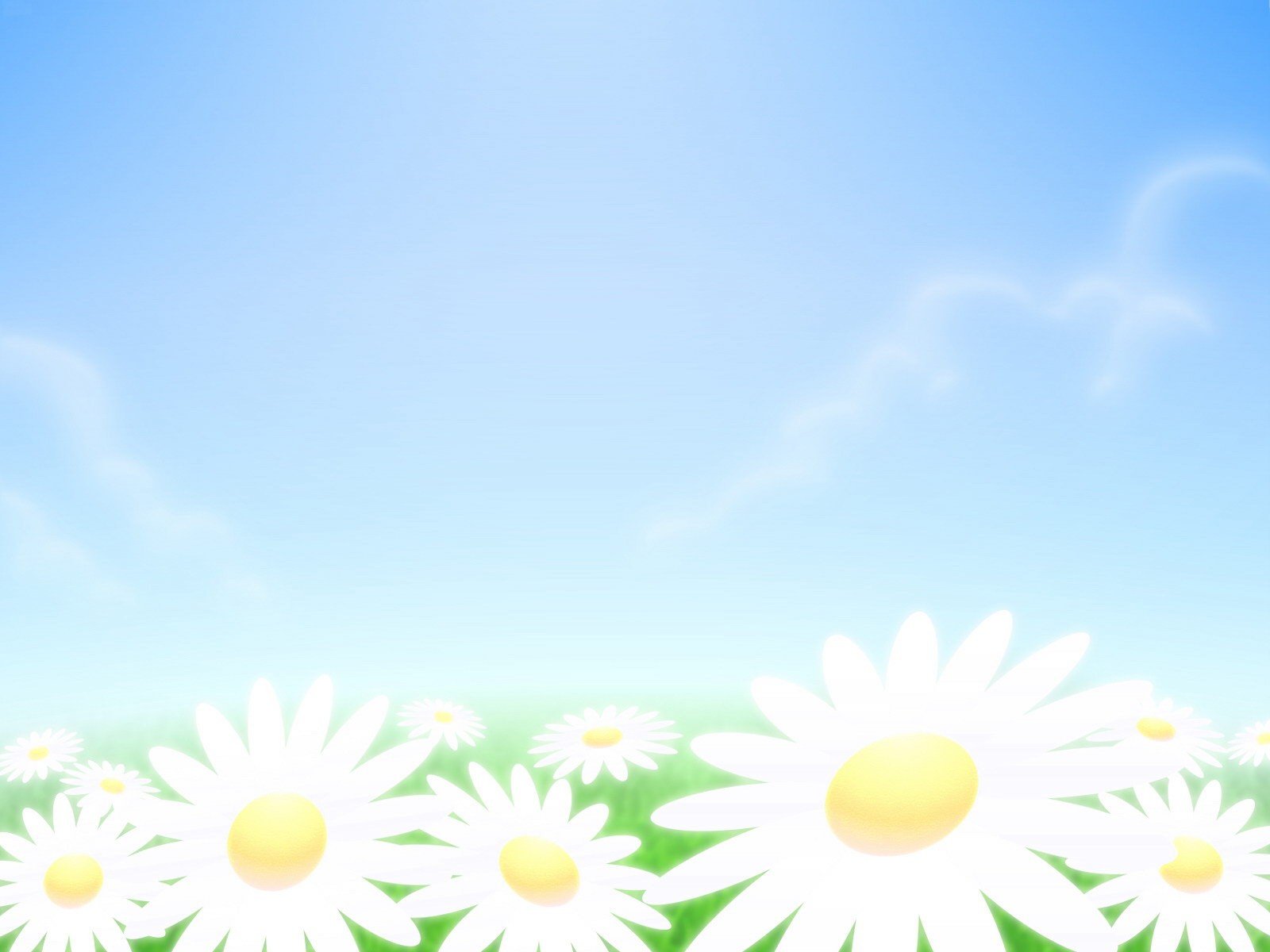 7. Проведение мастер – классов, открытых занятий, мероприятий
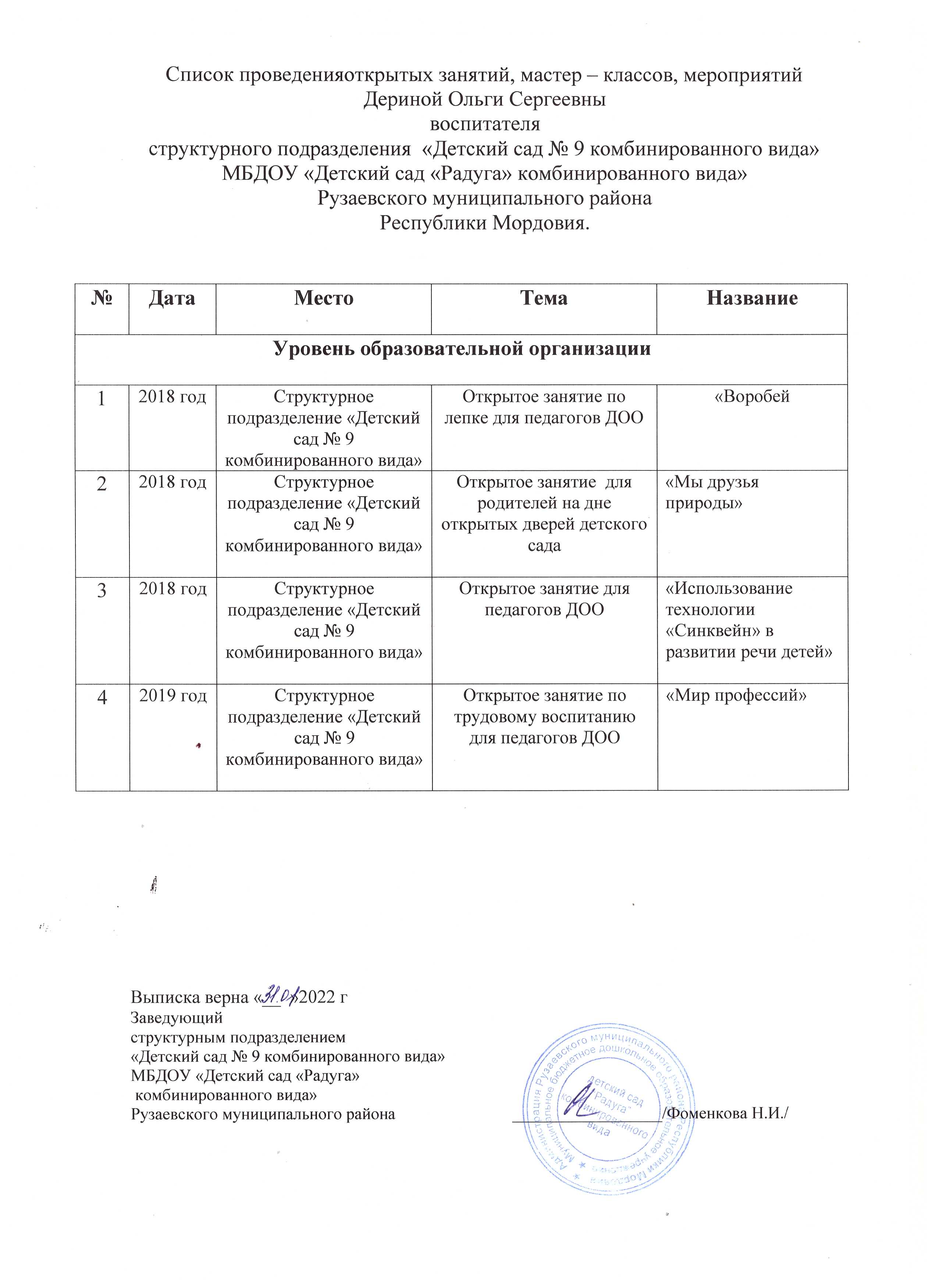 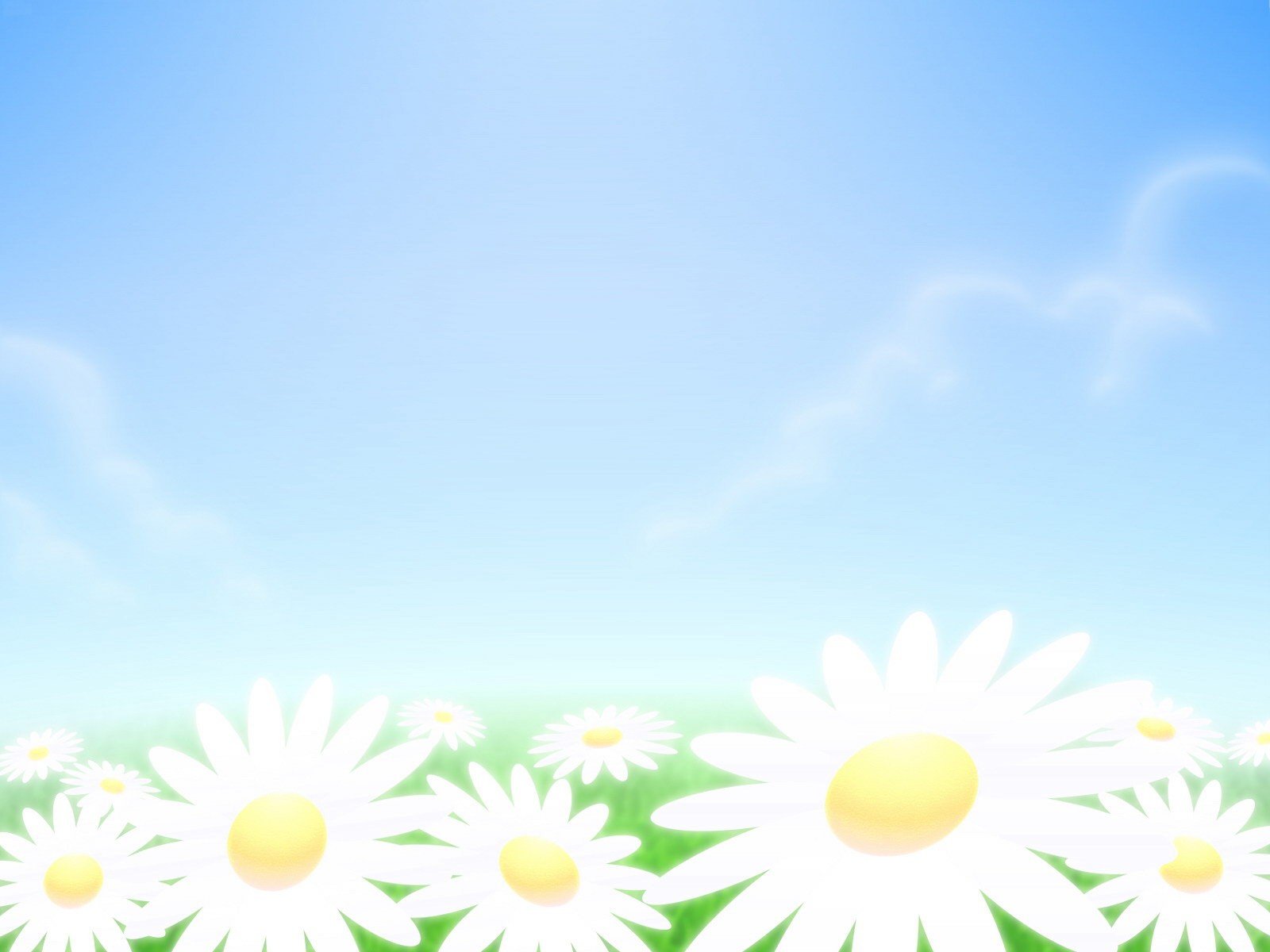 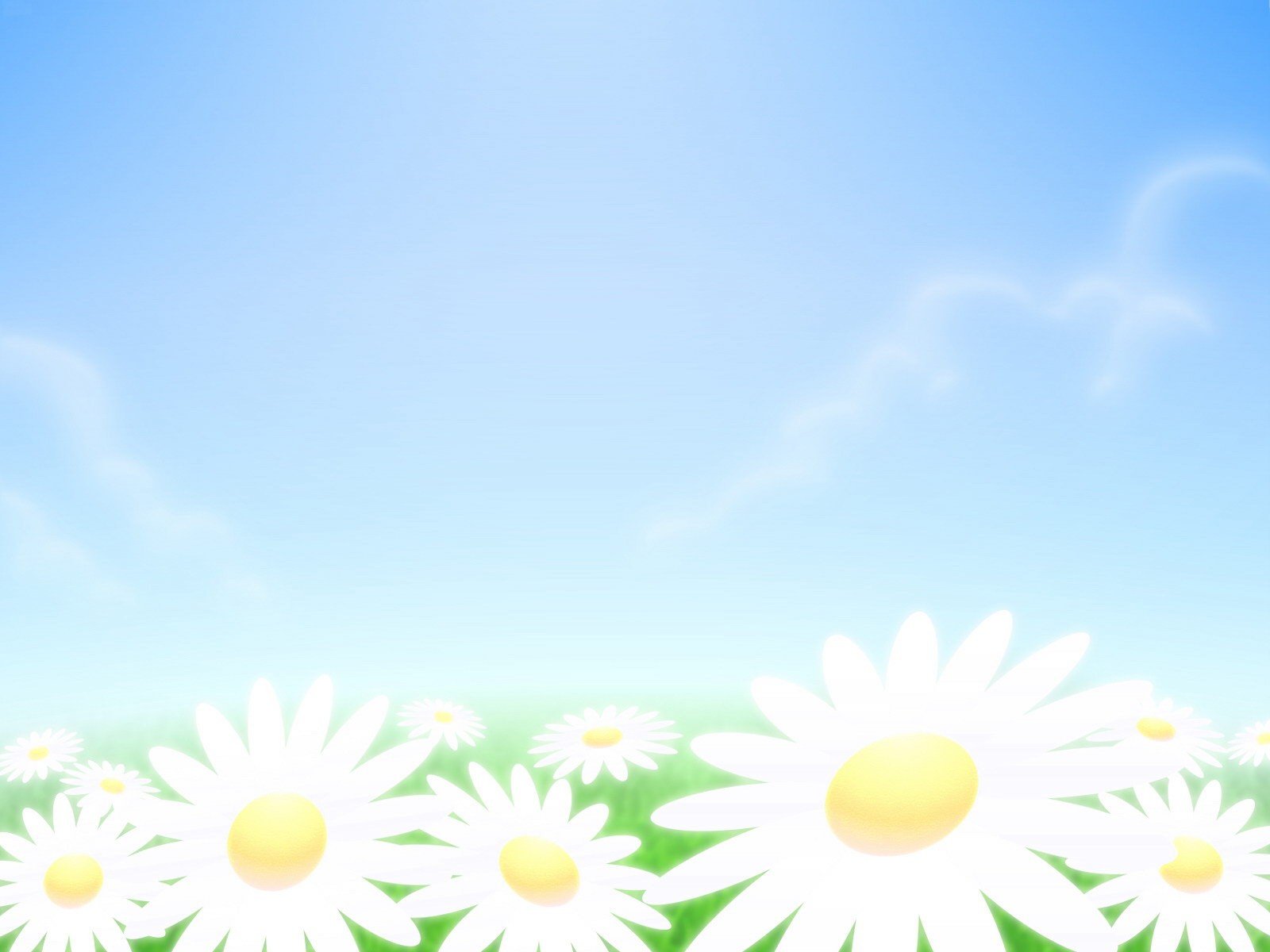 8. Экспертная деятельность
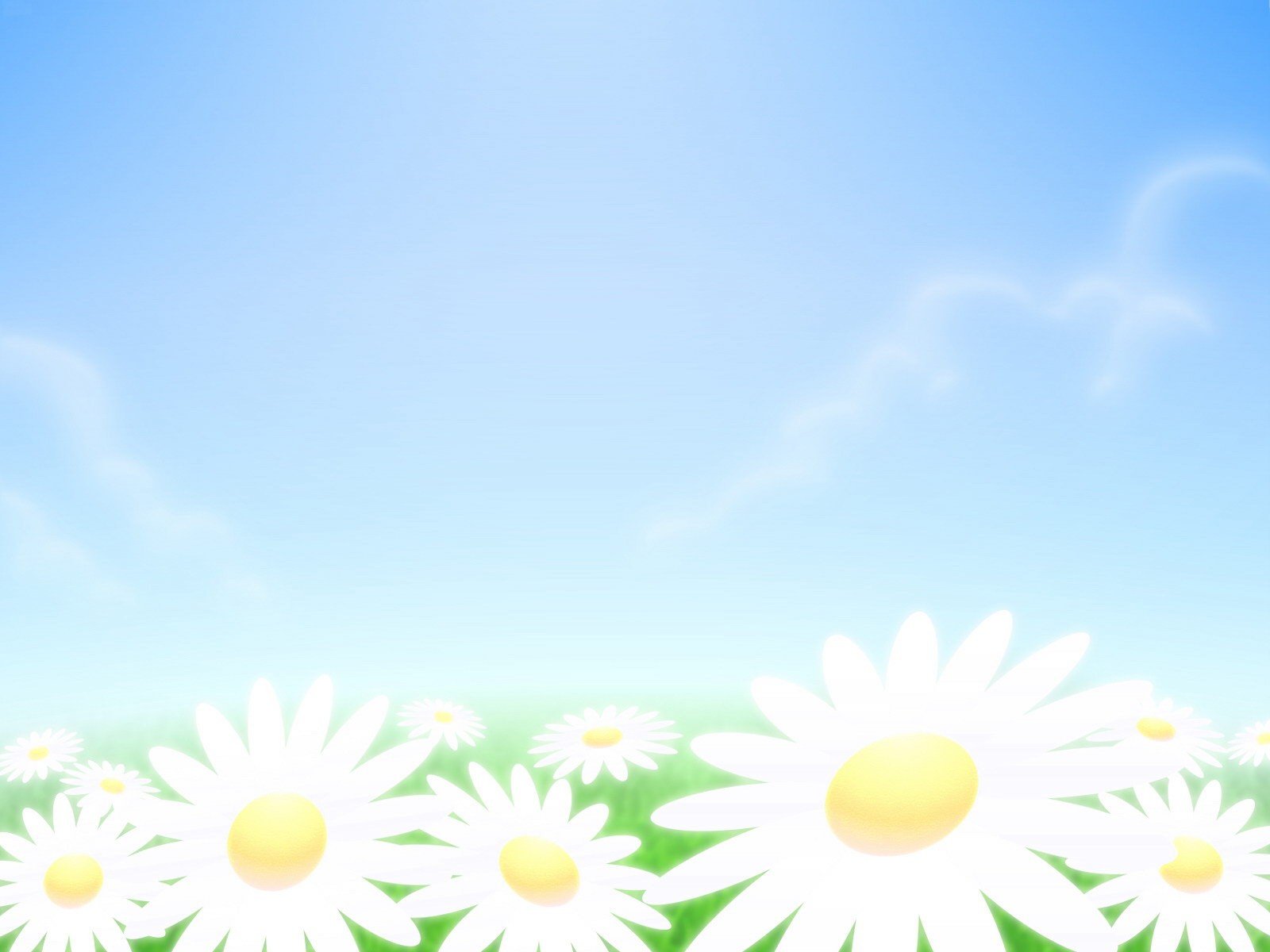 9. Общественно – педагогическая активность педагога: участие в работе педагогических сообществ, комиссиях, в жюри конкурсов
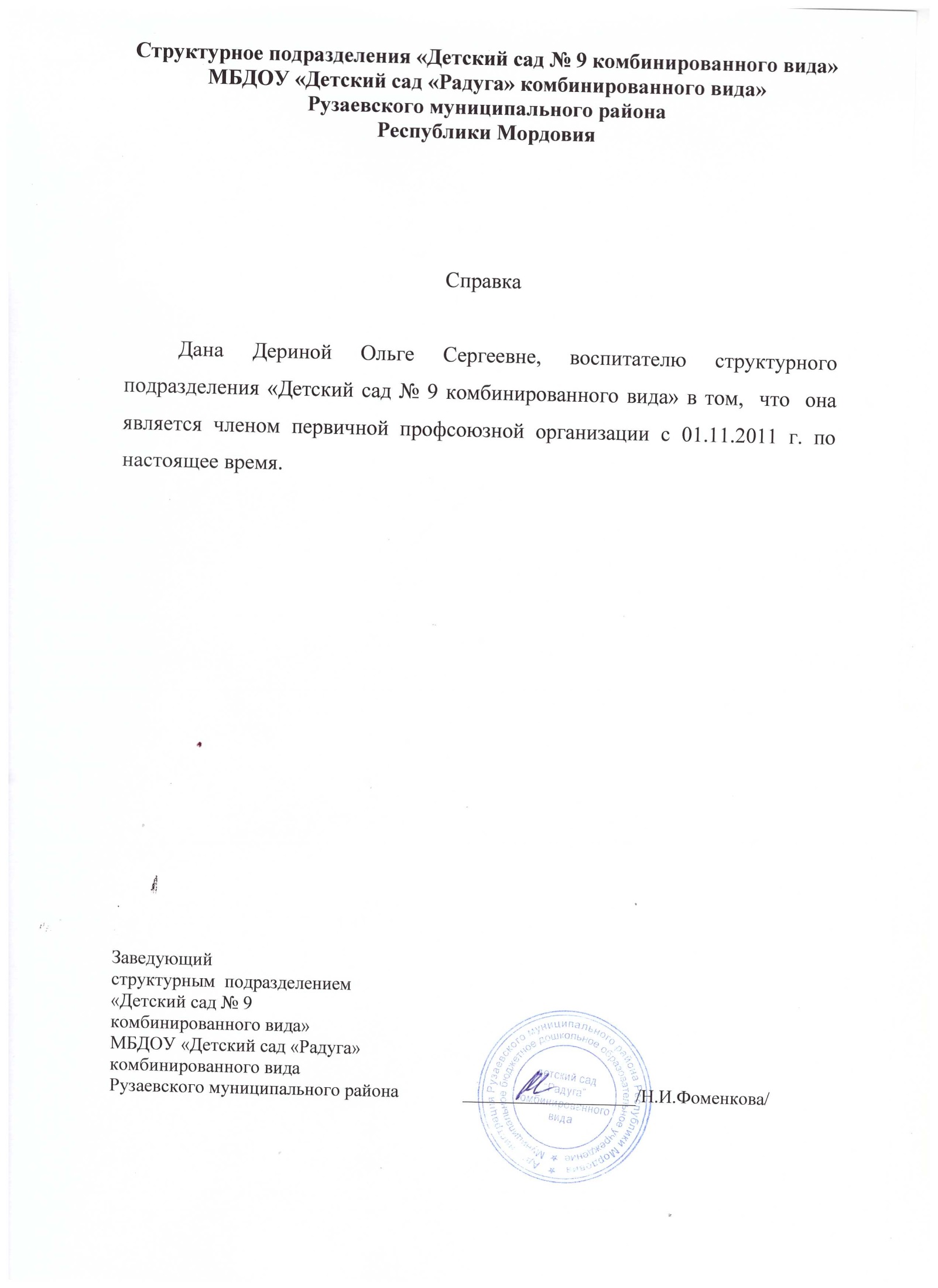 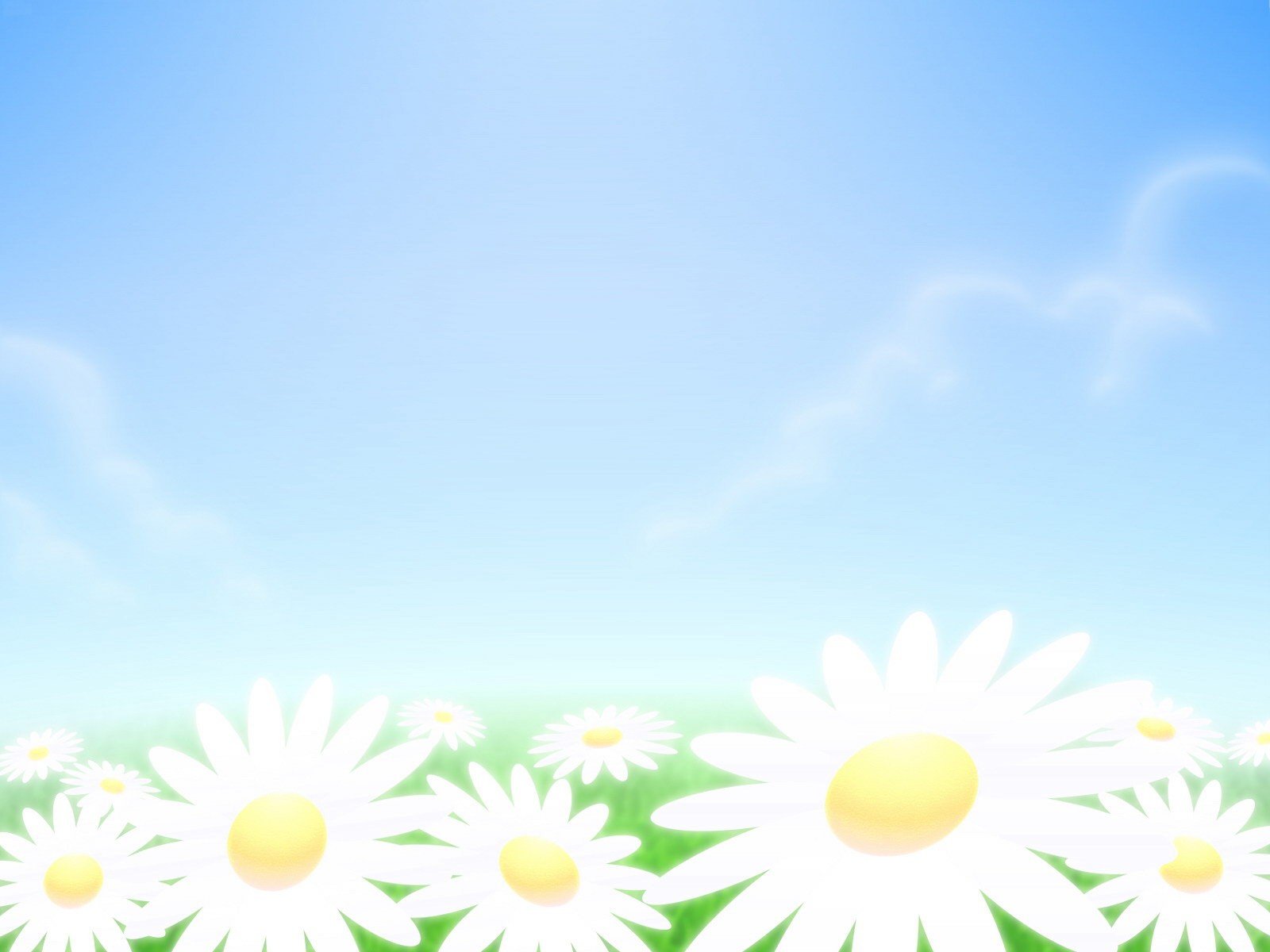 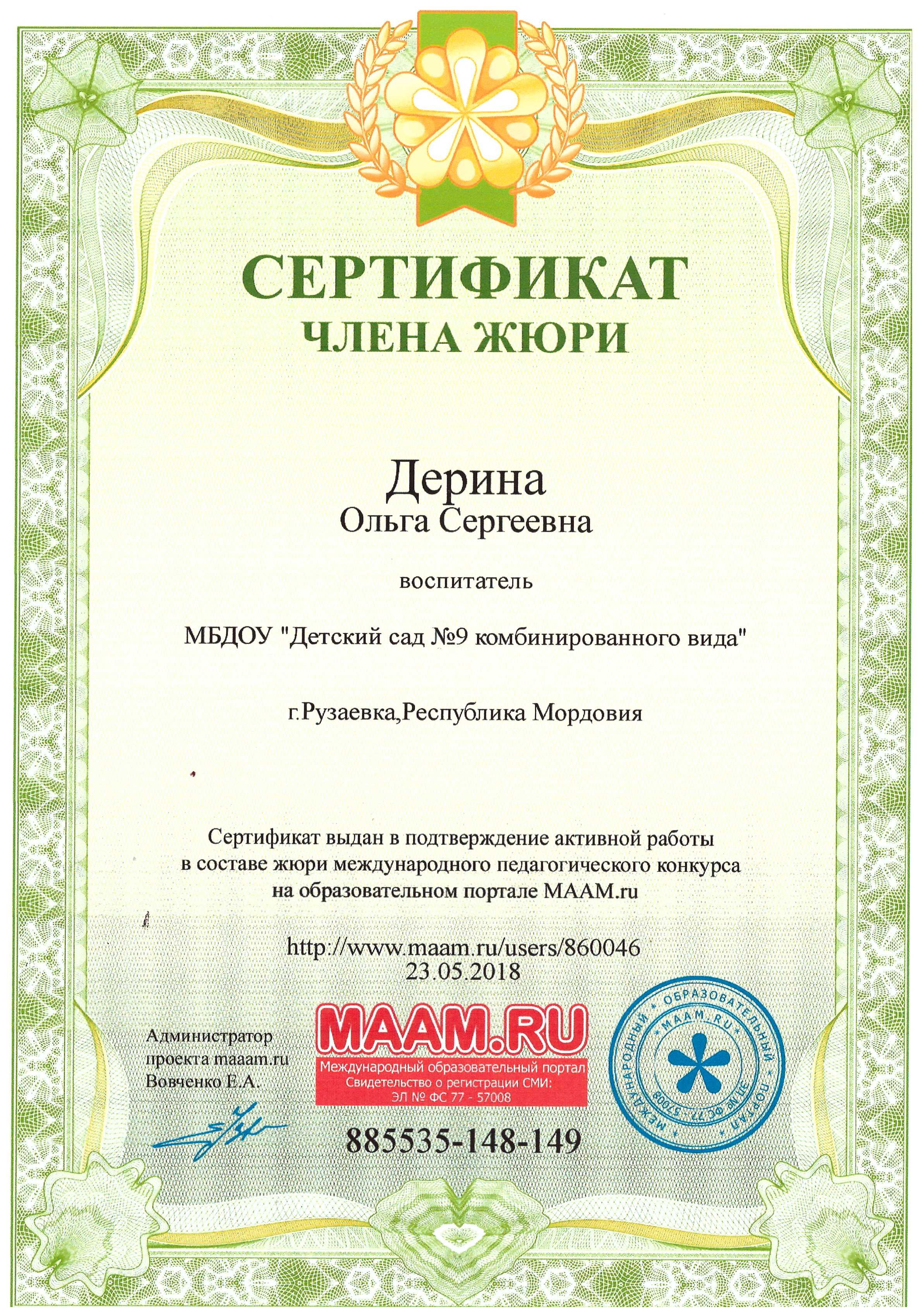 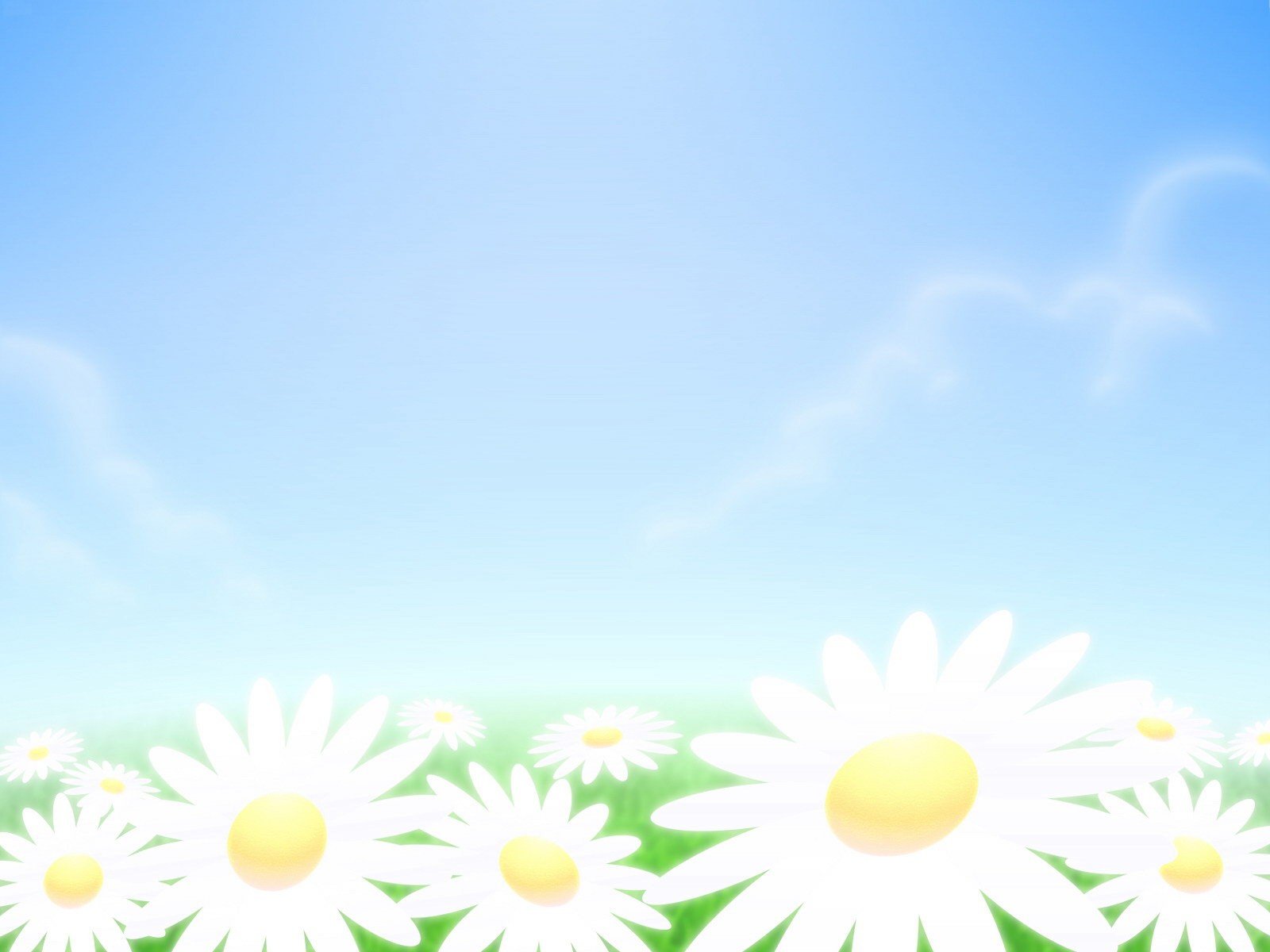 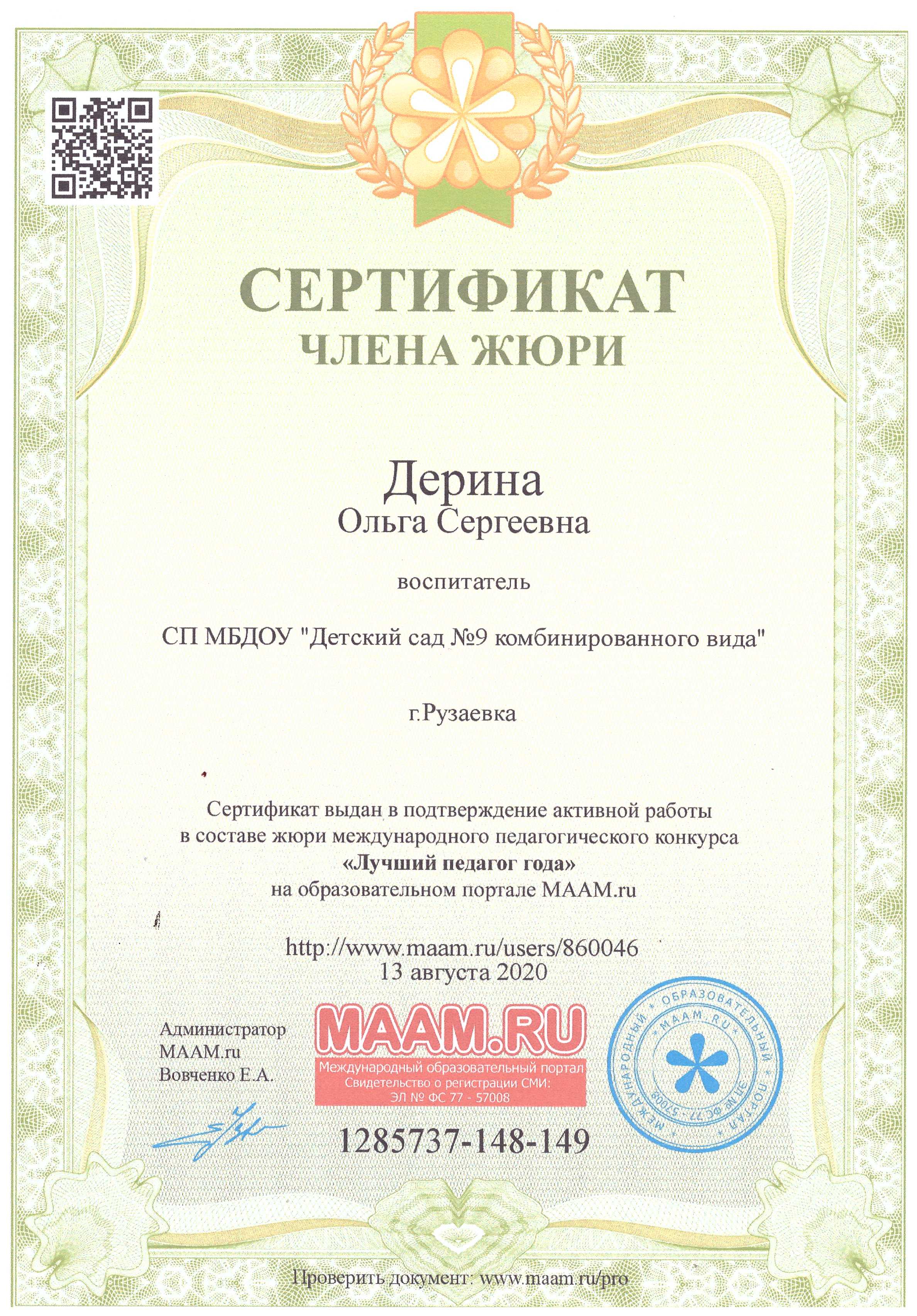 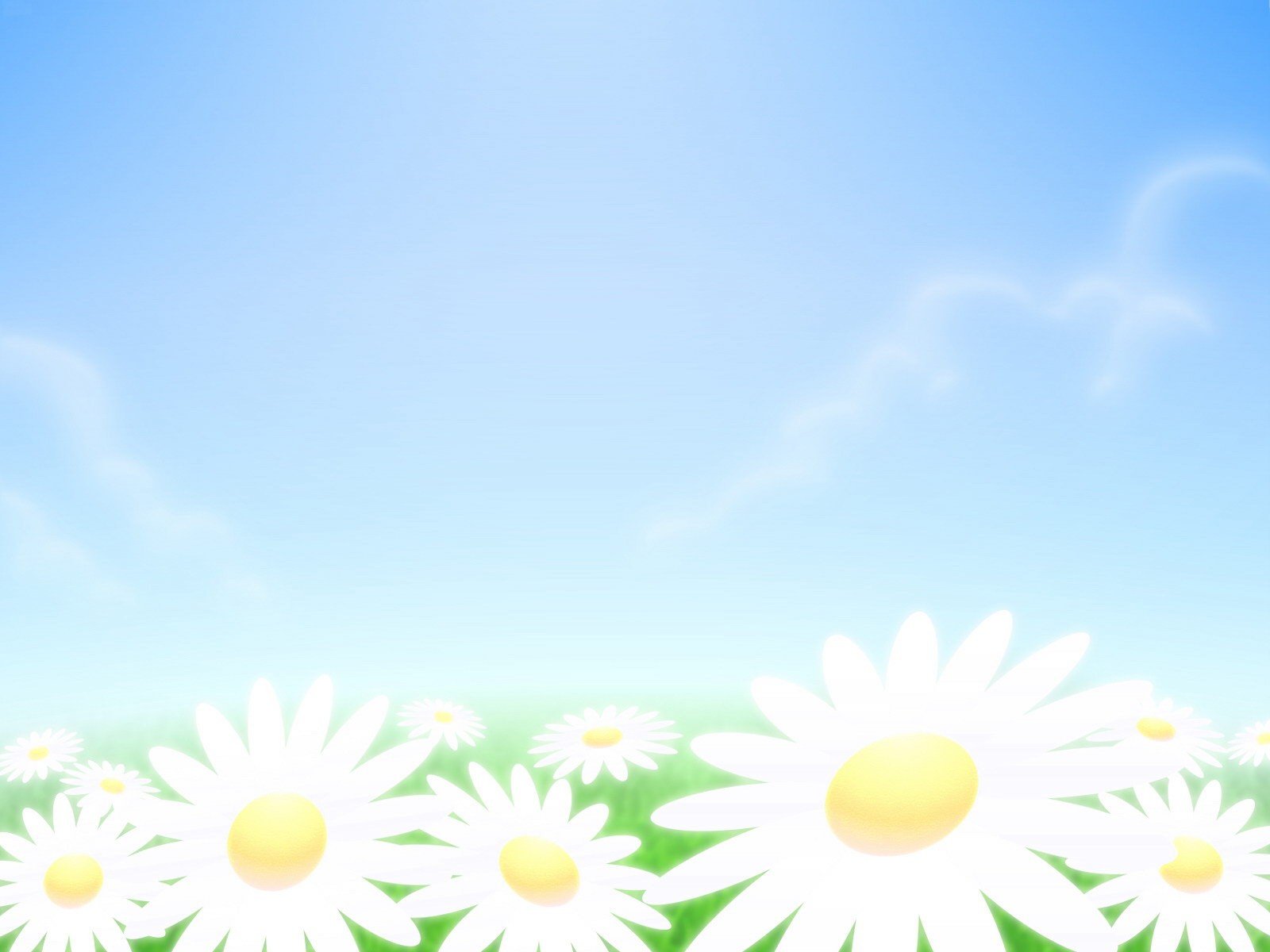 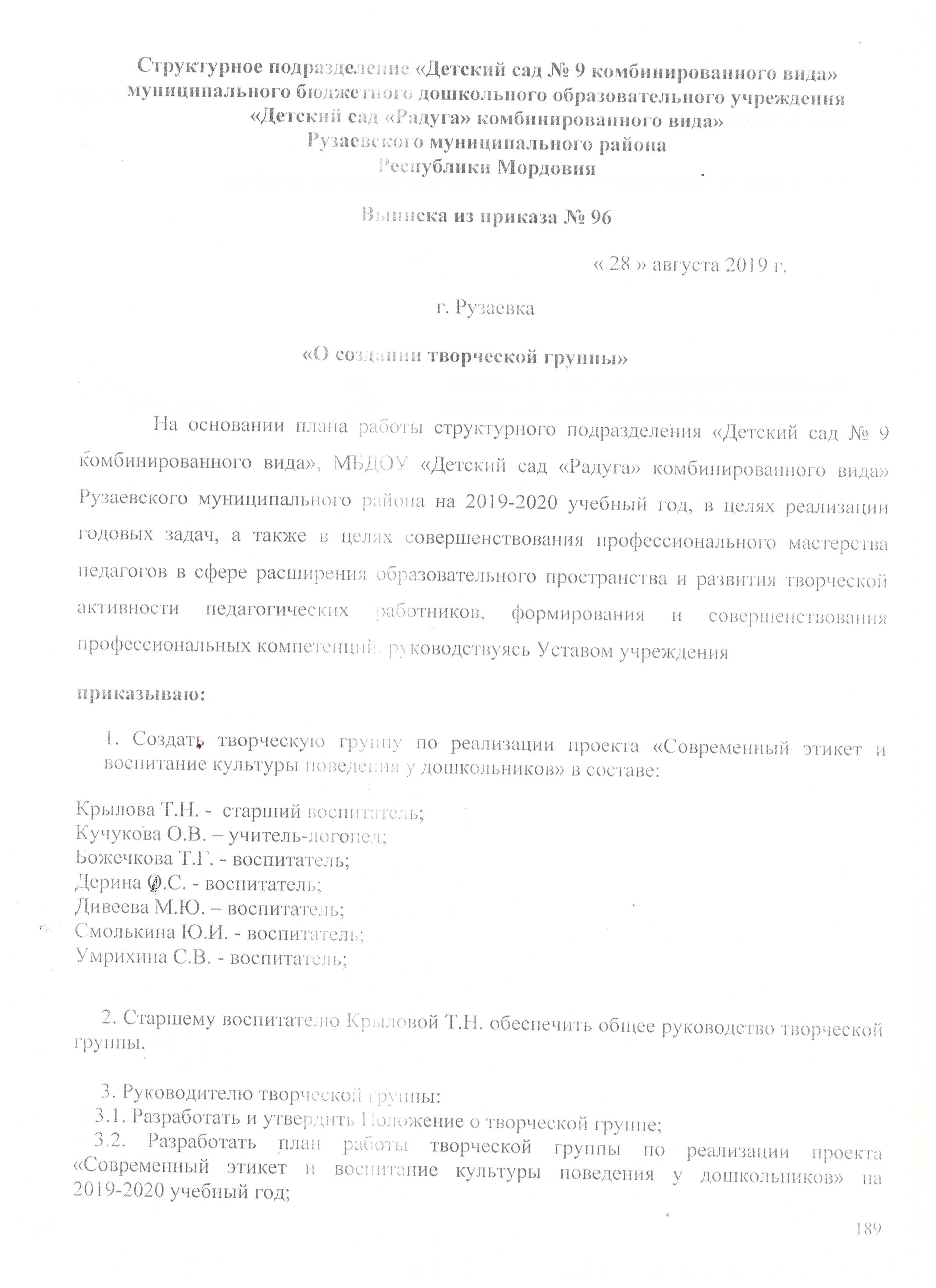 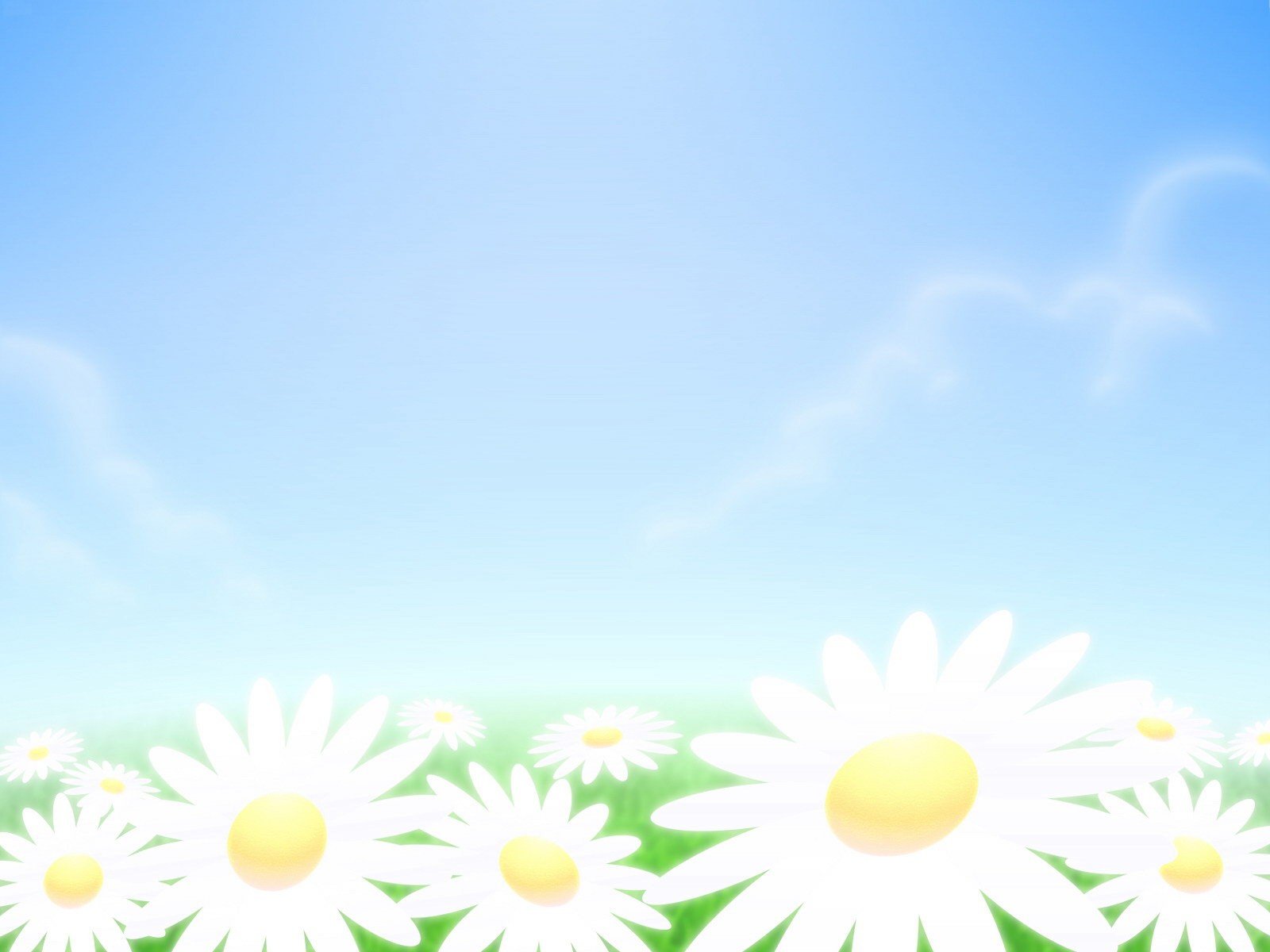 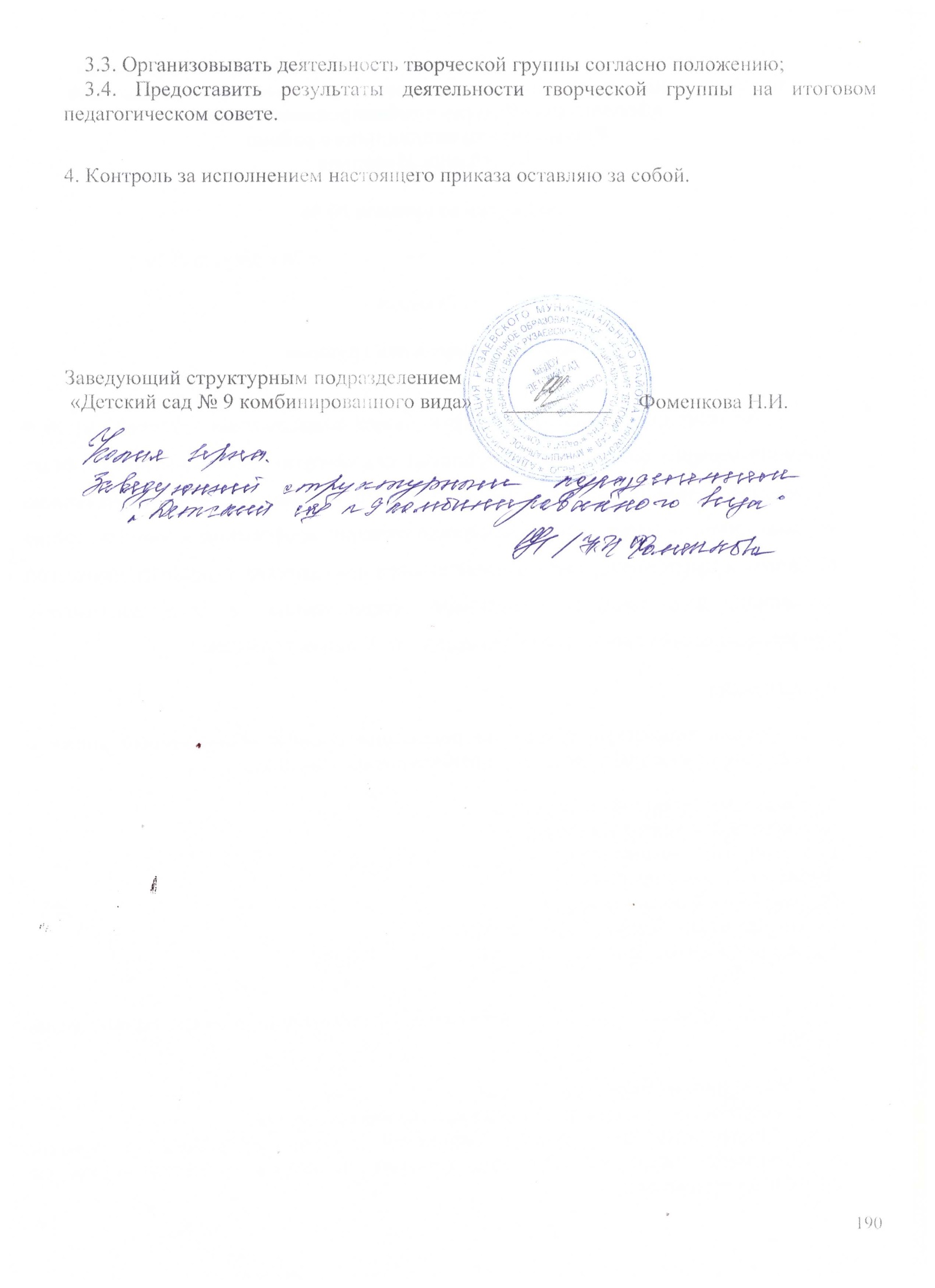 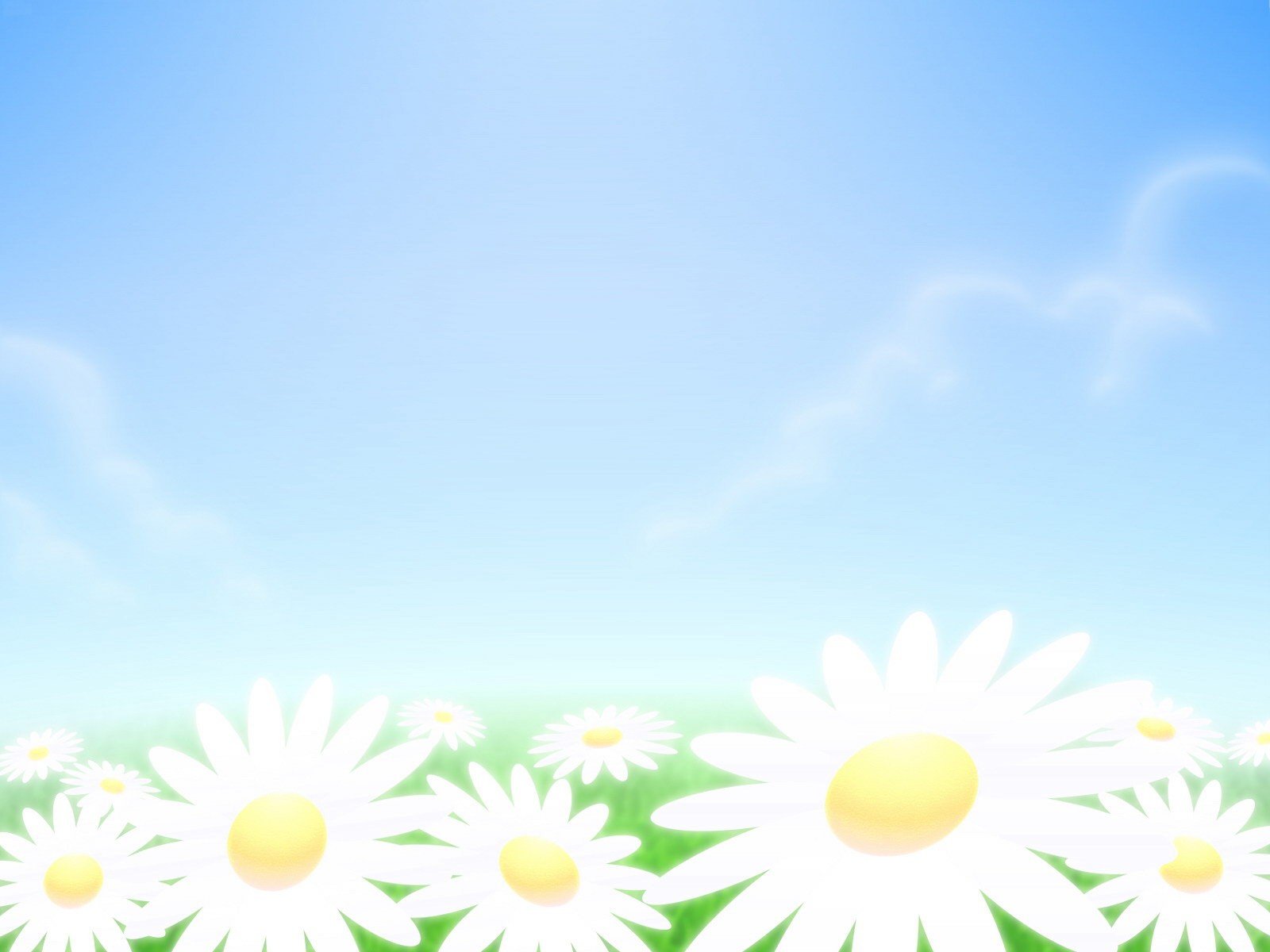 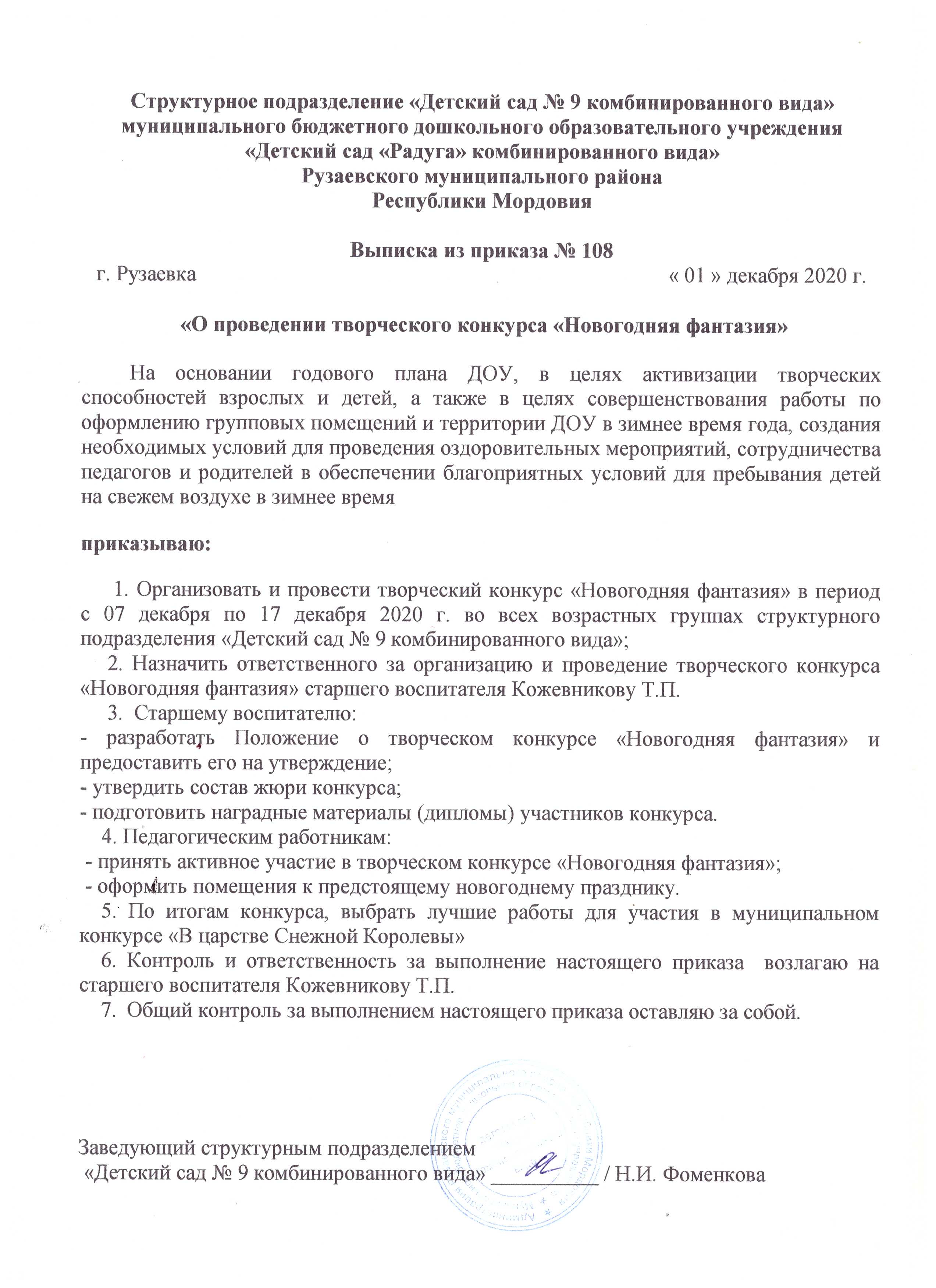 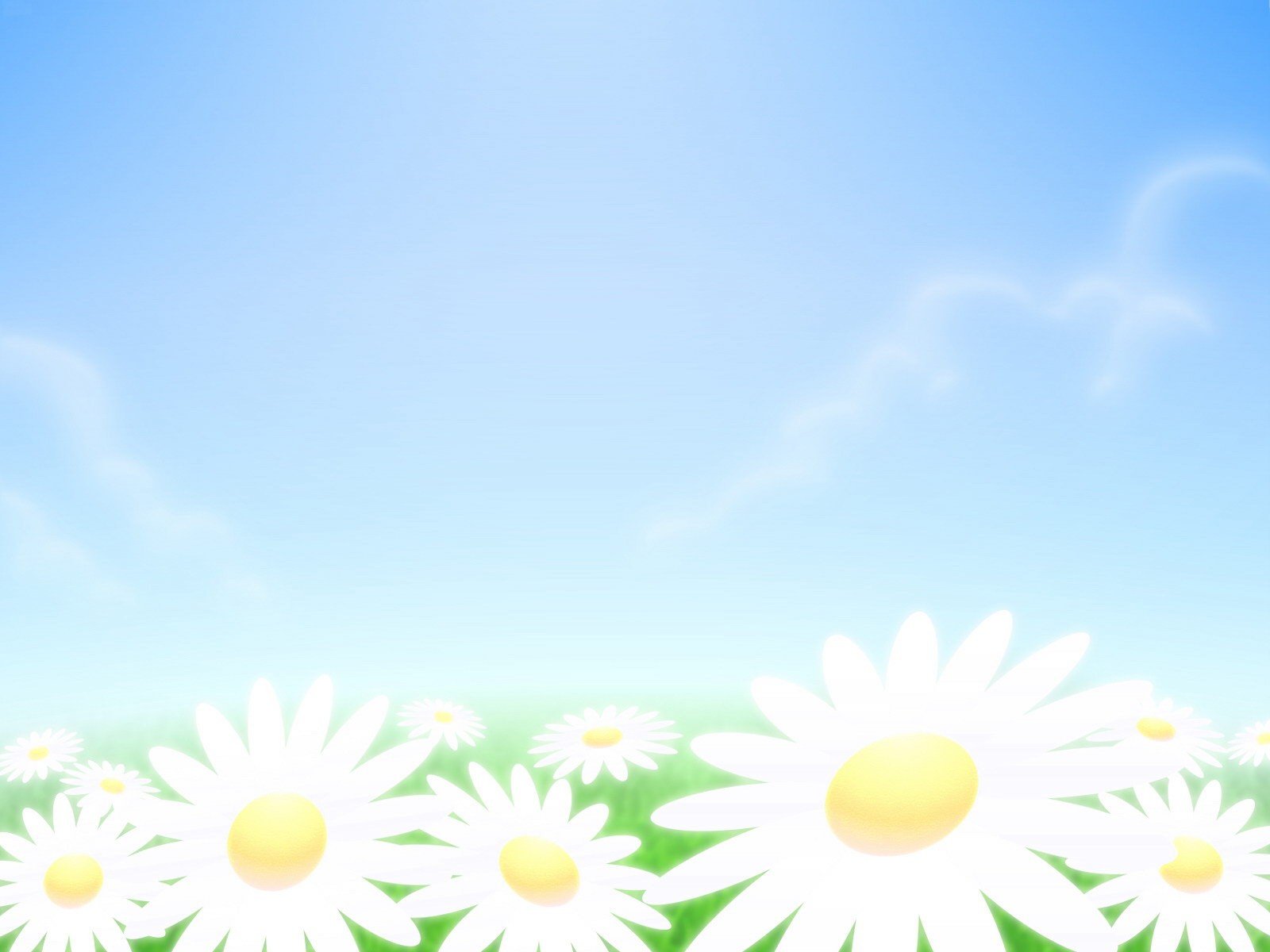 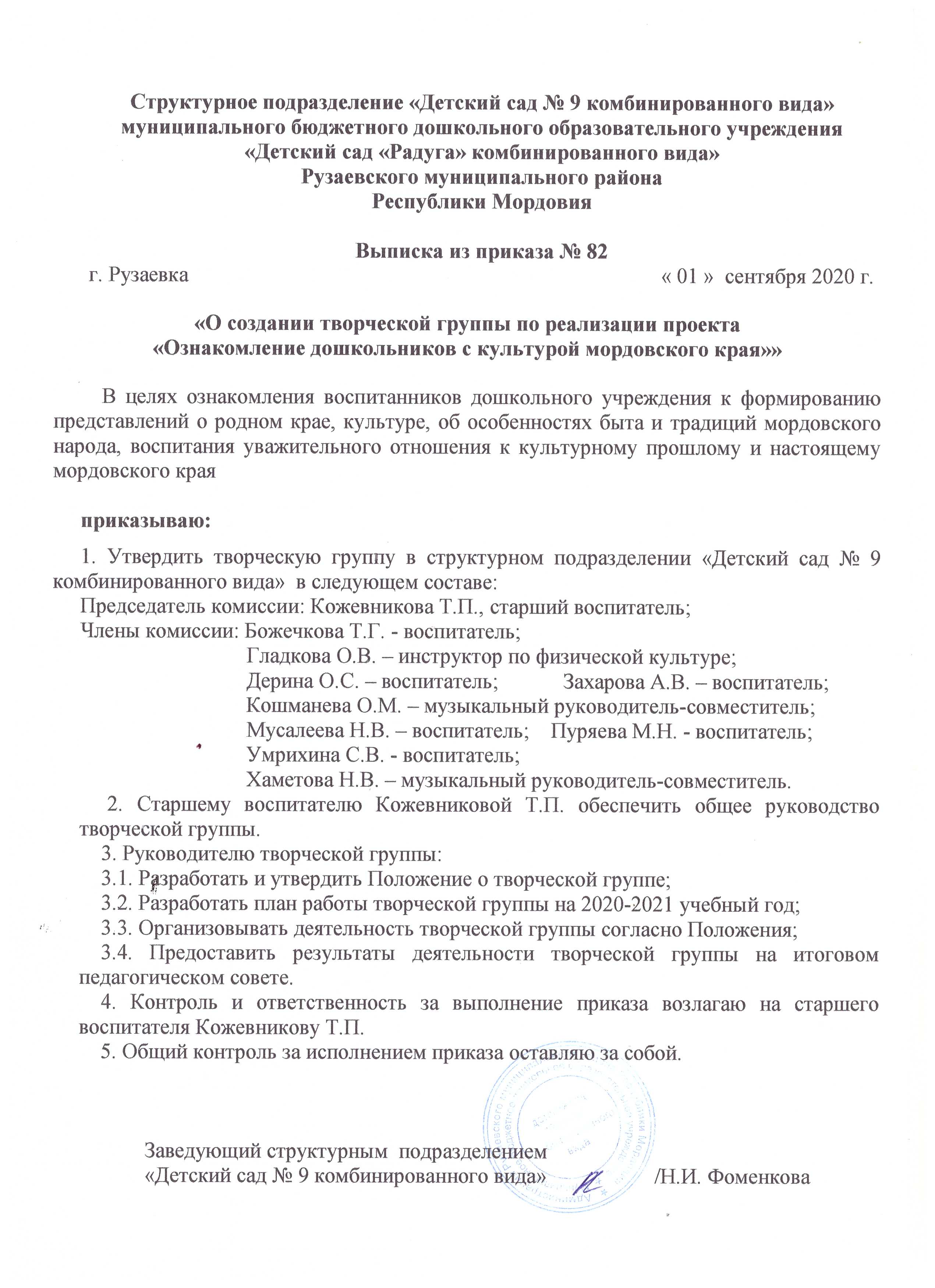 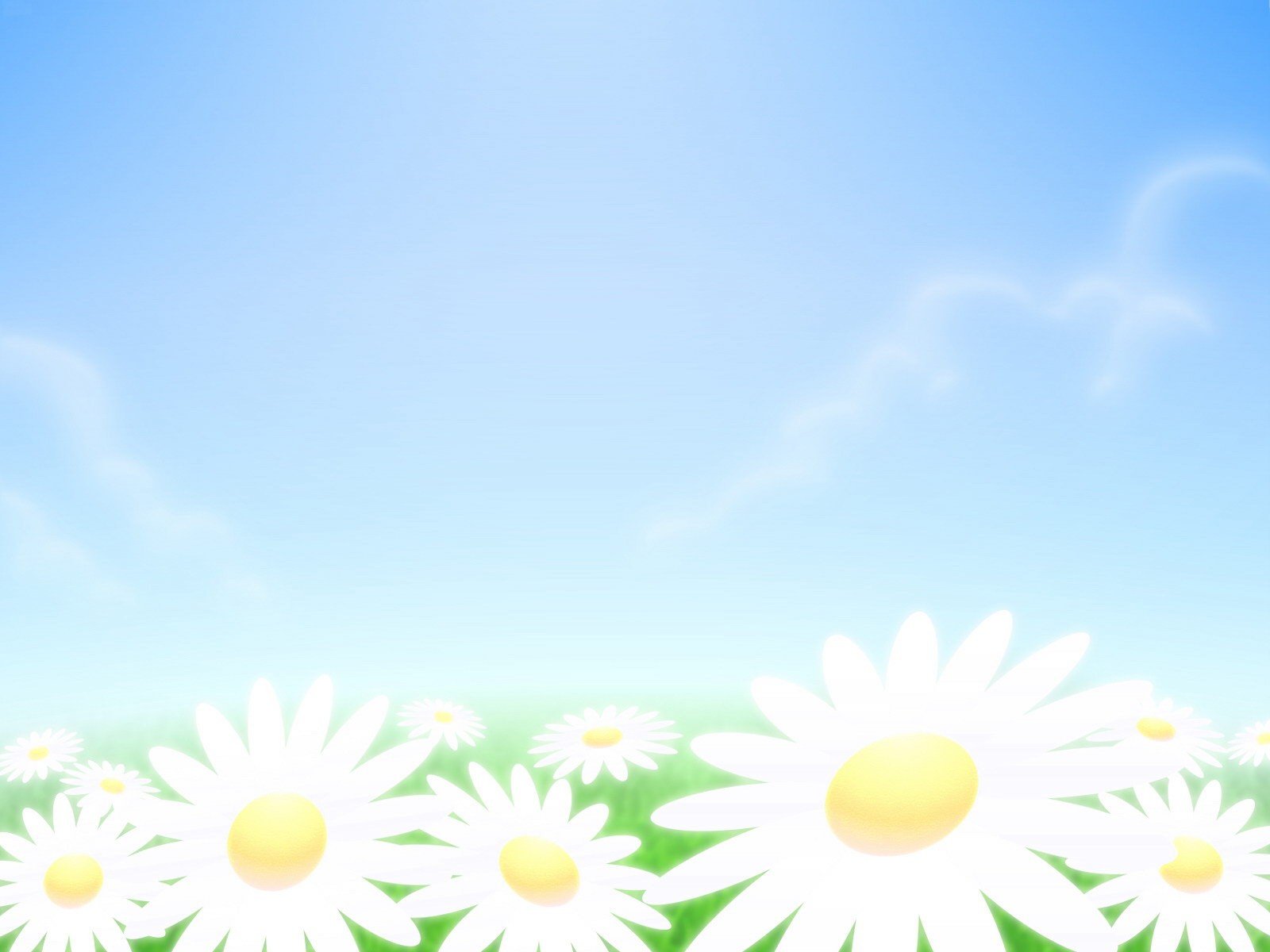 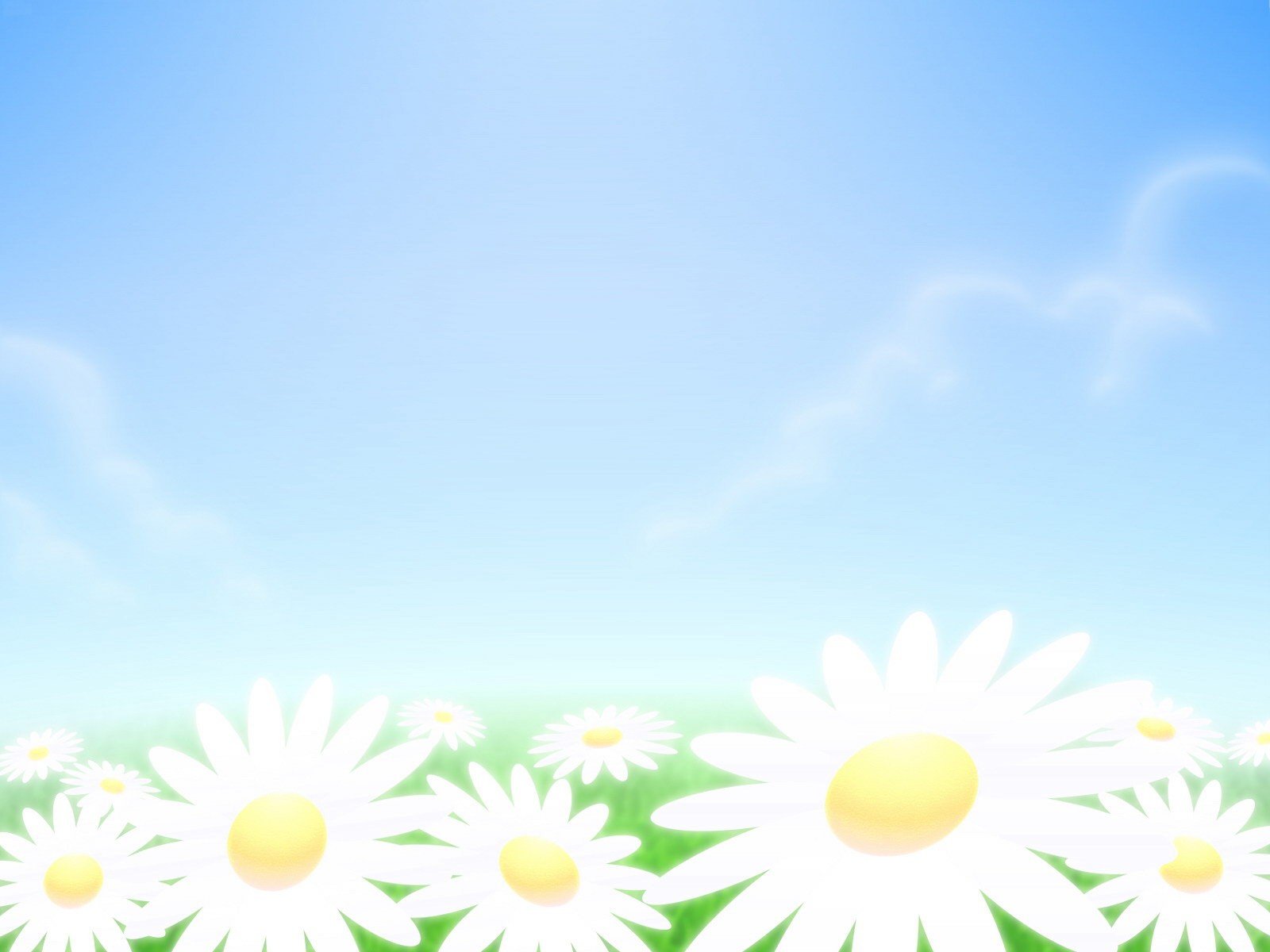 10. Позитивные результаты работы с воспитанниками
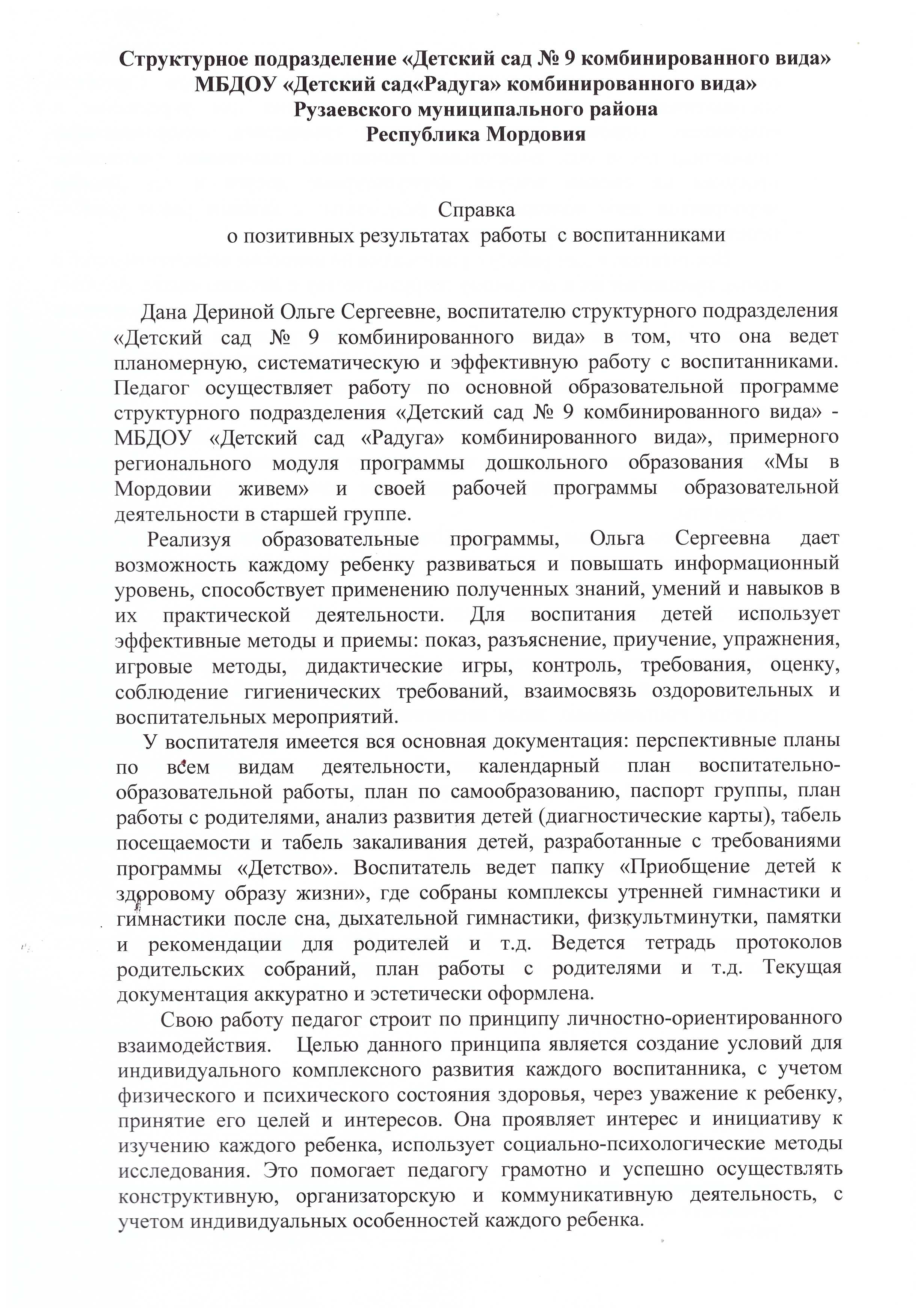 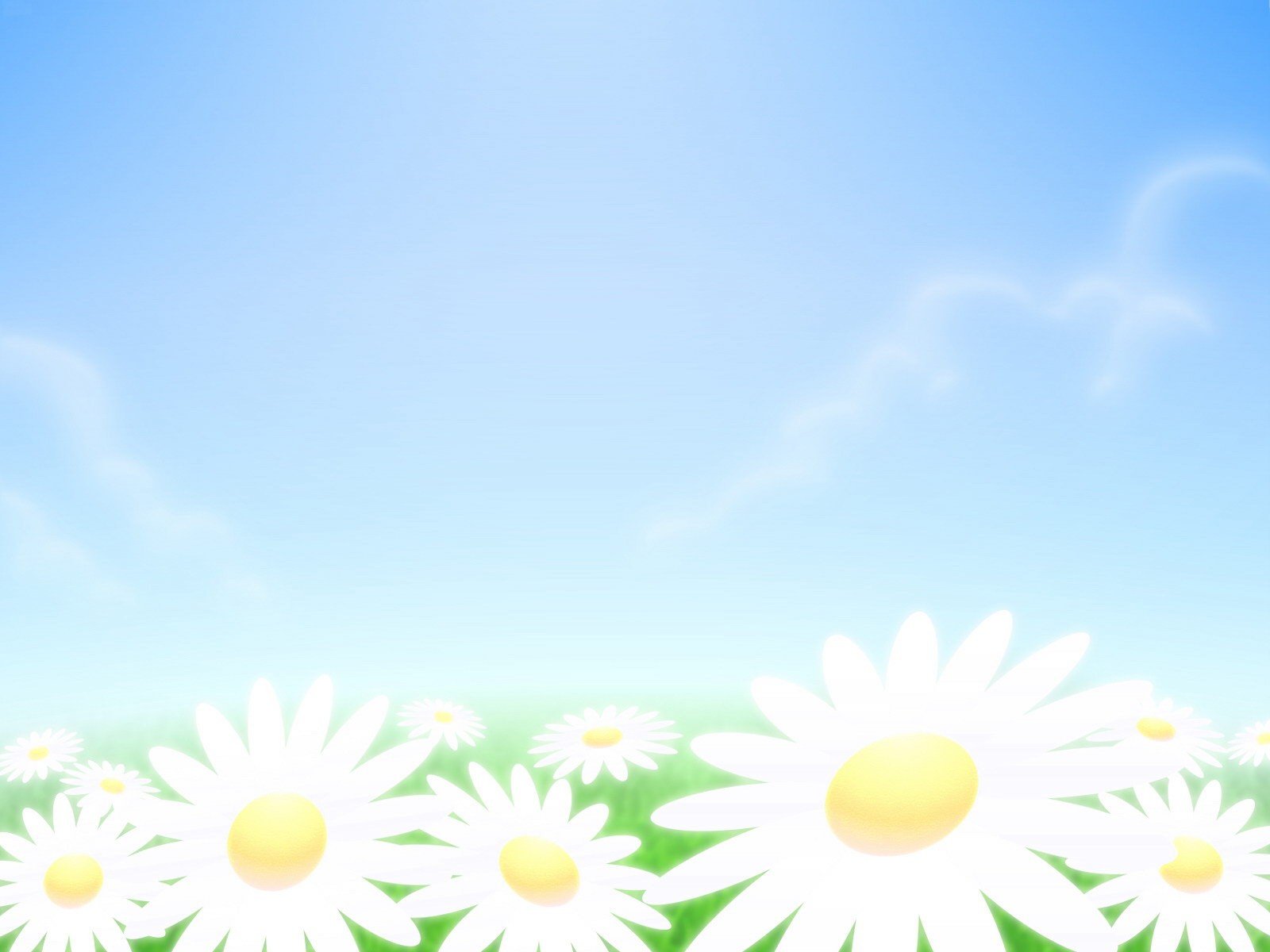 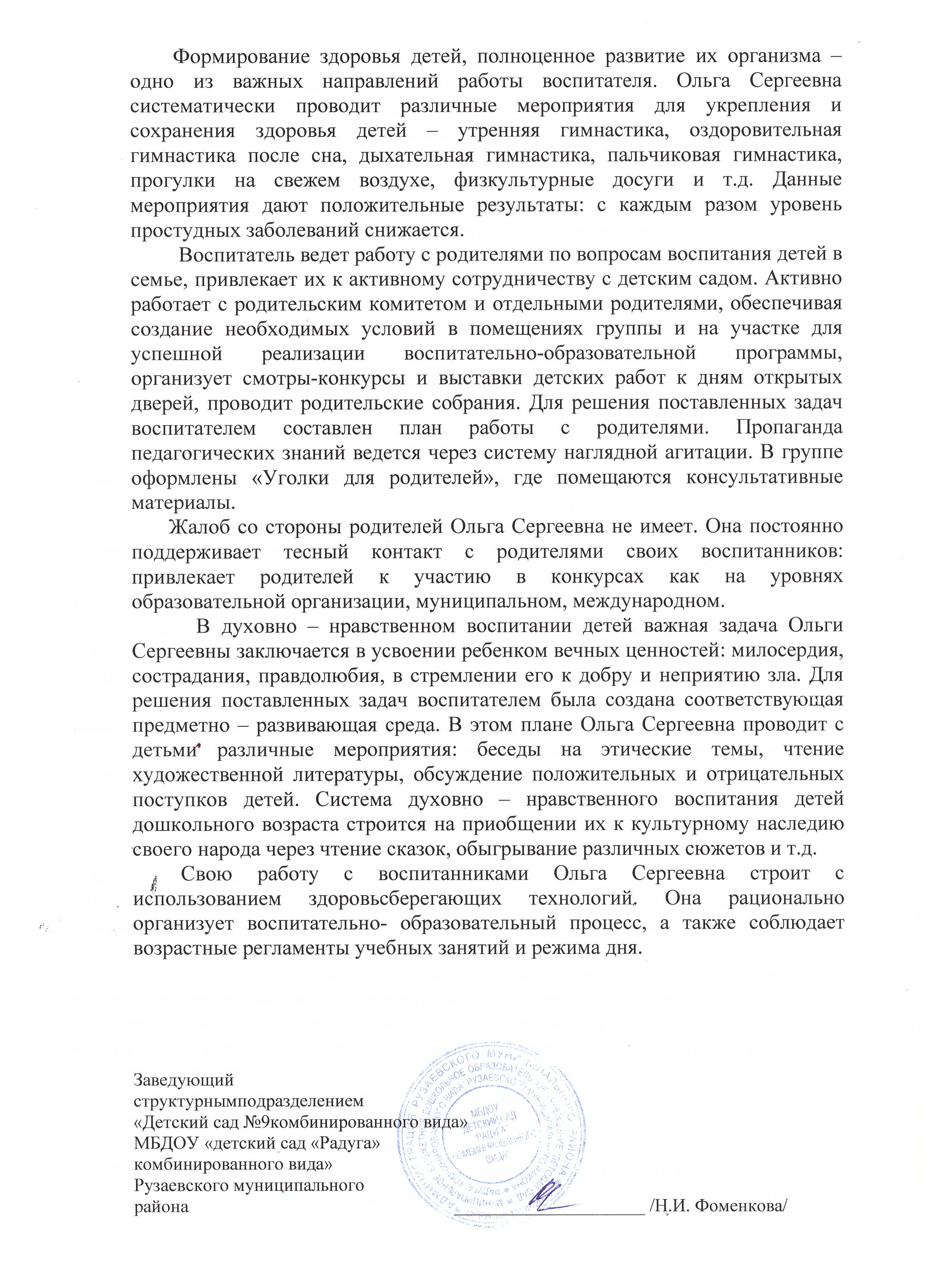 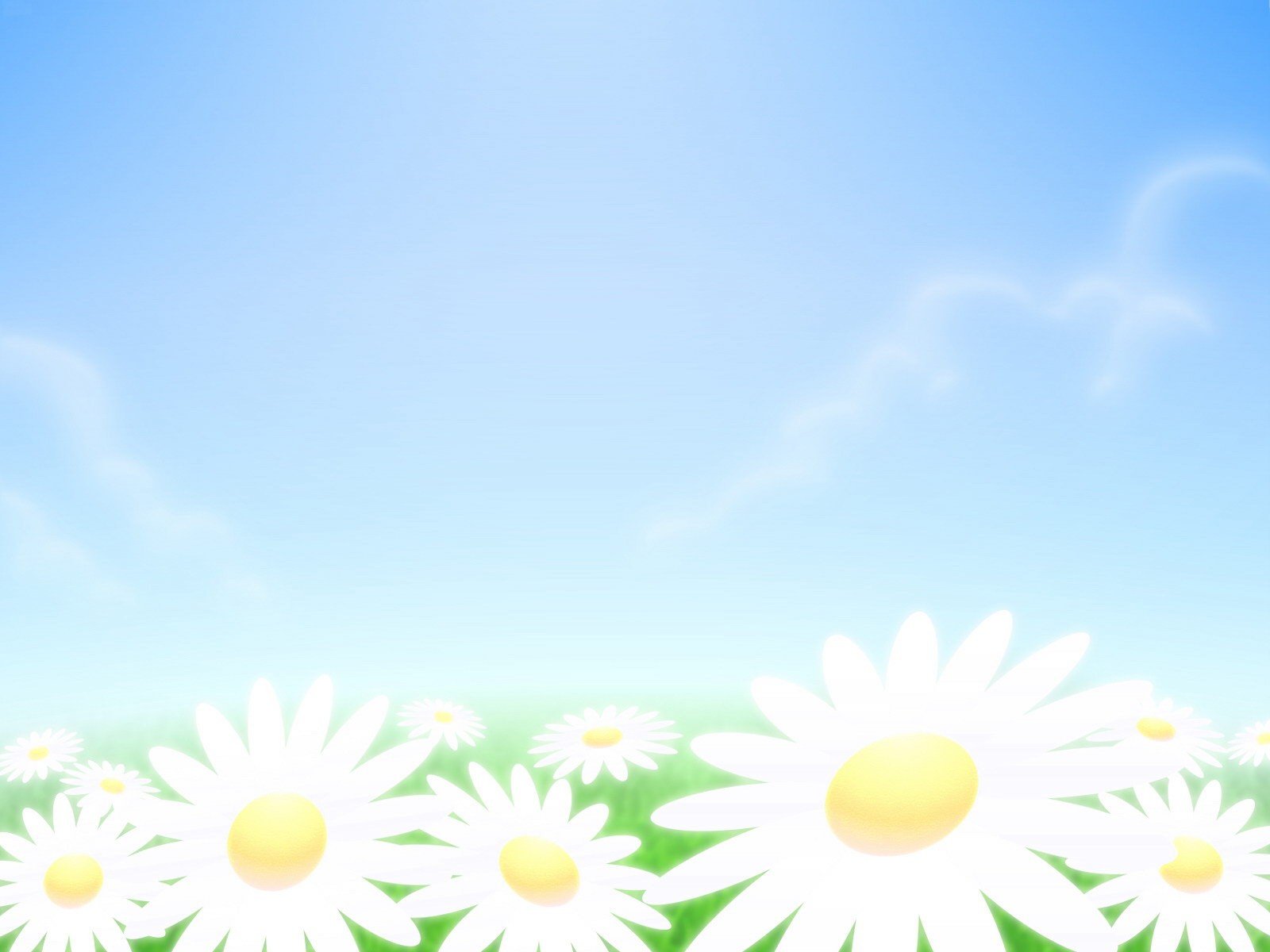 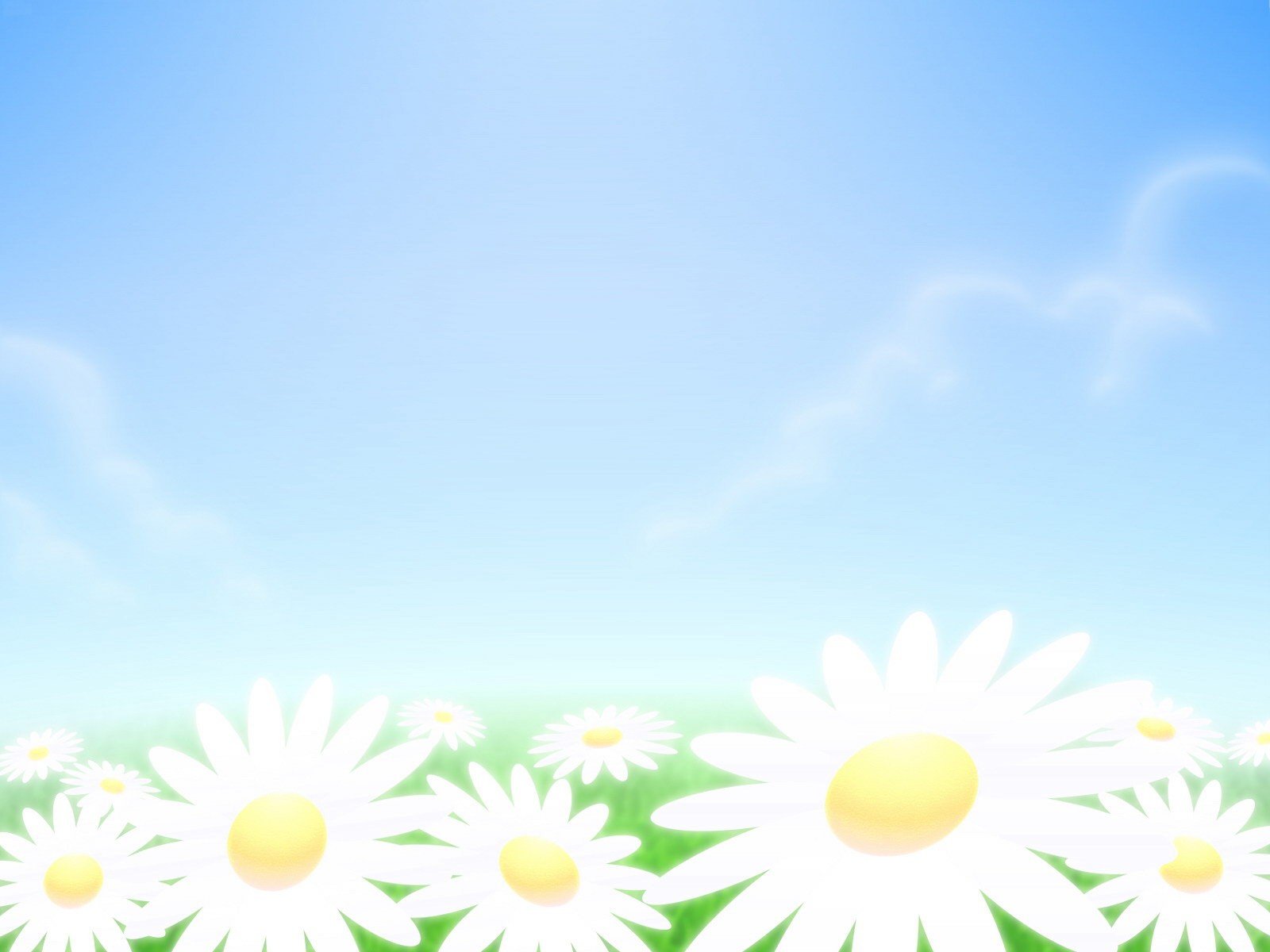 11. Качество взаимодействия с родителями
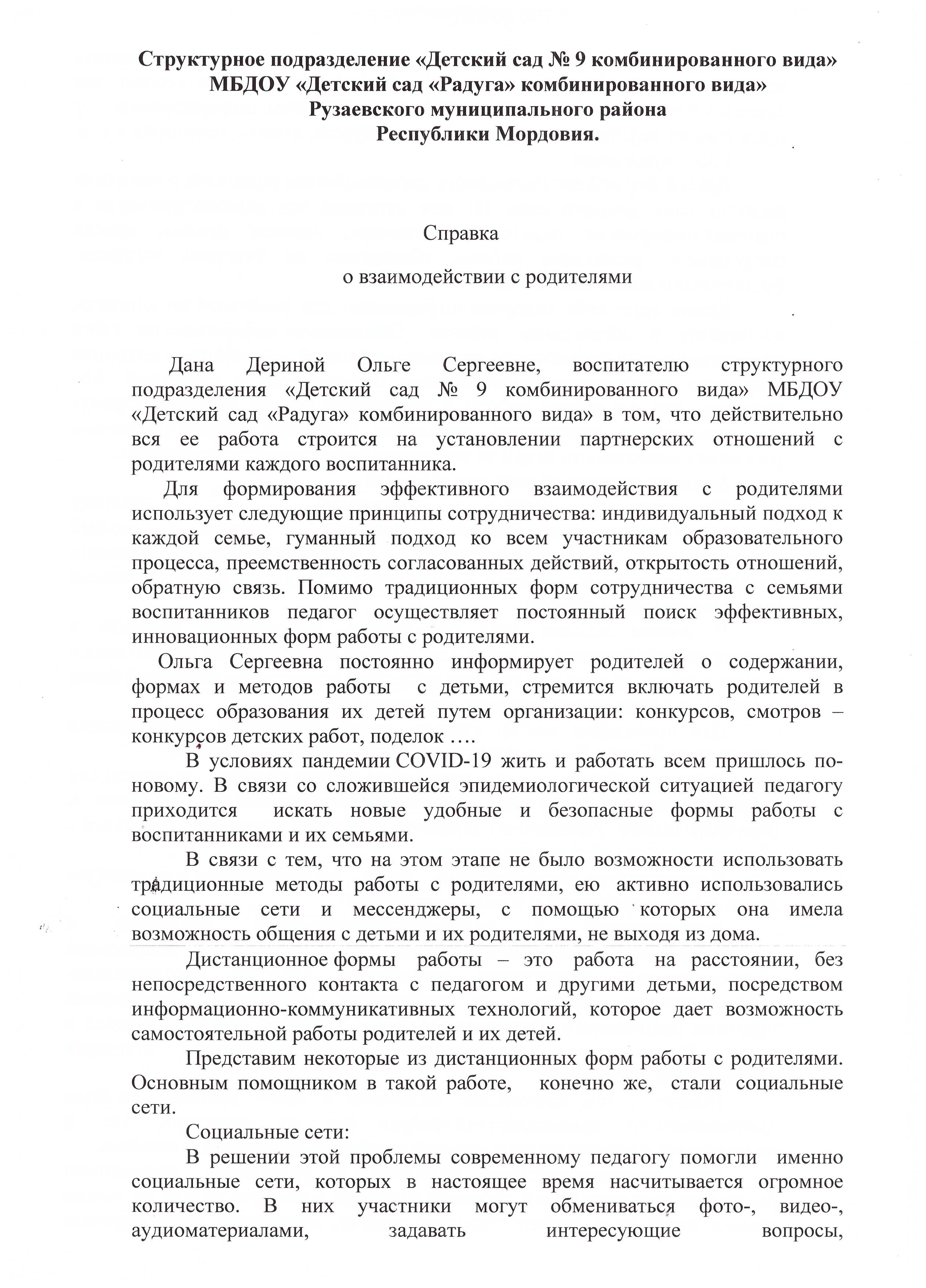 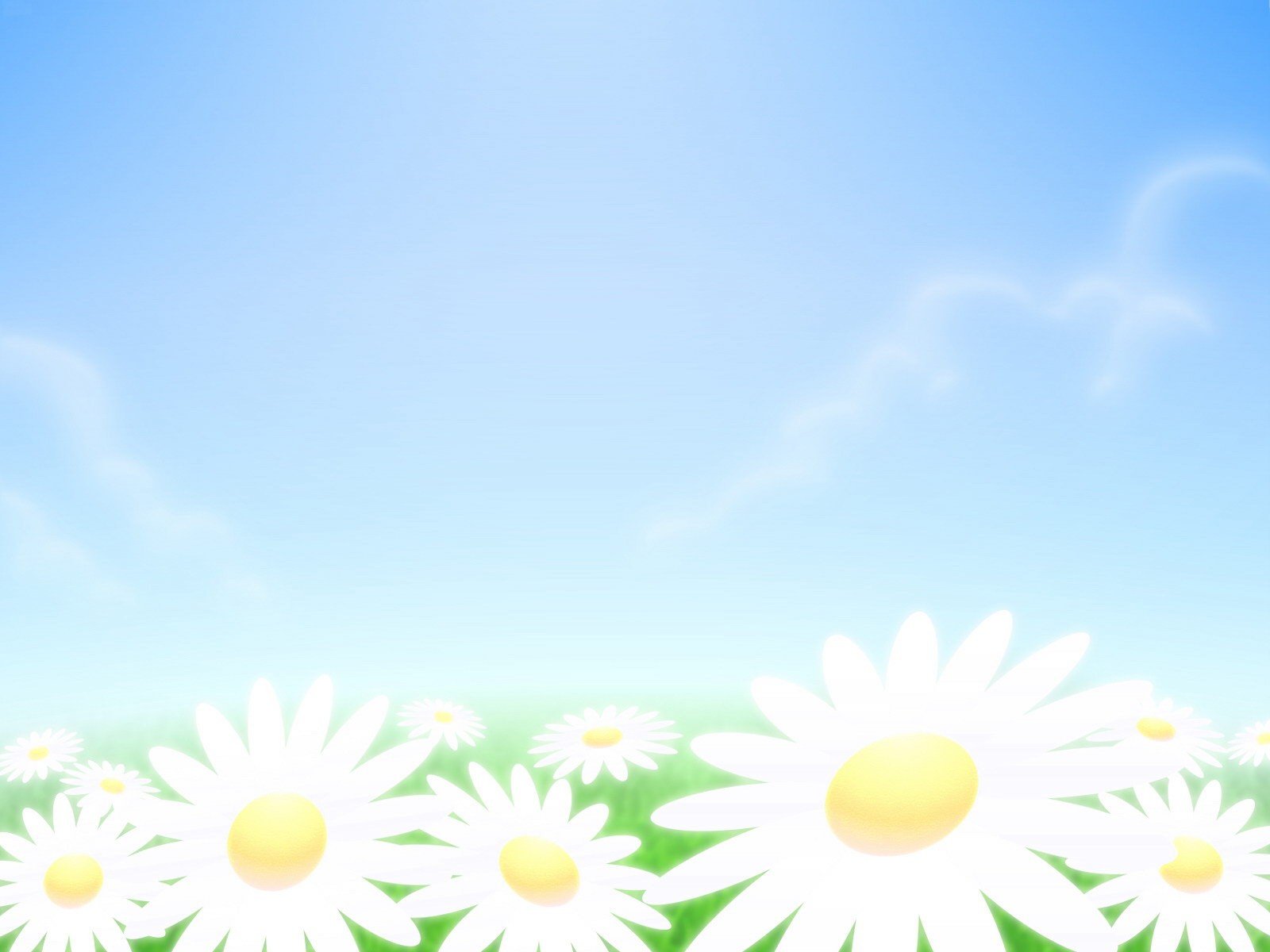 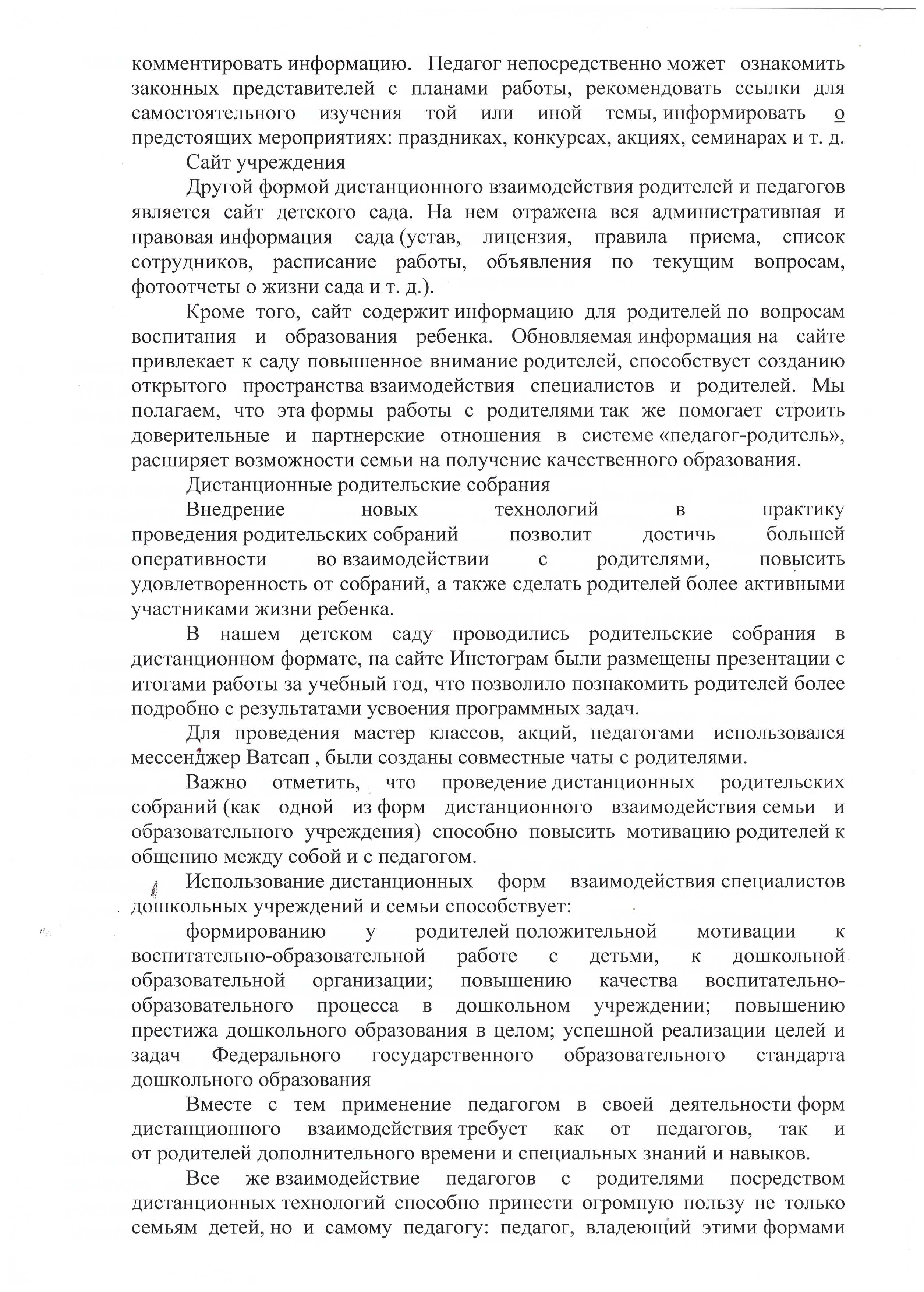 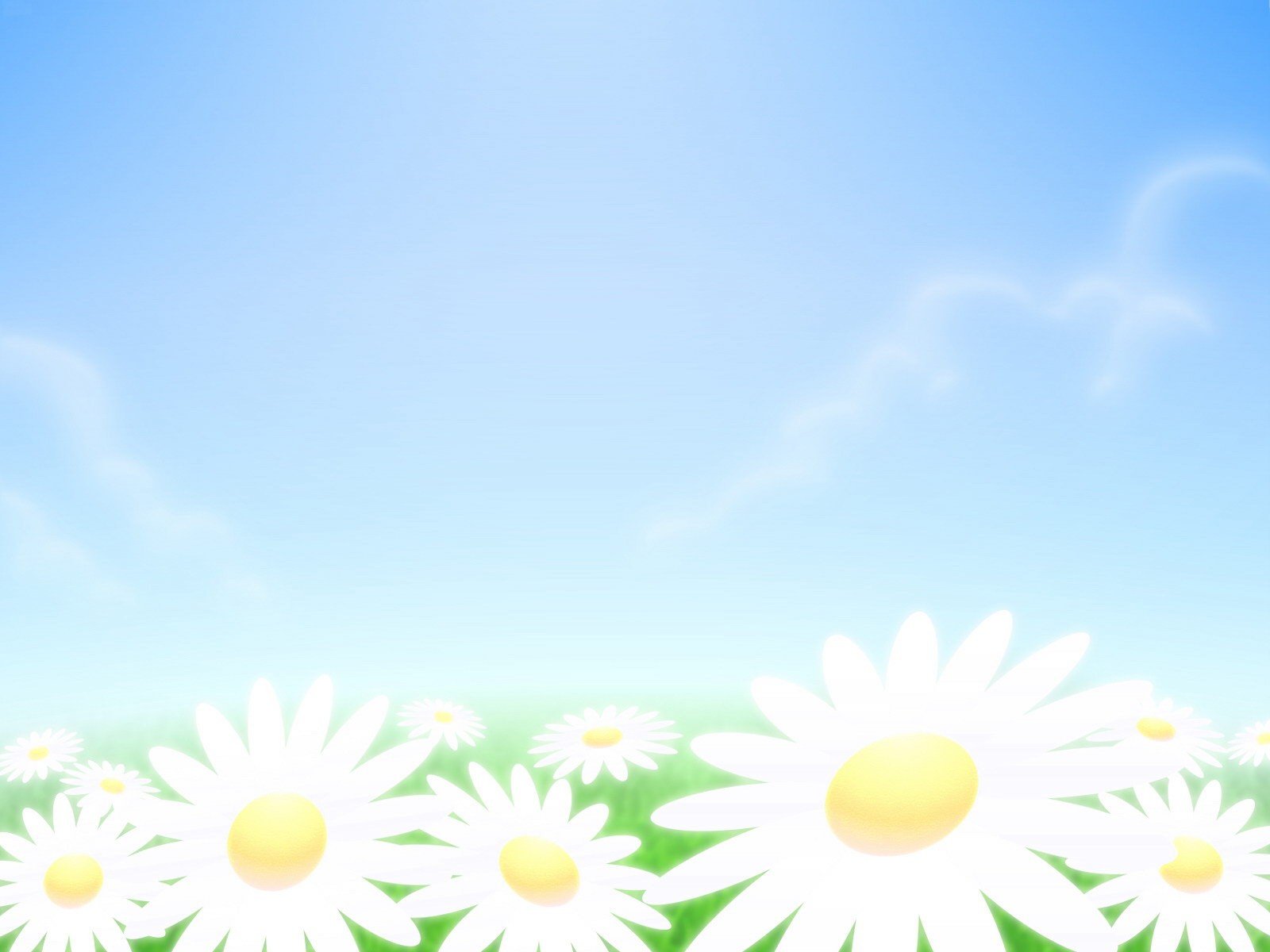 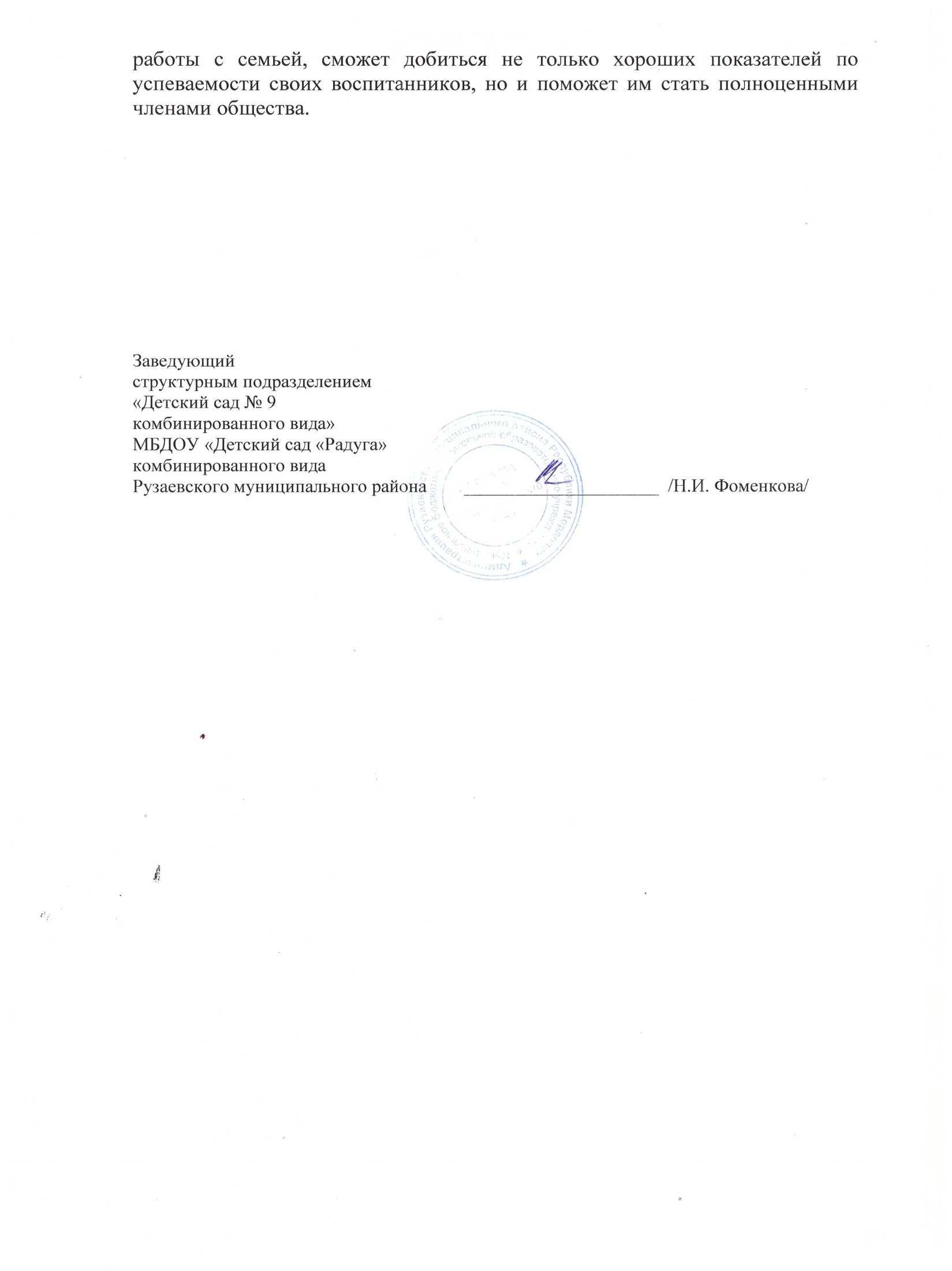 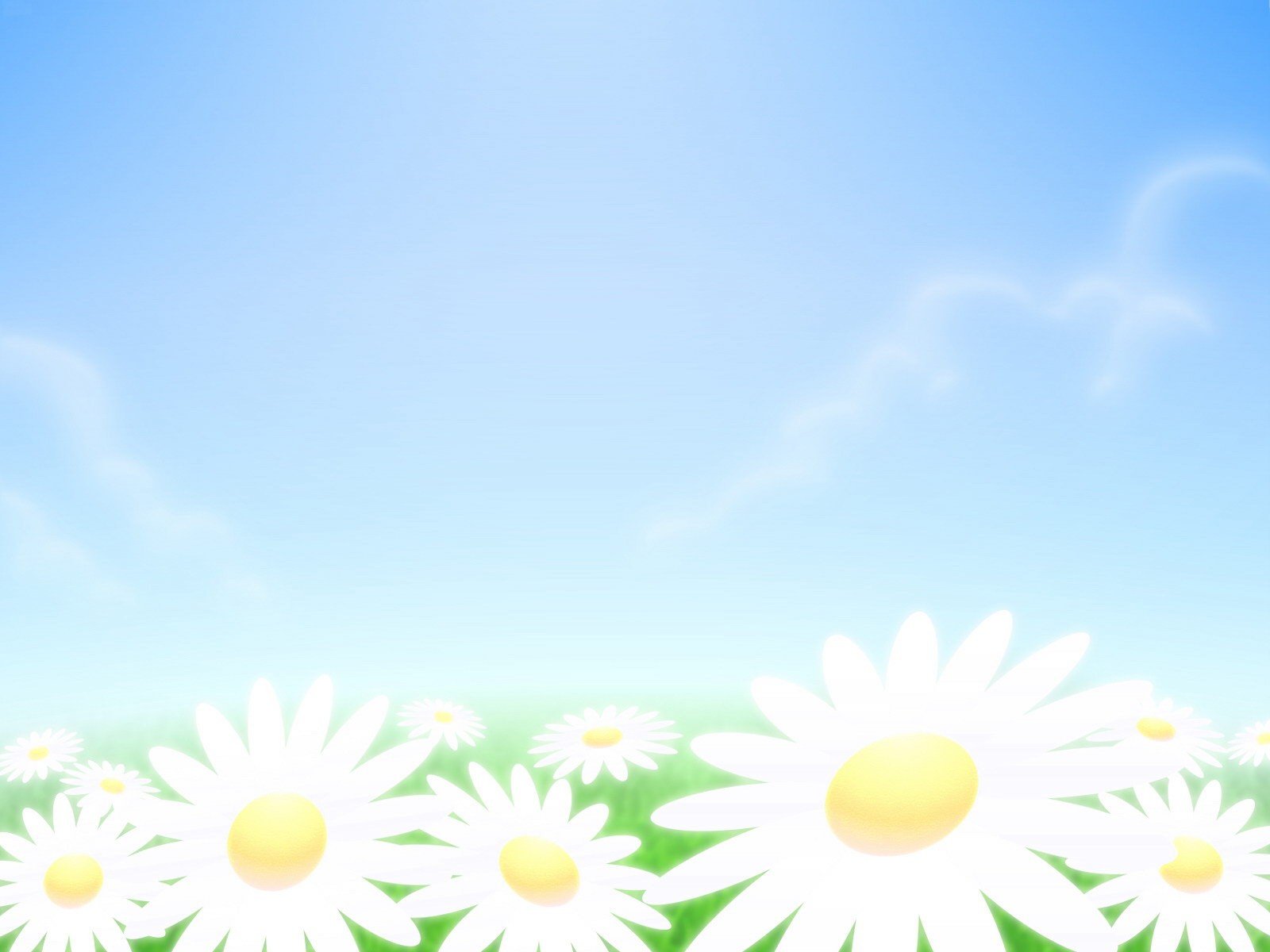 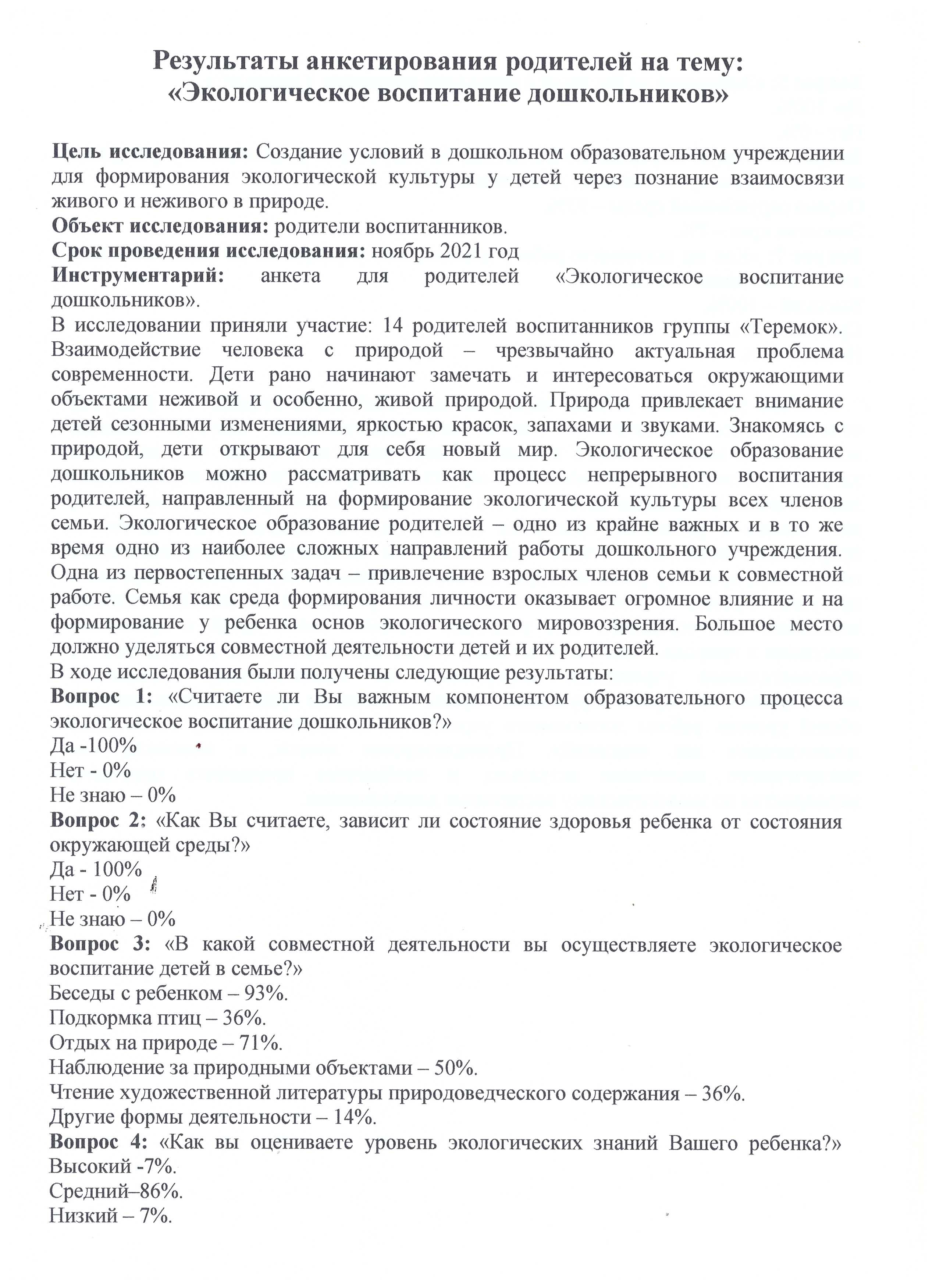 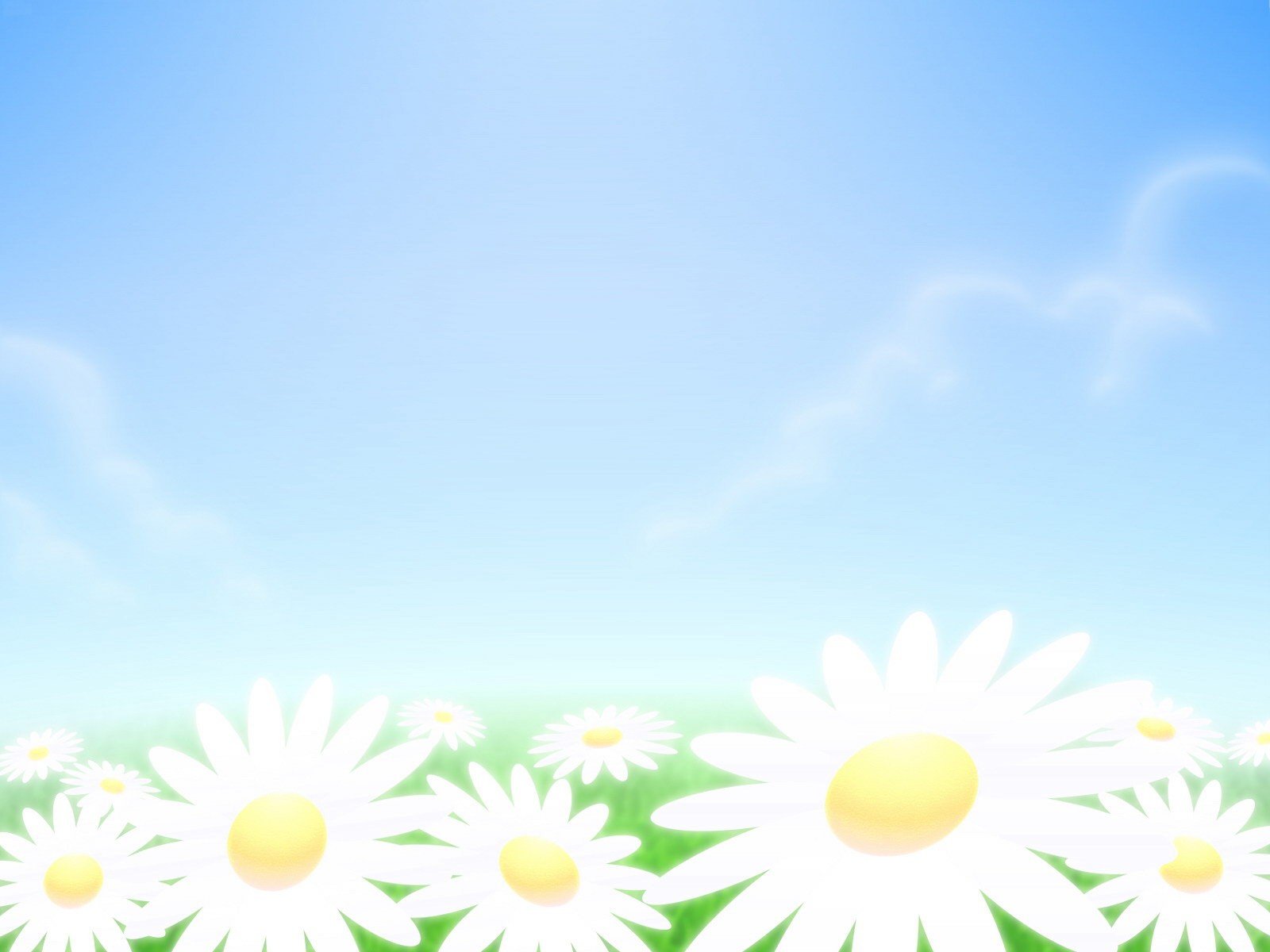 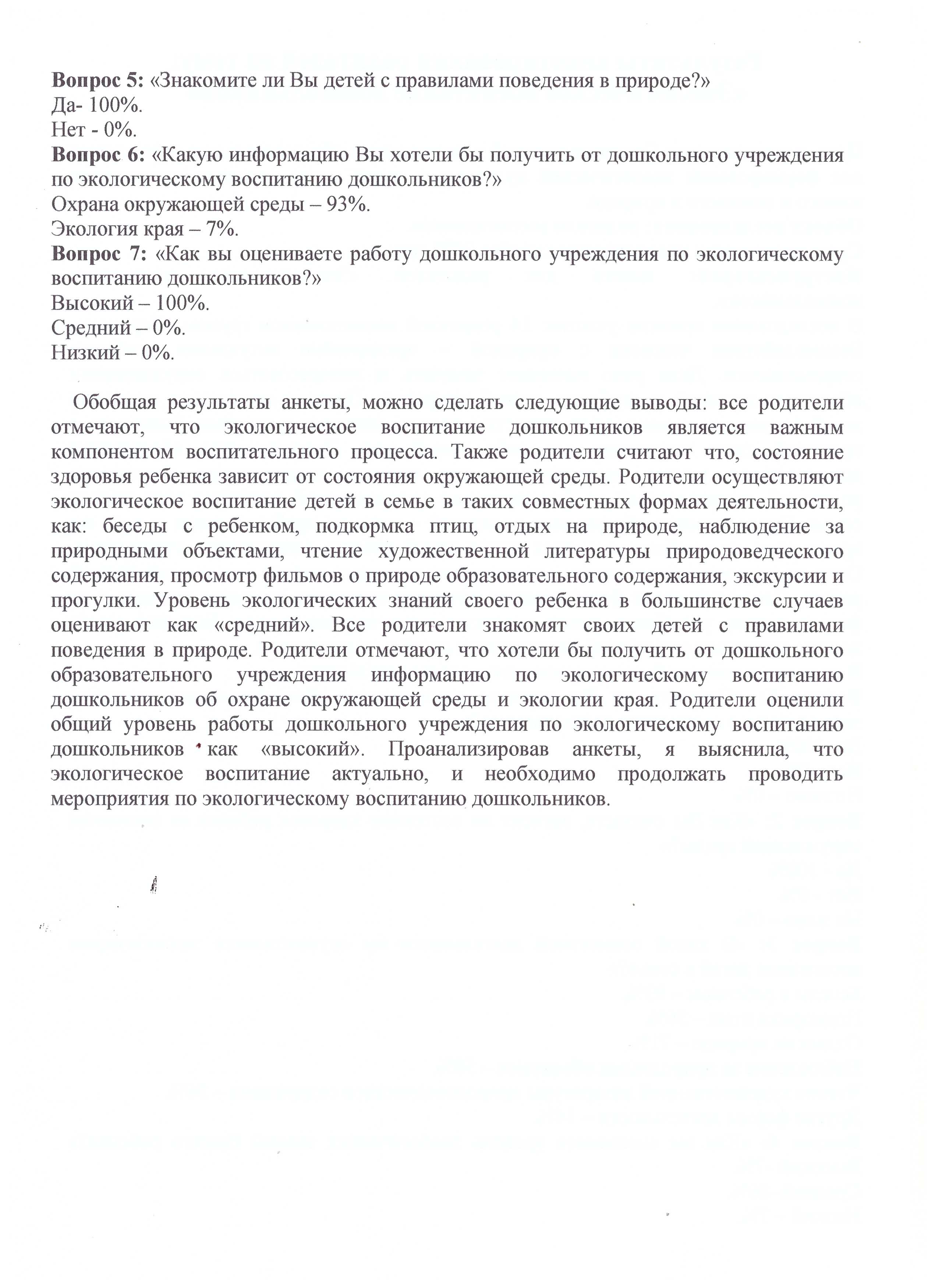 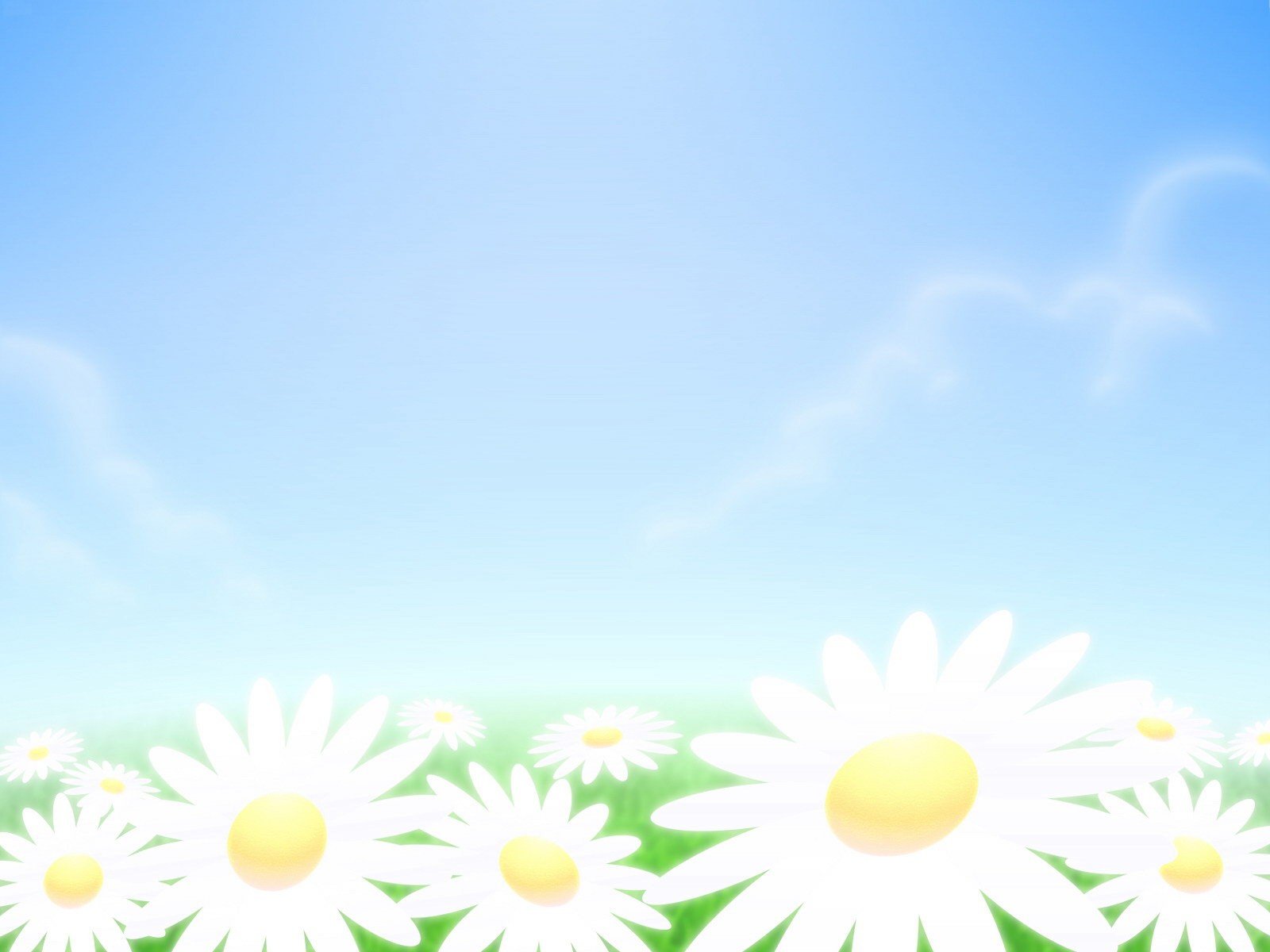 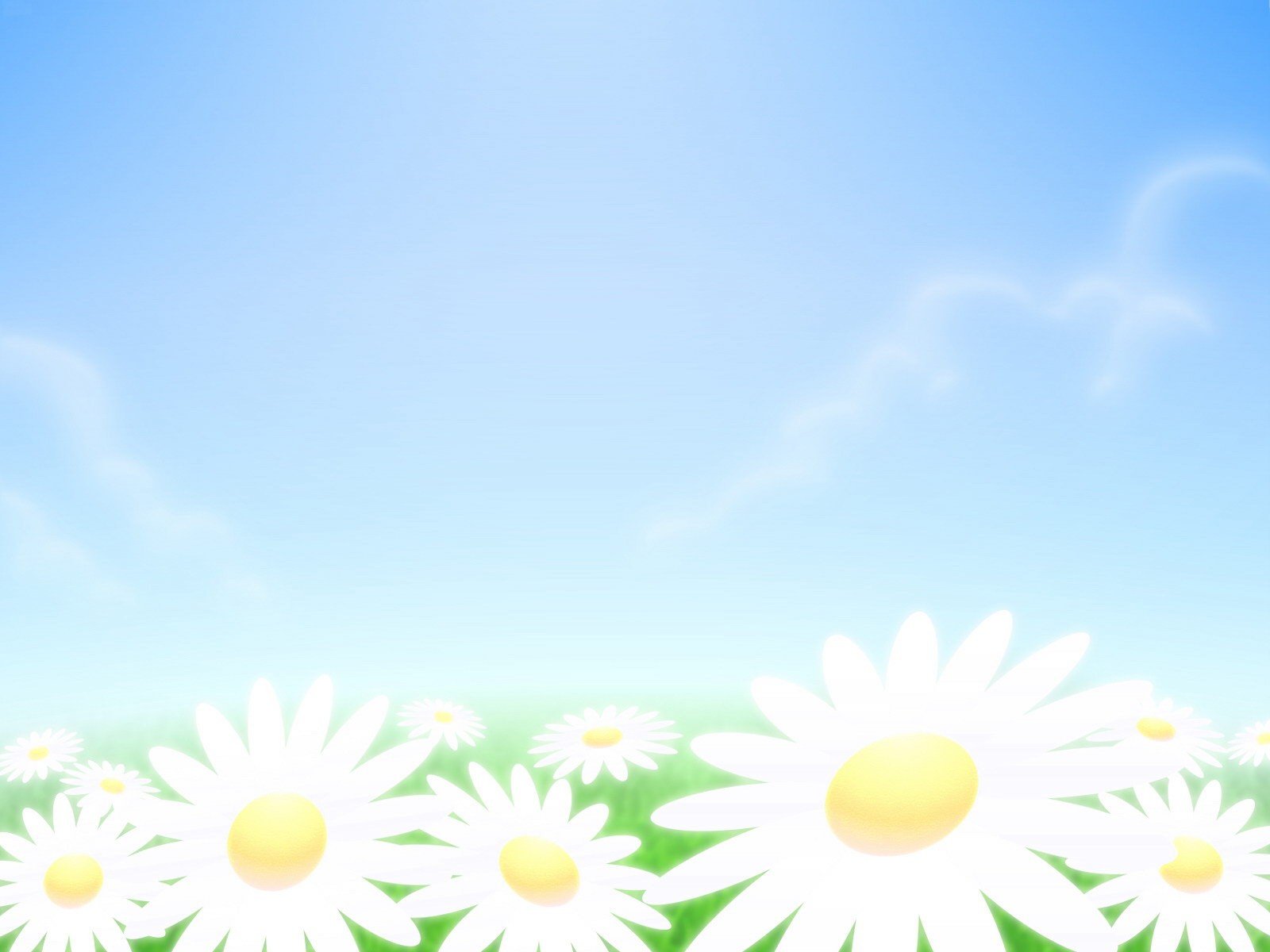 12. Работа с детьми из социально – неблагополучных семей
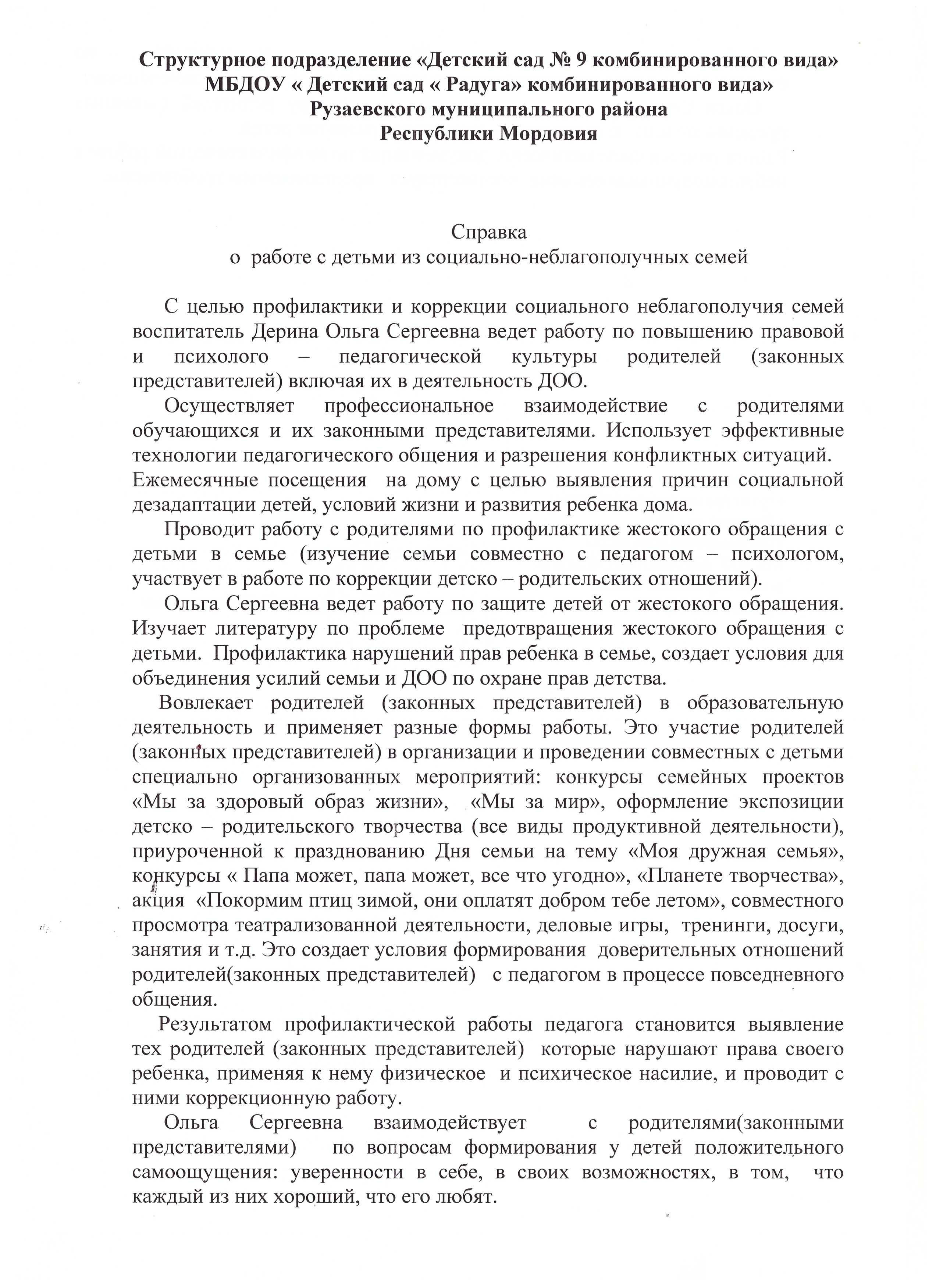 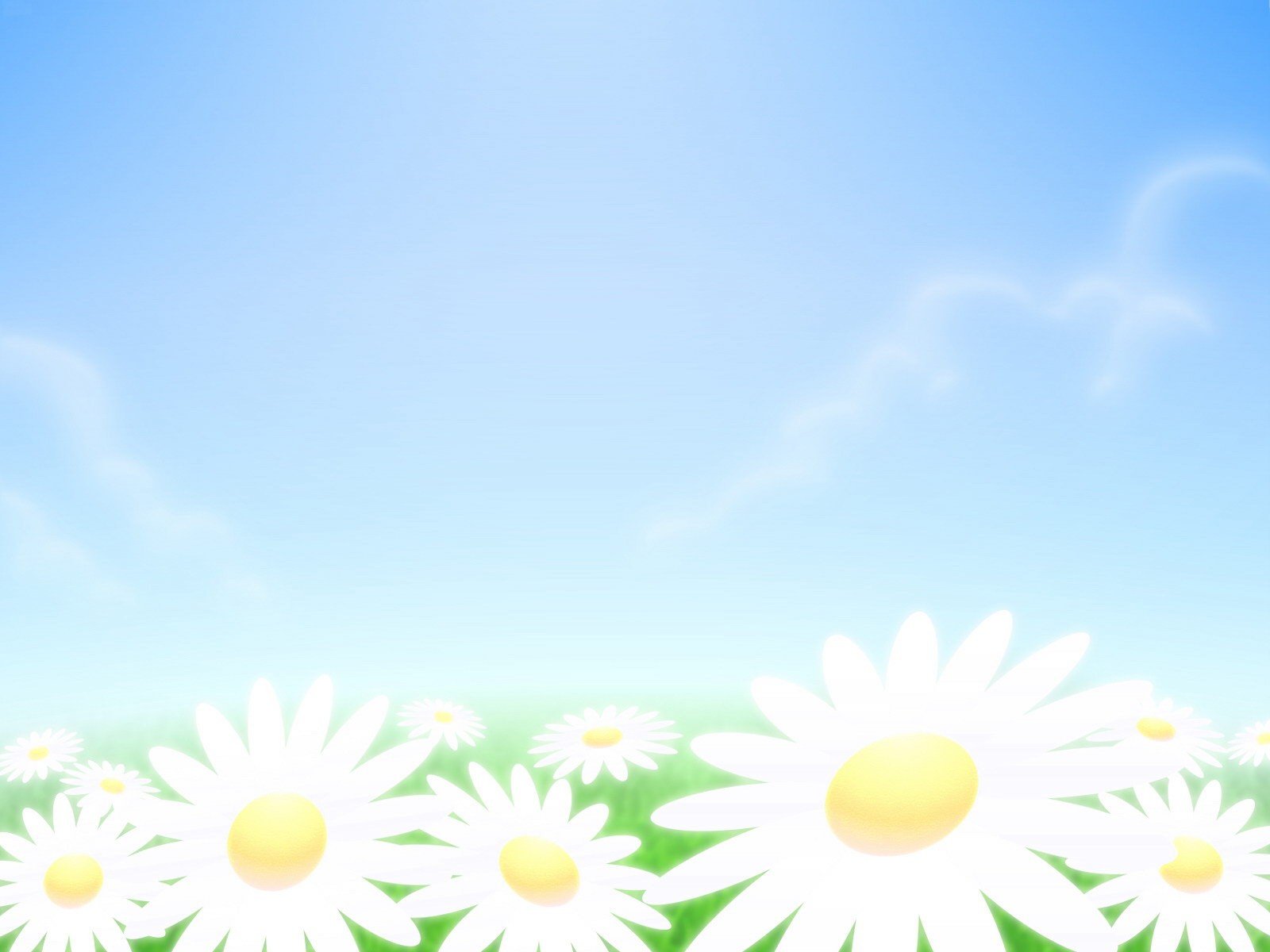 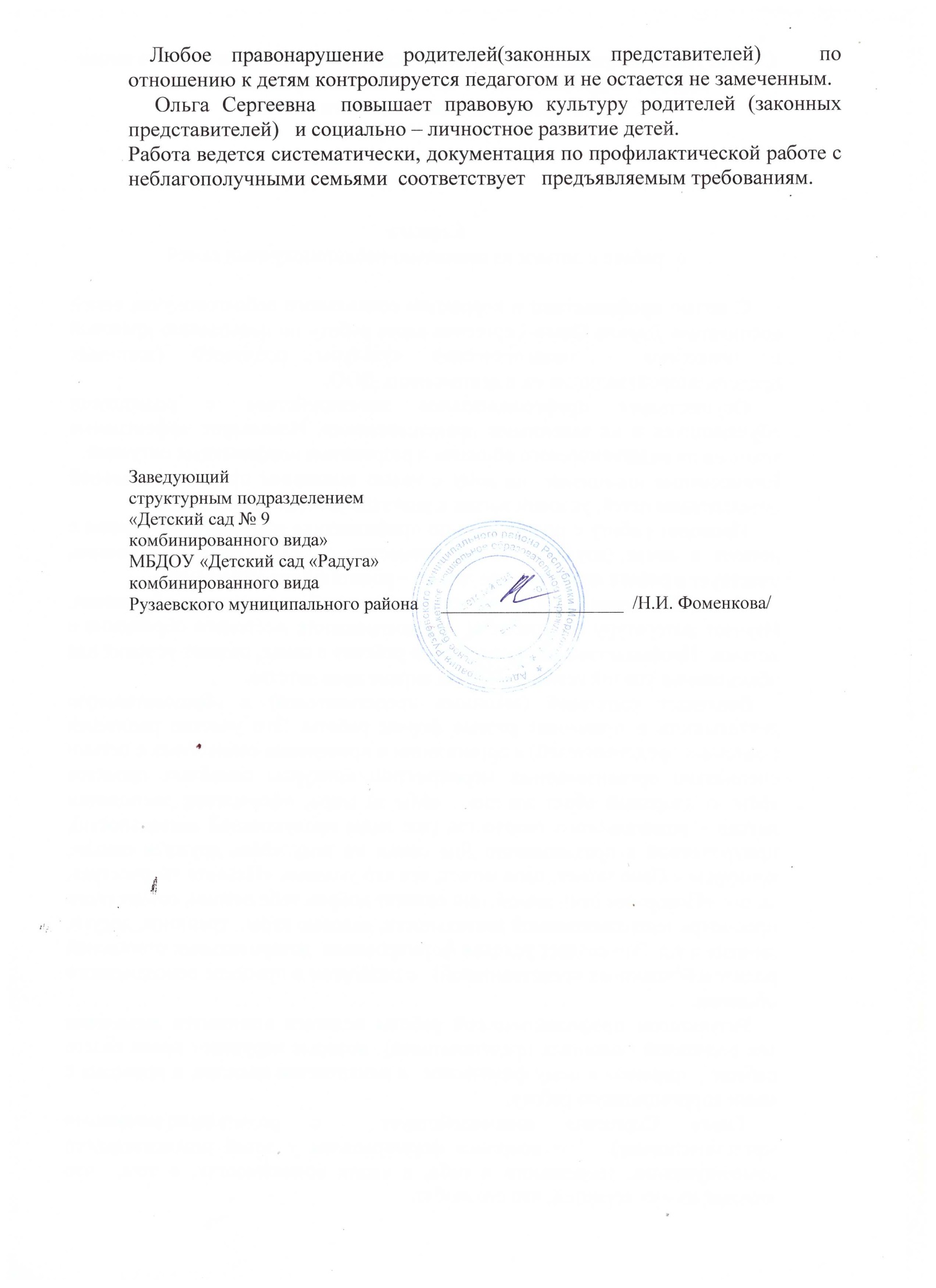 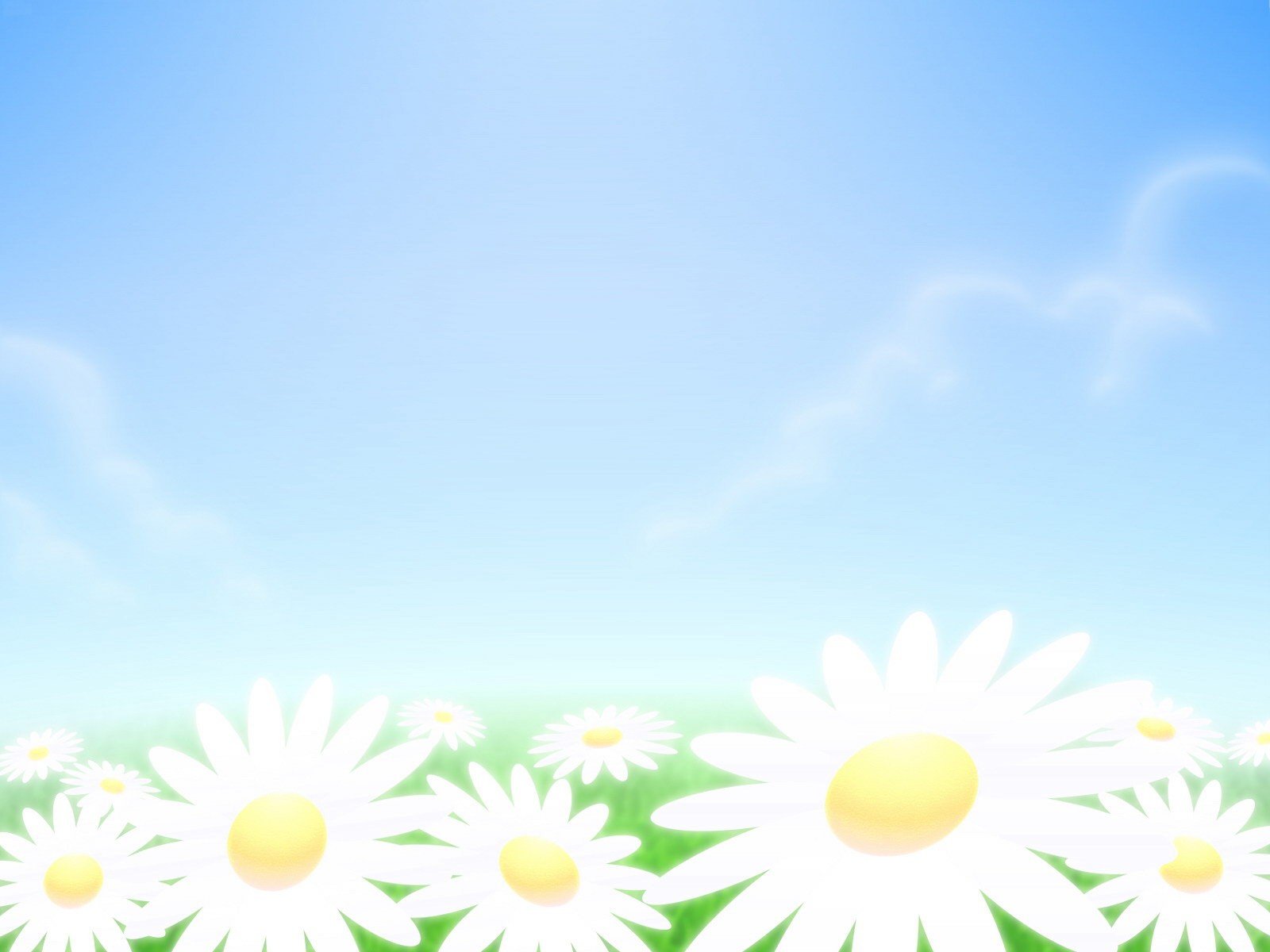 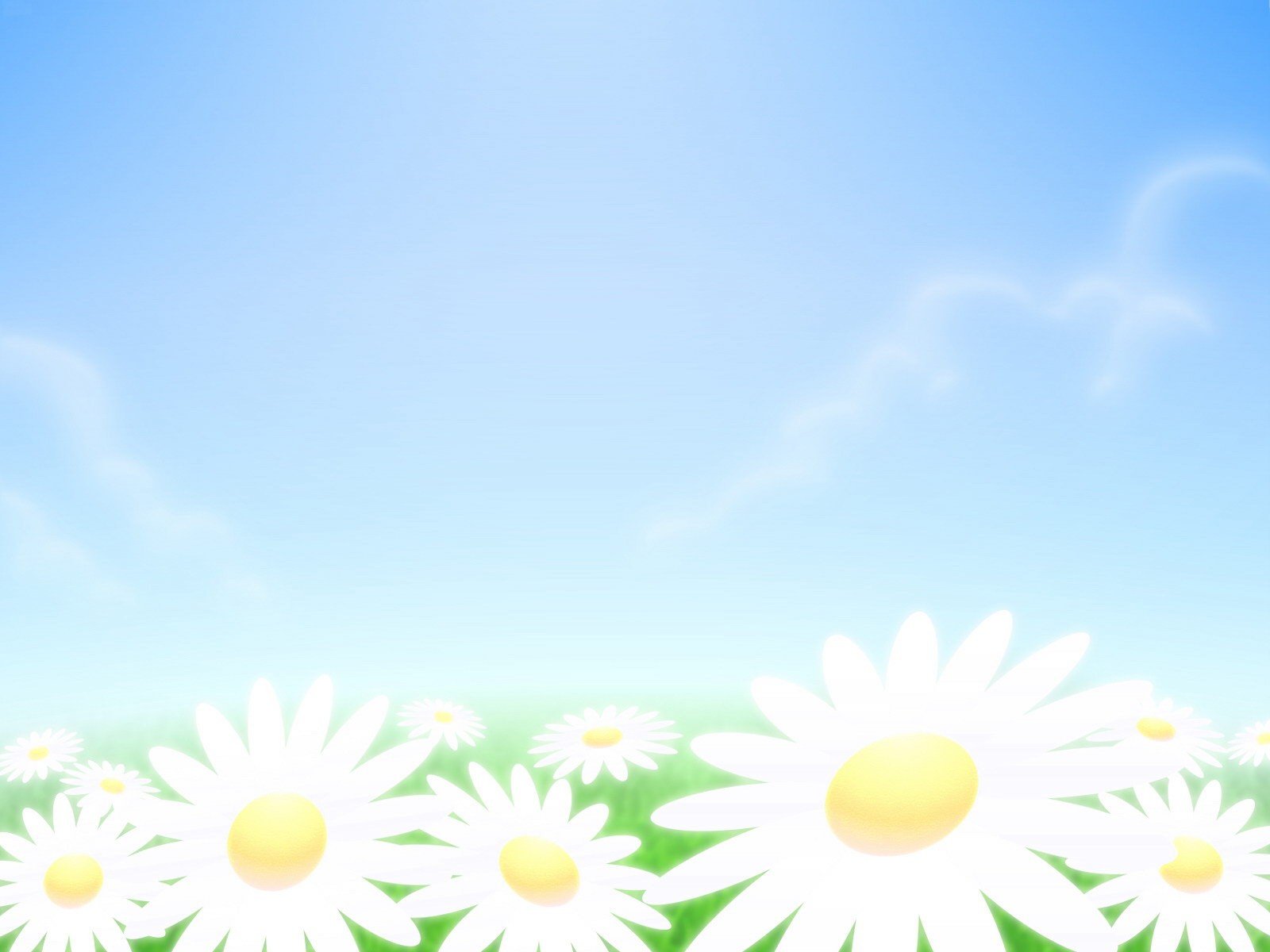 13. Участие педагога в профессиональных конкурсах
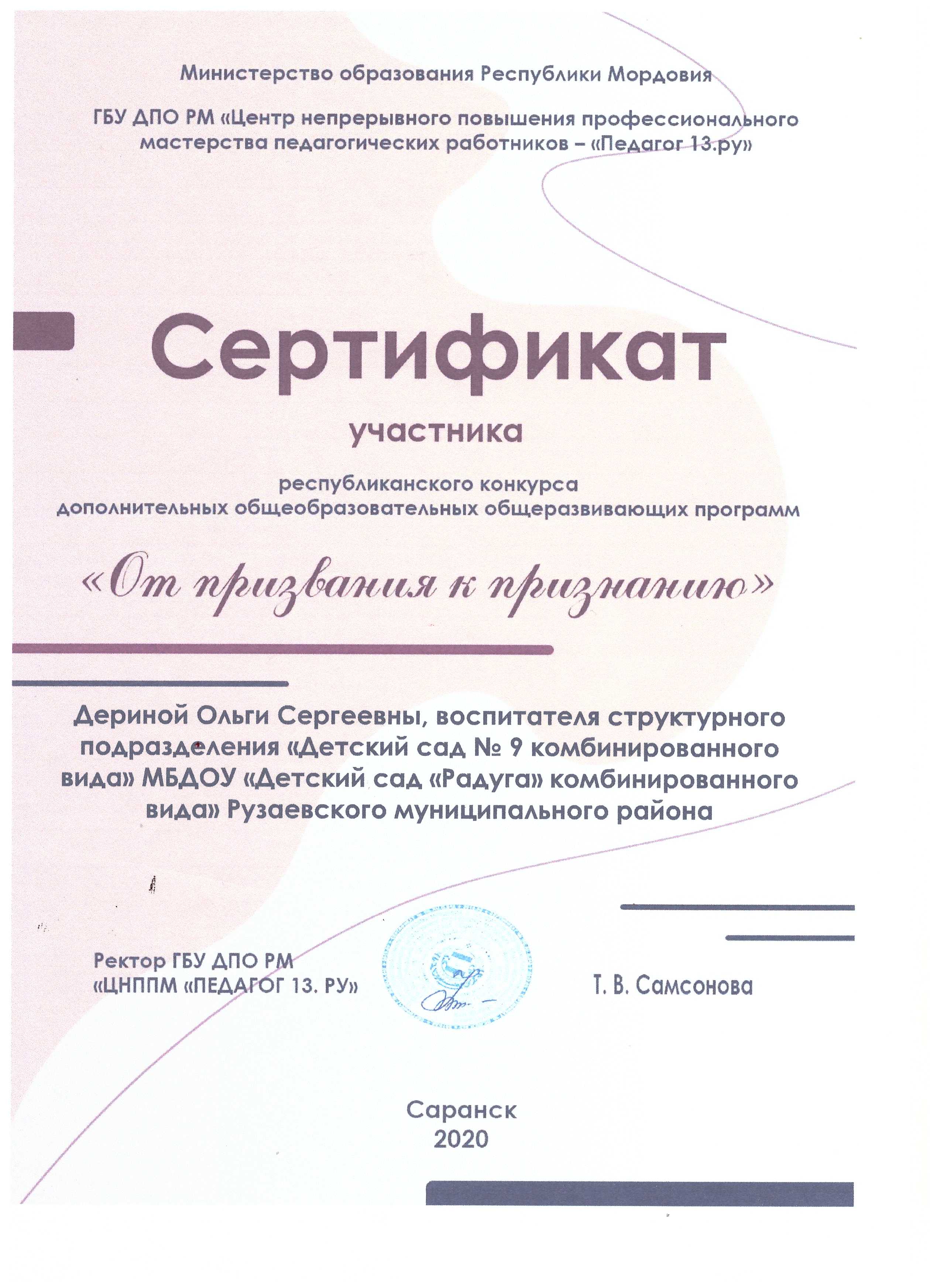 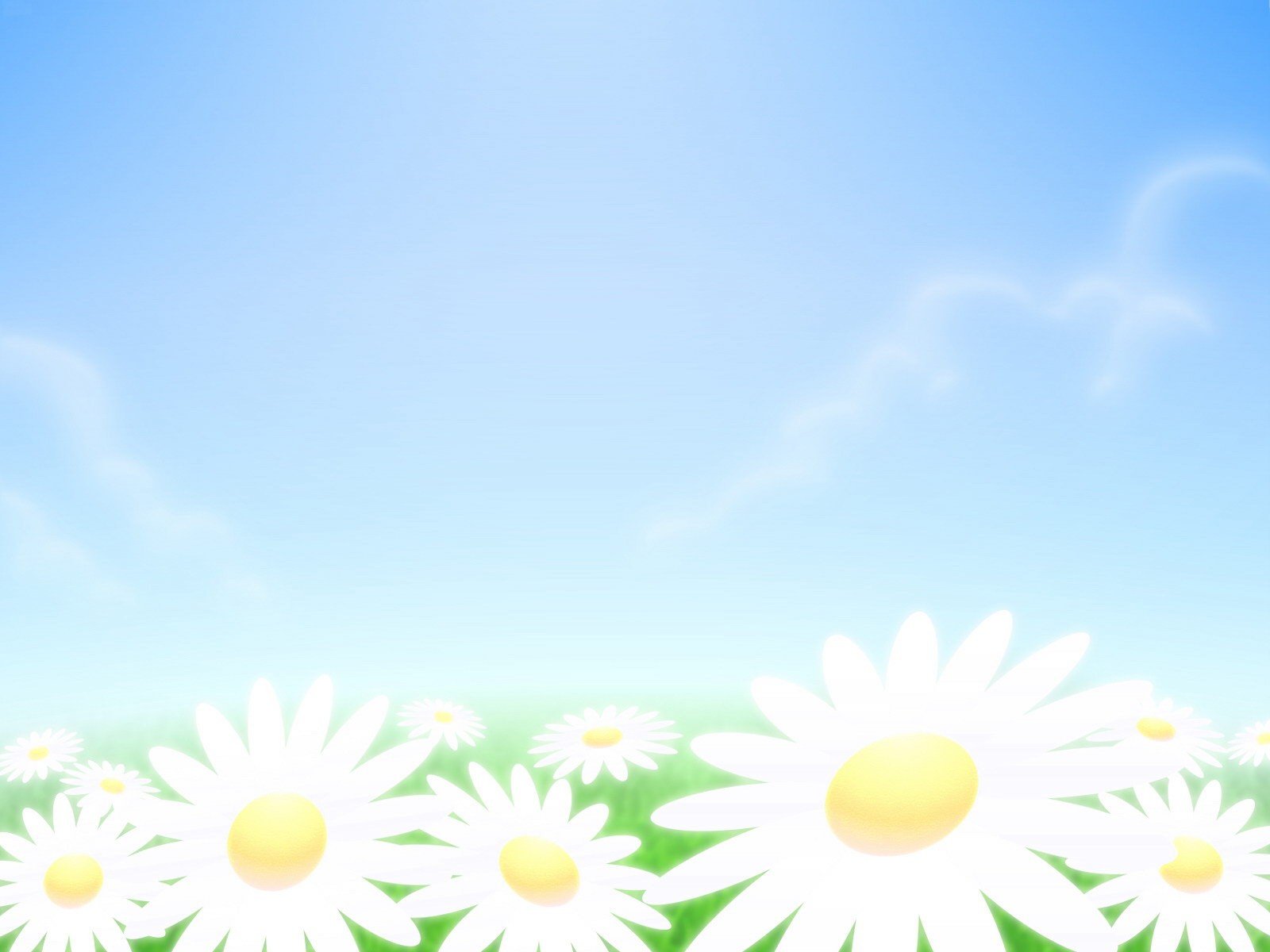 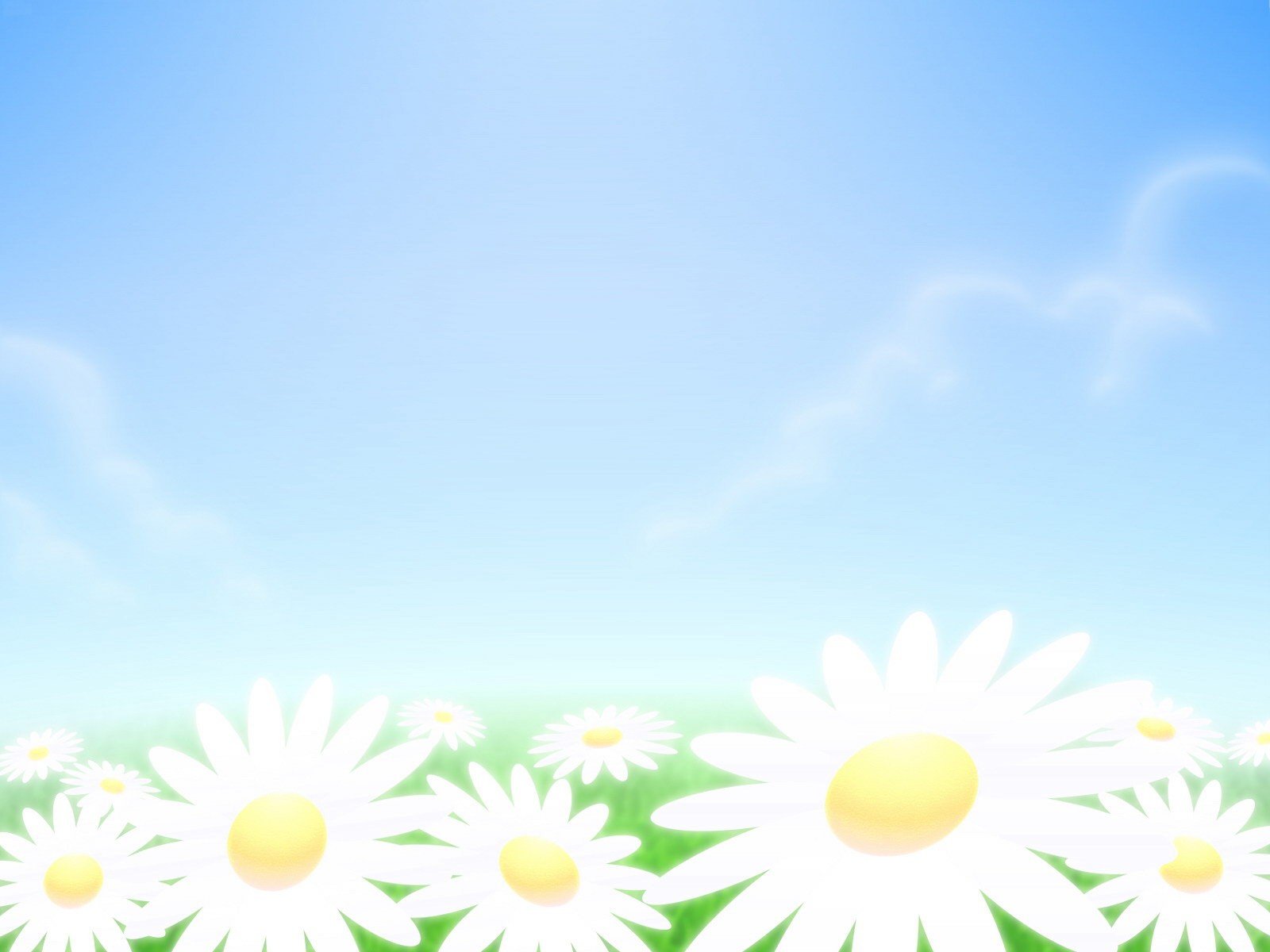 16. Награды и поощрения
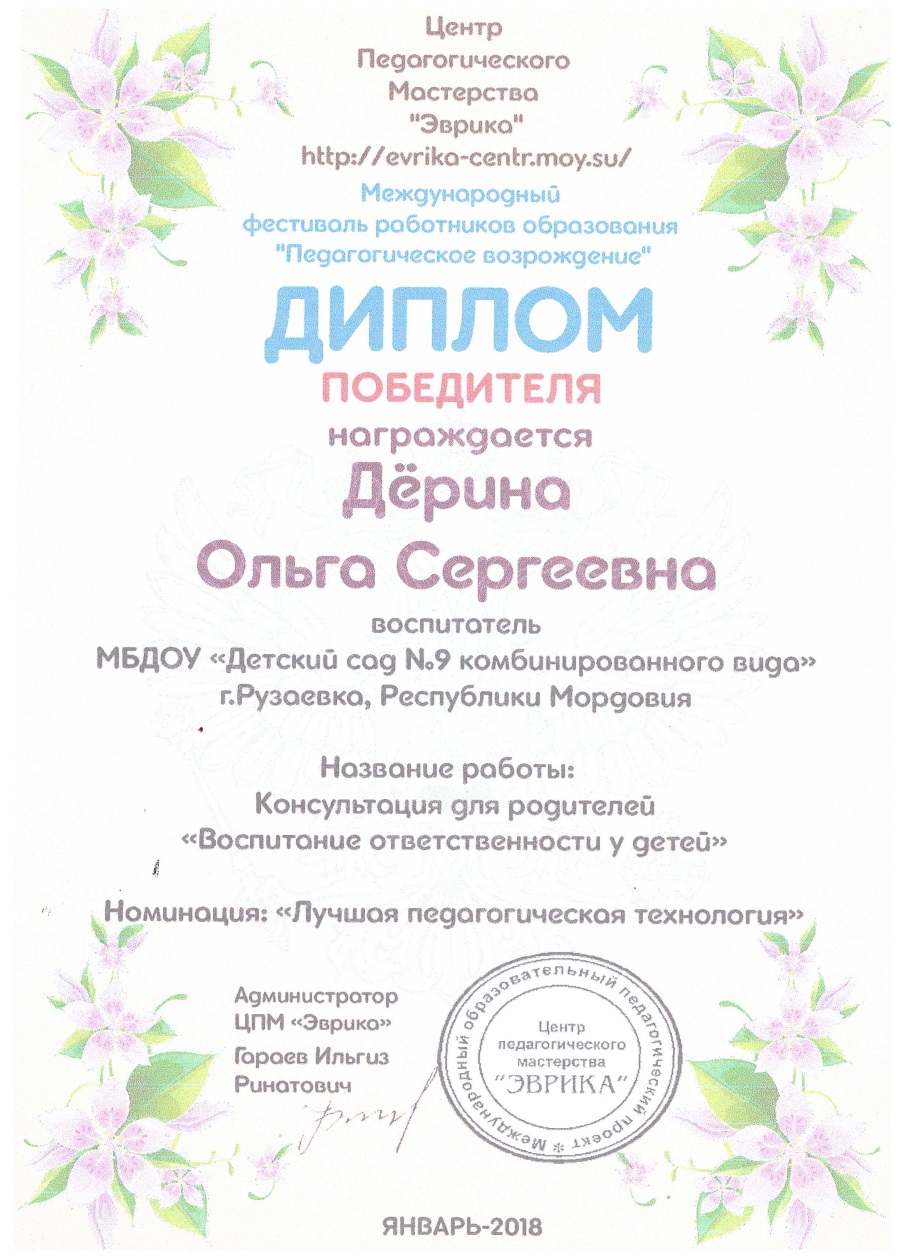 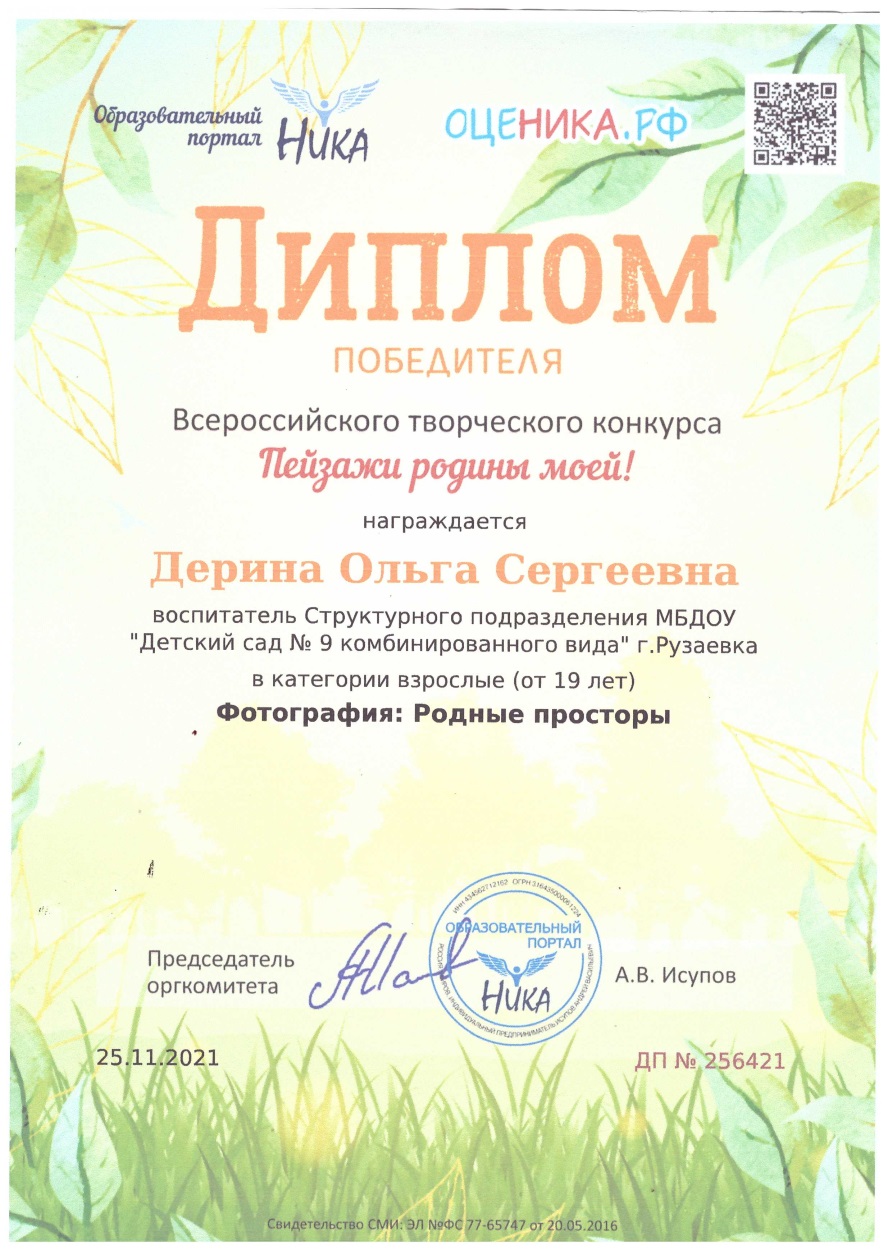 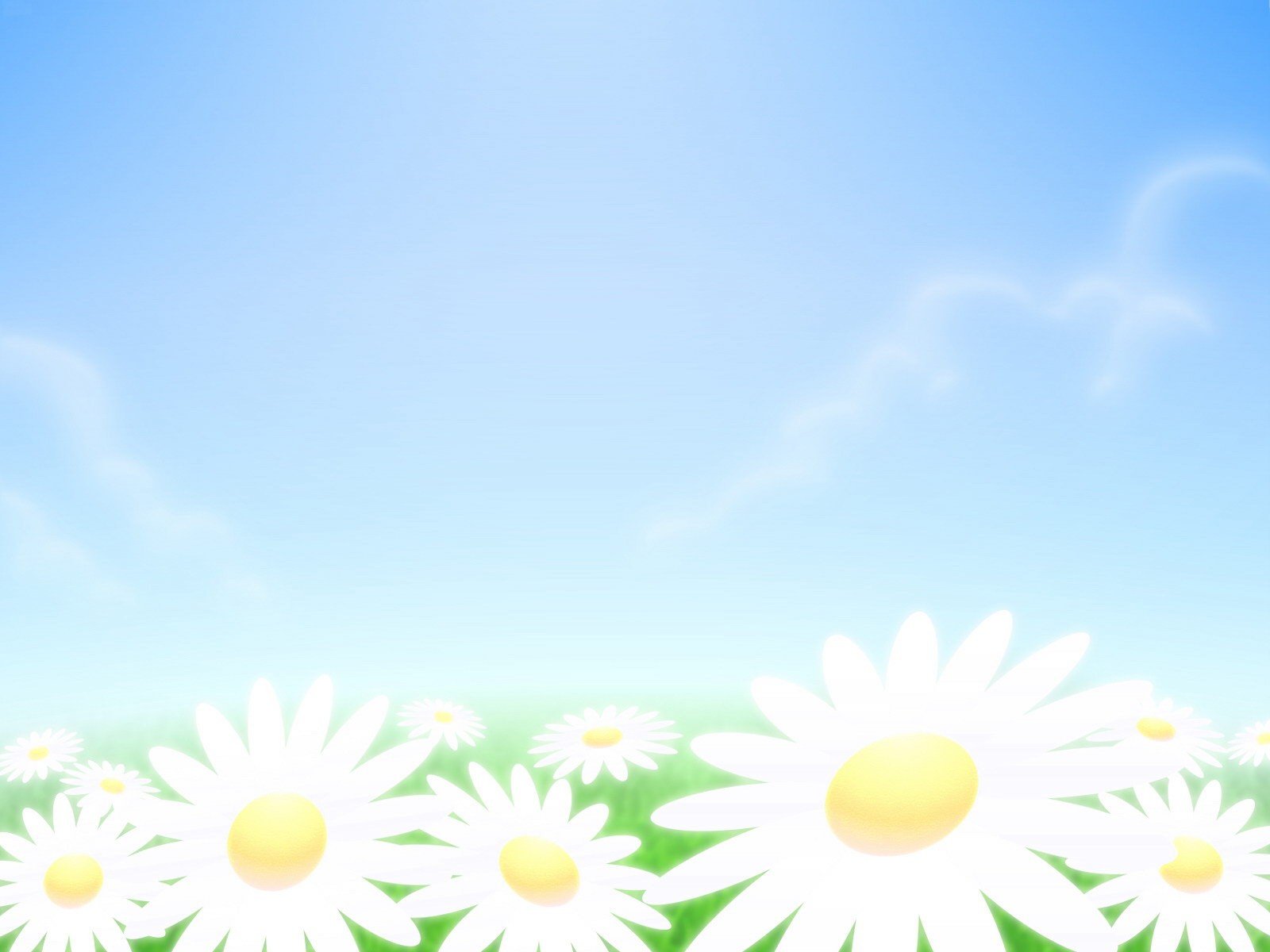 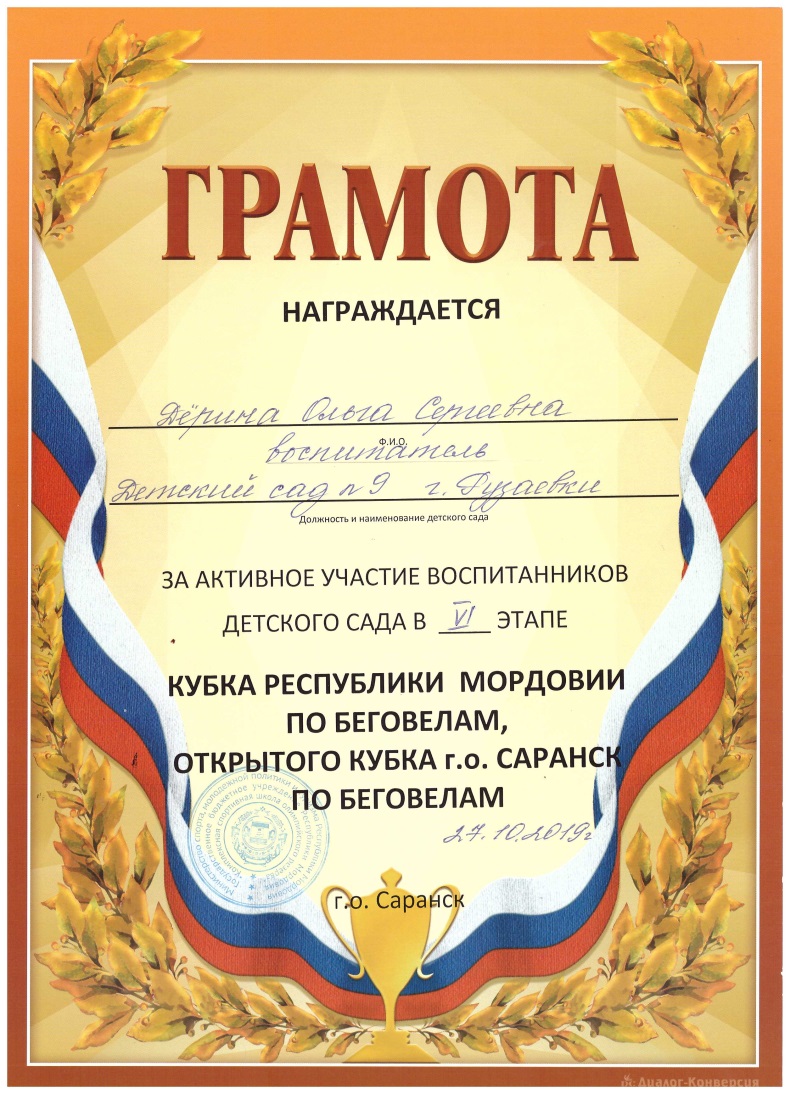 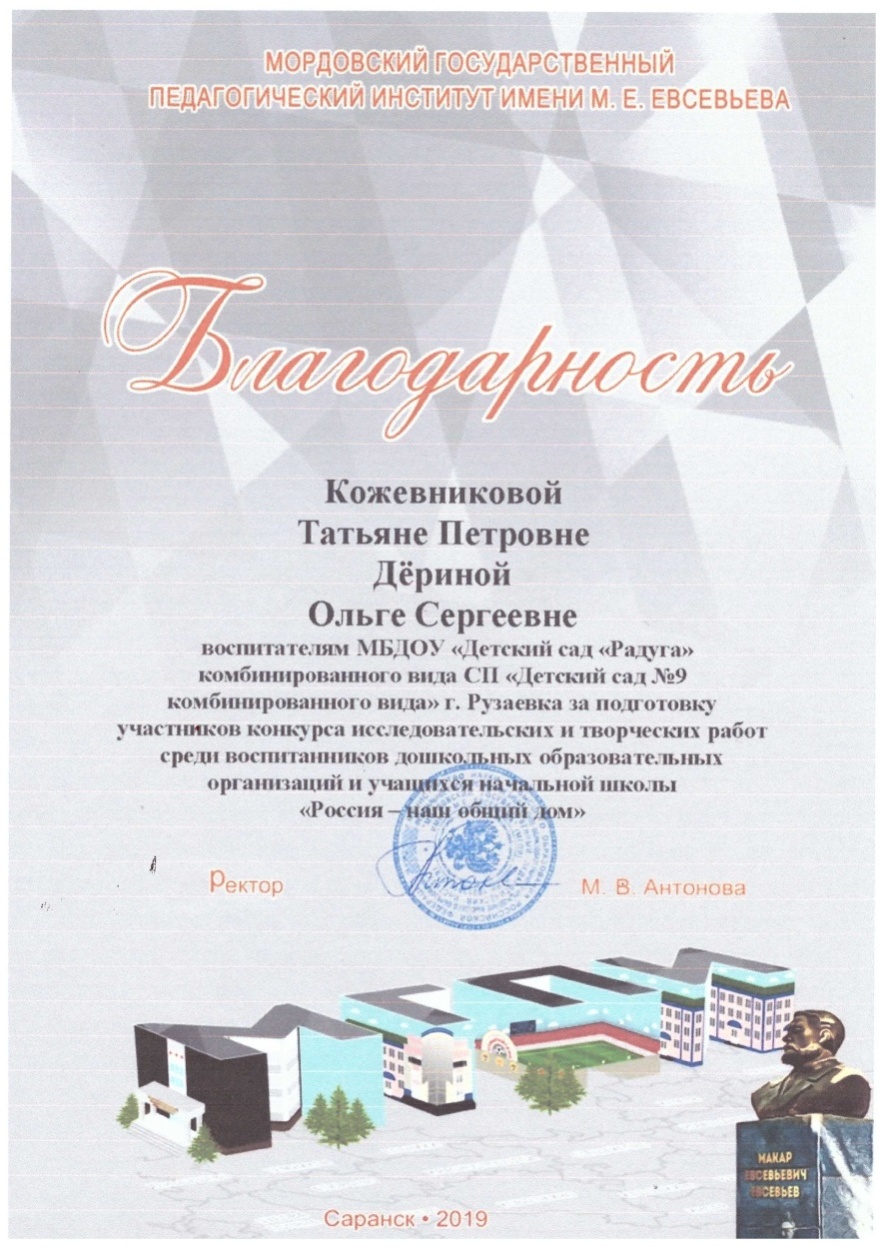 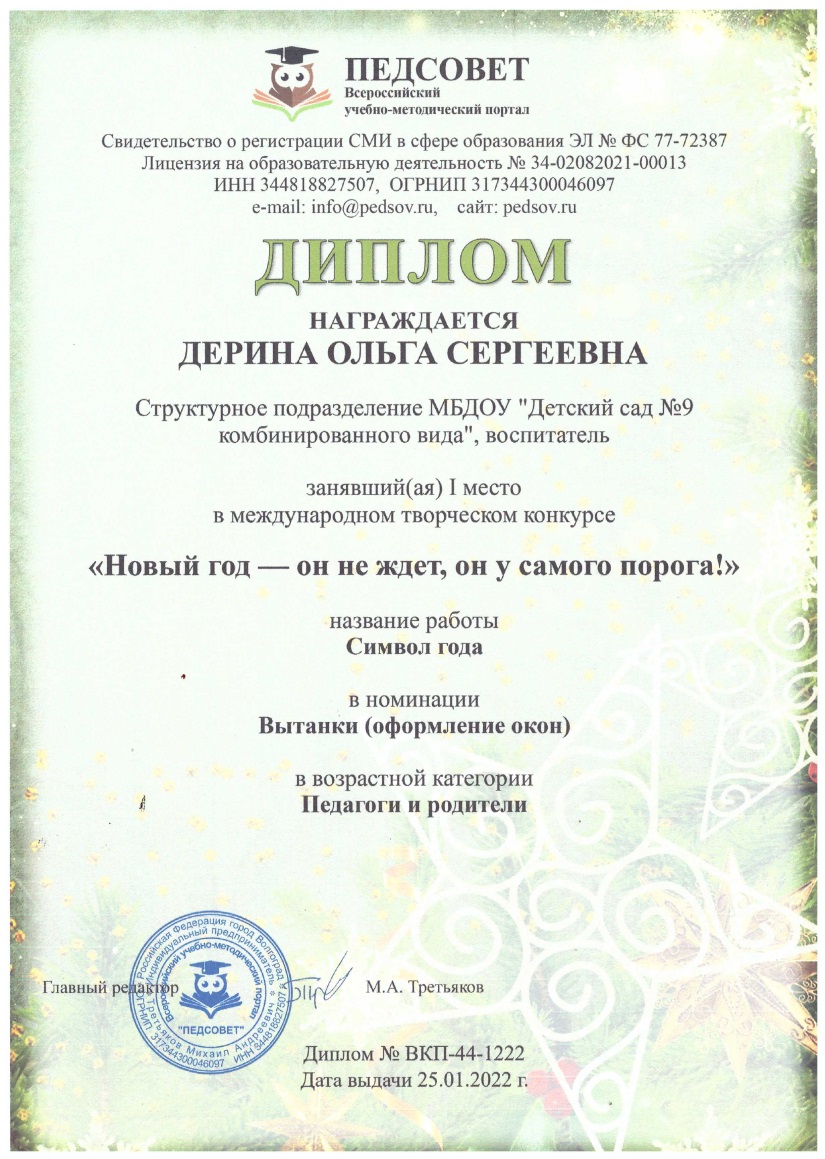 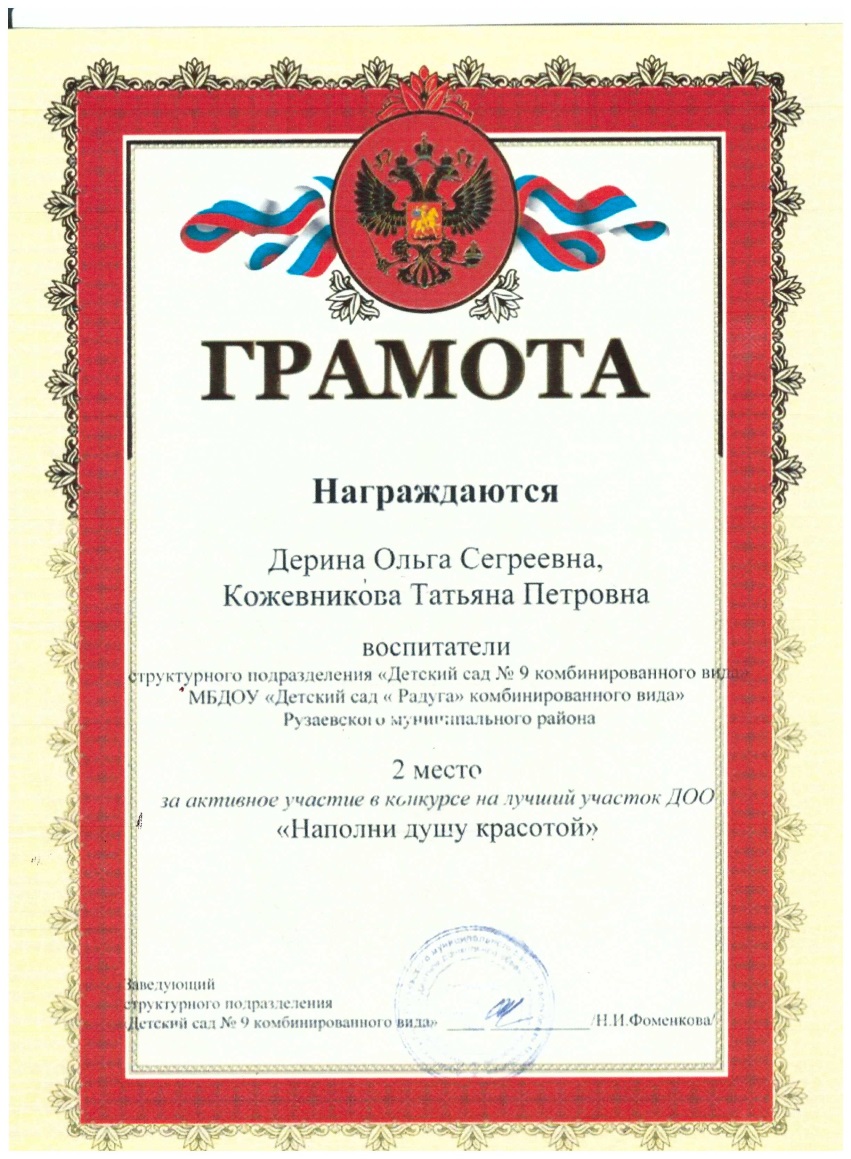 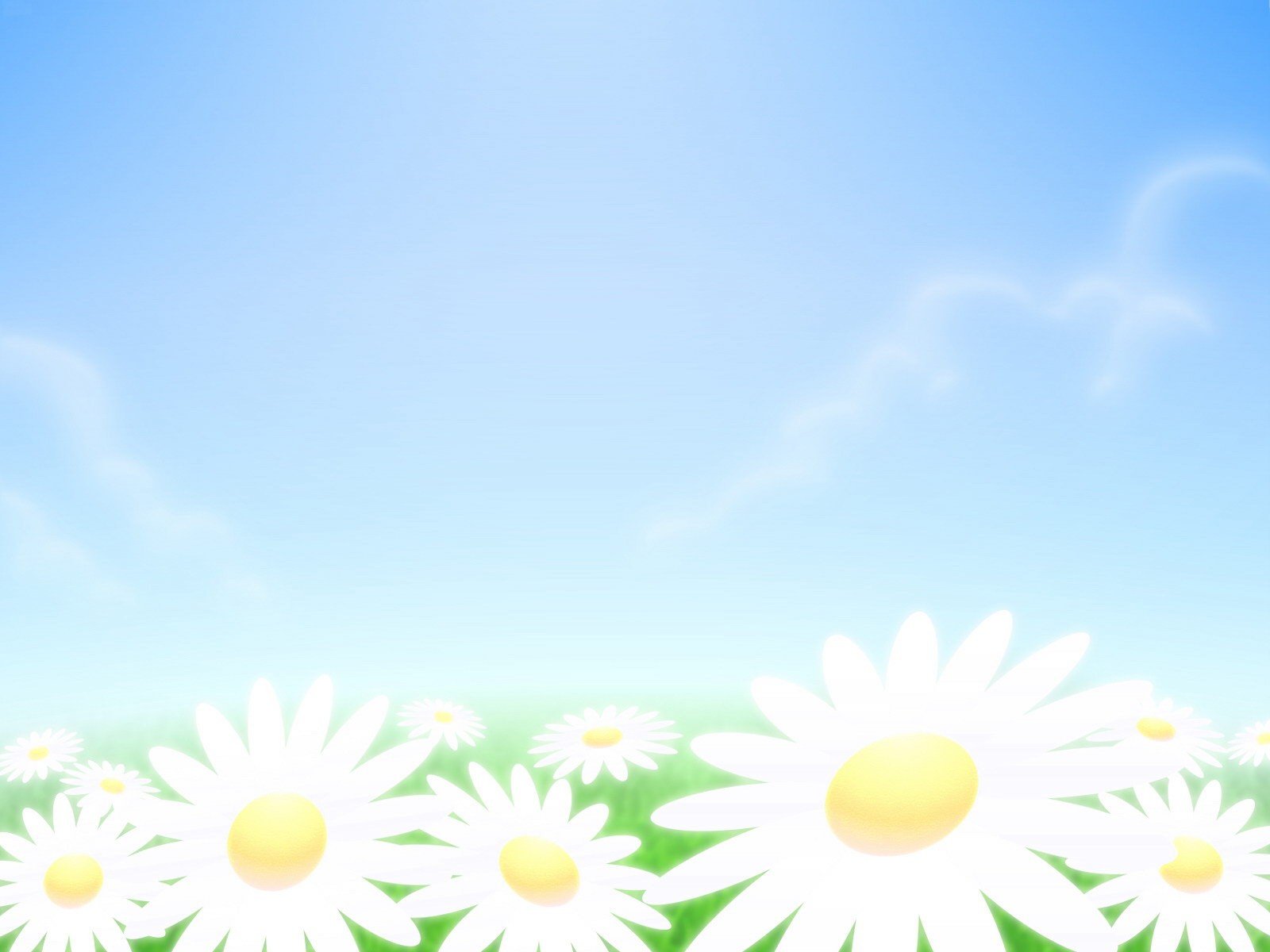 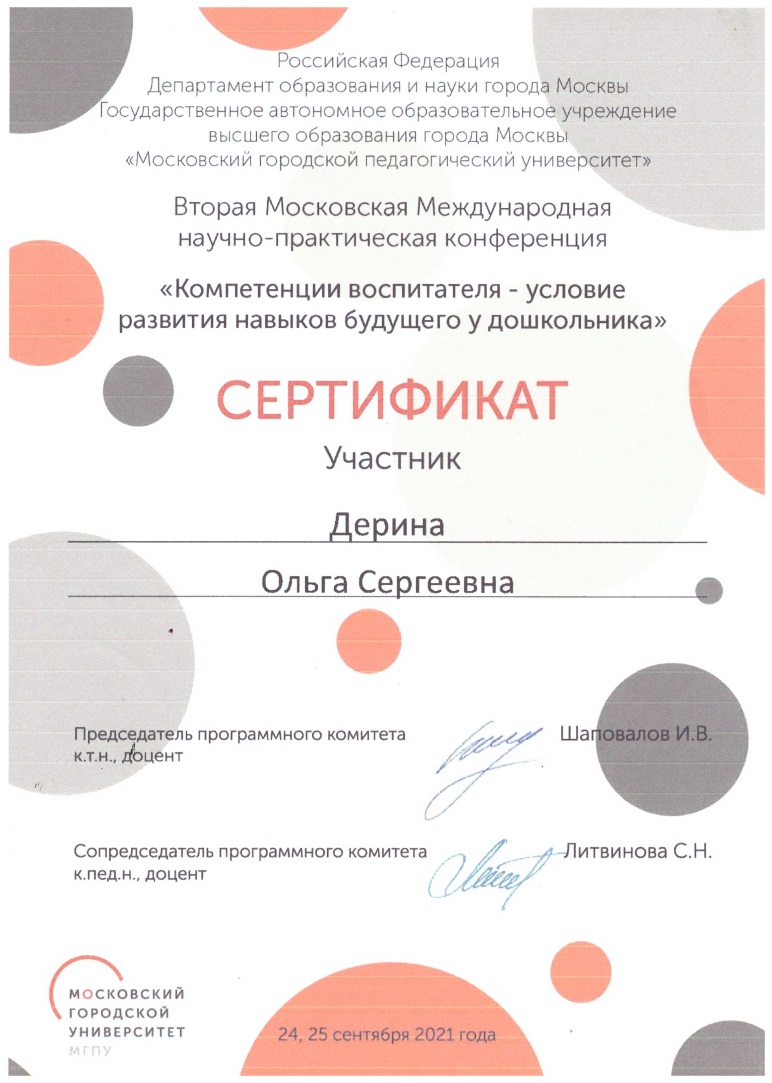 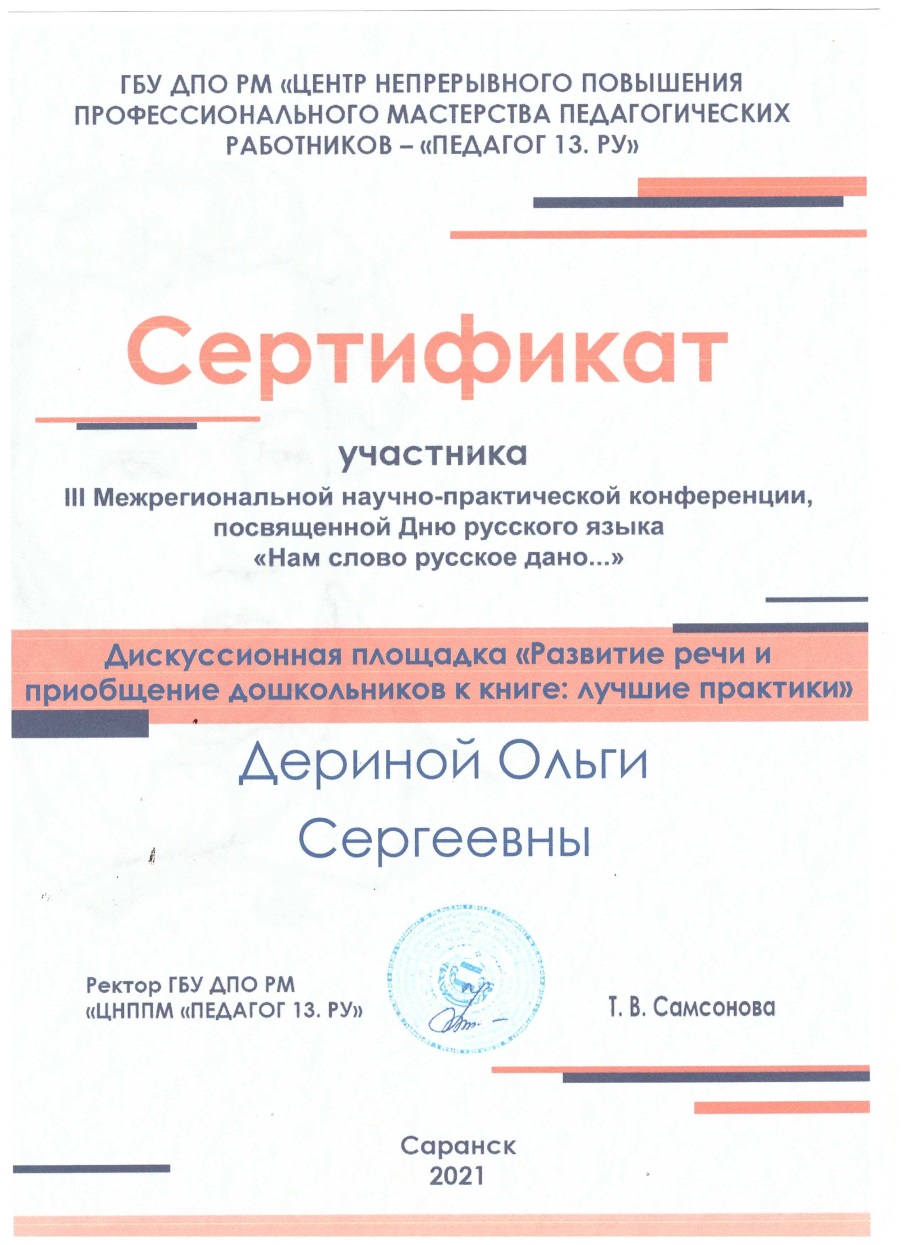